Referat Zarządzania Kryzysowego, Obrony Cywilnej i Bezpieczeństwa
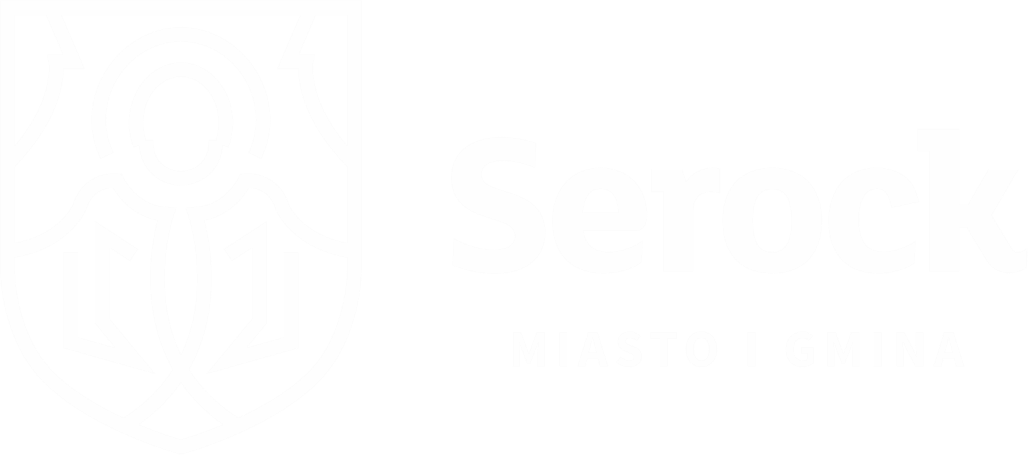 BEZPIECZEŃSTWO LOKALNE W MIEŚCIE I GMINIE SEROCK
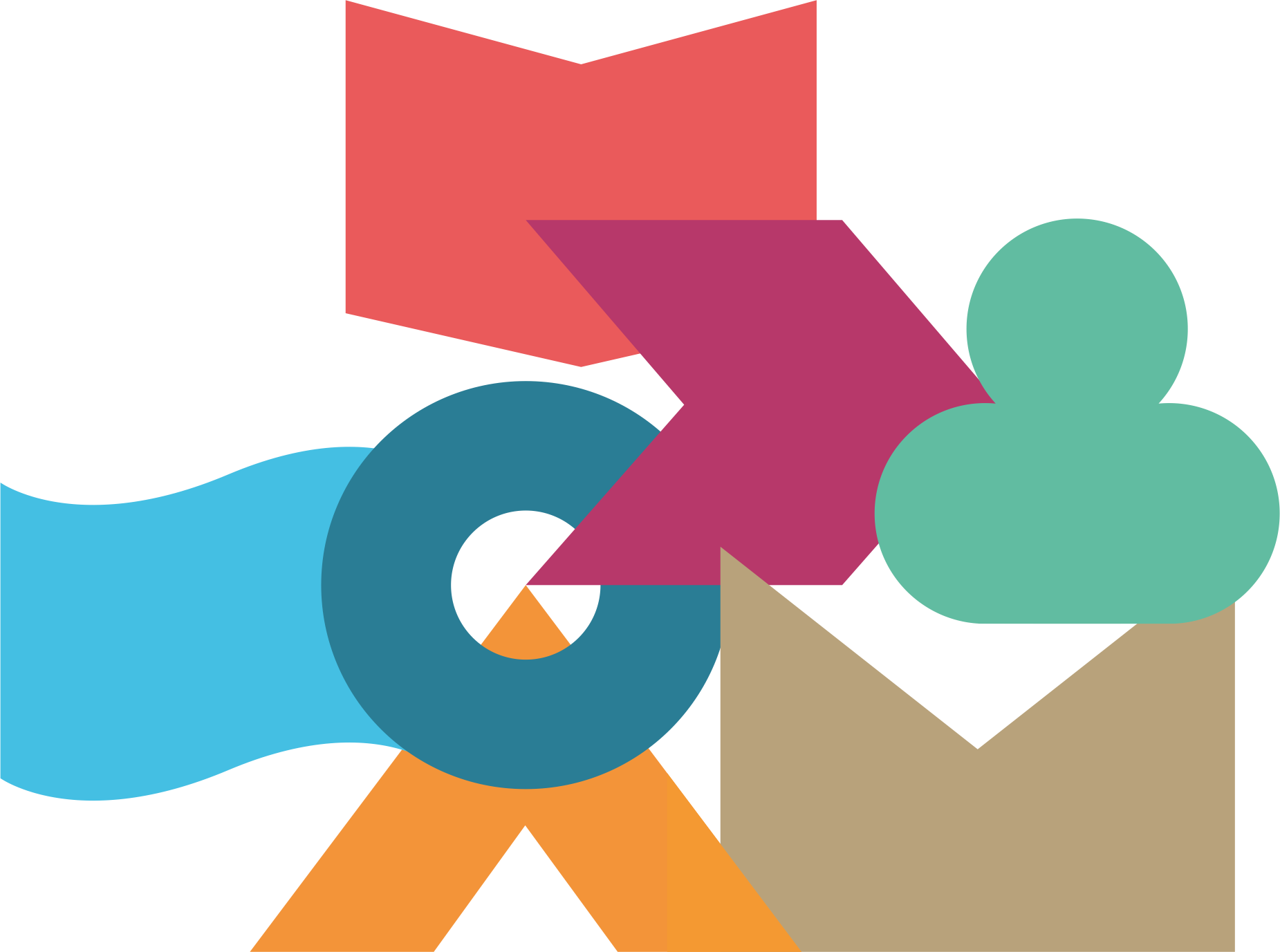 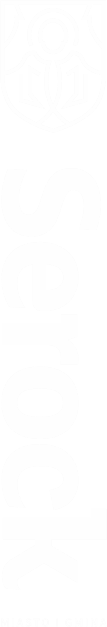 Czym jest bezpieczeństwo?
Bezpieczeństwo jest podstawową potrzebą człowieka.
Stan gwarantujący: trwanie, przetrwanie, rozwój.
Cechą charakterystyczną bezpieczeństwa jest jego antropocentryzm.
serock.pl
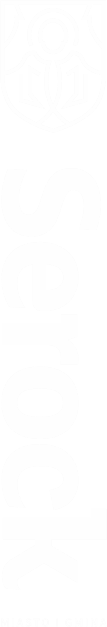 HIERARCHIA POTRZEB
serock.pl
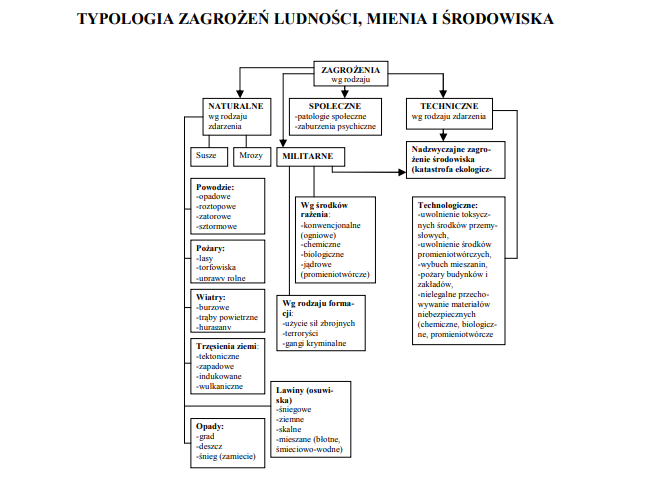 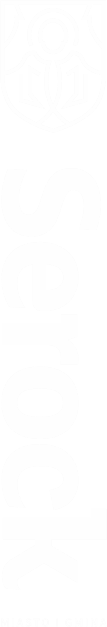 serock.pl
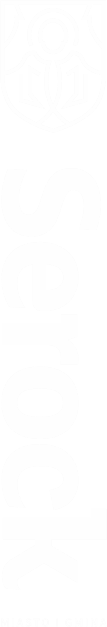 BEZPIECZEŃSTWO JAKO ZADANIE WŁASNE GMINY
Na podstawie art. 7 ust. 1 pkt 14 ustawy z dnia 8 marca 1990 r. o samorządzie gminnym (Dz. U. 2024 poz. 1465 ze zm.) zadaniem własnym gminy jest zaspokajanie zbiorowych potrzeb wspólnoty w zakresie porządku publicznego i bezpieczeństwa obywateli oraz ochrony przeciwpożarowej i przeciwpowodziowej, w tym wyposażenia i utrzymania gminnego magazynu przeciwpowodziowego.
serock.pl
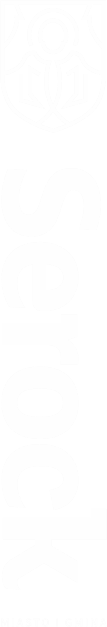 ZARZĄDZANIE KRYZYSOWE
Zarządzanie kryzysowe to działalność organów administracji publicznej będąca elementem kierowania bezpieczeństwem narodowym, która polega na zapobieganiu sytuacjom kryzysowym, przygotowaniu do przejmowania nad nimi kontroli w drodze zaplanowanych działań, reagowaniu w przypadku wystąpienia sytuacji kryzysowych, usuwaniu ich skutków oraz odtwarzaniu zasobów i infrastruktury krytycznej.
serock.pl
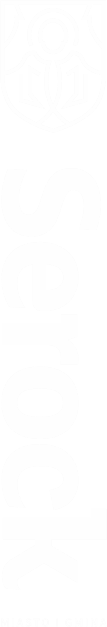 Strzałki punktatory
Strzałki punktatory
Strzałki punktatory
serock.pl
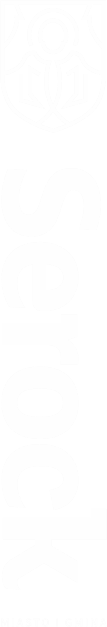 Gminny Plan Zarządzania Kryzysowego - konstrukcja
Plan Główny – charakterystyka zagrożeń, zadania i obowiązki uczestników zarządzania w formie siatki bezpieczeństwa, zestawienie posiadanych sił i środków, zadania określone planami działań krótkoterminowych.
Zespół przedsięwzięć na wypadek sytuacji kryzysowych – zadania w zakresie monitorowania zagrożeń, tryb uruchamiania niezbędnych sił i środków, procedury reagowania kryzysowego, zasady współdziałania
Załączniki funkcjonalne do planu głównego.
serock.pl
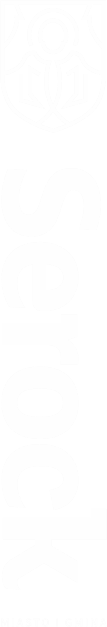 Gminny Zespół Zarządzania Kryzysowego
organ pomocniczy Burmistrza, w zapewnieniu wykonywania zadań zarządzania kryzysowego
w jego skład wchodzą członkowie stali i zaproszeni goście jako eksperci.
posiedzenia są zwoływane w zależności od potrzeb, przez Przewodniczącego – Burmistrza Miasta i Gminy Serock.
serock.pl
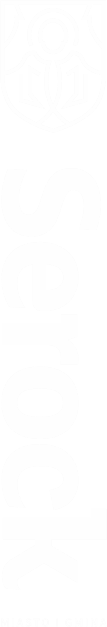 Zadania Zespołu Zarządzania Kryzysowego
ocena występujących i potencjalnych zagrożeń mogących mieć wpływ na bezpieczeństwo publiczne i prognozowanie tych zagrożeń;
przygotowywanie propozycji działań i przedstawianie Burmistrzowi wniosków dotyczących wykonania, zmiany lub zaniechania działań ujętych w gminnym planie zarządzania kryzysowego;
przekazywanie do wiadomości publicznej informacji związanych z zagrożeniem;
opiniowanie gminnego planu zarządzania kryzysowego.
serock.pl
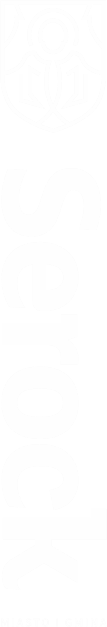 Koordynator ds. sytuacji kryzysowych
Osoba odpowiedzialna za bieżące kierowanie i nadzór nad realizacją zadań w celu ochrony osób i ich mienia przed zdarzeniami oraz skutkami zaistniałych zdarzeń.
Koordynuje działania porządkowo – ochronne podejmowane przez kierowników i dyrektorów.

Monitoruje zagrożenia i ich skutki oraz prognozuje ich dalszy rozwój.

Zapewnia przepływ informacji pomiędzy podmiotami udzielającymi niezbędnej pomocy.

Zapobiega powstawaniu wtórnych zagrożeń spowodowanych skutkami zdarzeń kryzysowych.
serock.pl
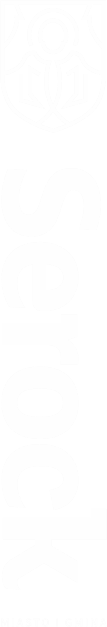 System alarmowania i powiadamiania ludności
Od 26 października 2017 r. na terenie Miasta i Gminy Serock funkcjonuje nowy system alarmowania i powiadamiania ludności.

Na system składa się dziewięć syren alarmowych oraz pulpit sterujący.

System umożliwia ostrzeganie ludności przed wszelkiego rodzaju zagrożeniami oraz przekazywanie społeczeństwu ostrzeżeń w formie wiadomości głosowych.
serock.pl
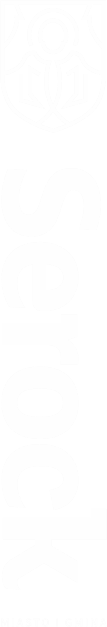 Rozmieszczenie syren alarmowych
Czcionka to tekstu (Hind 24)
Strzałki punktatory
Strzałki punktatory
Strzałki punktatory
serock.pl
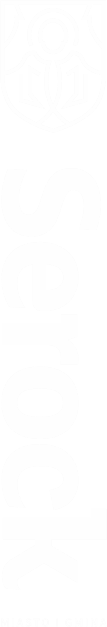 Ocena zagrożeń Miasta i Gminy Serock
Ze względu na położenie i posiadaną infrastrukturę, gmina Serock nie należy do obszarów kwalifikowanych jako szczególnie zagrożone.
Powyższe wynika z:

	niewielkiej gęstości zaludnienia;

	braku obiektów przemysłowych stwarzających zagrożenie;

	braku infrastruktury kolejowej;

	braku odnotowywania w przeszłości zdarzeń o znamionach 	klęsk żywiołowych czy katastrof.
serock.pl
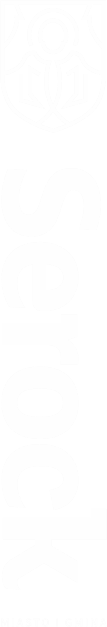 Najbardziej prawdopodobne zagrożenia, które mogą pojawić się na terenie Miasta i Gminy Serock
huraganowe wiatry;

powódź i podtopienia;

wypadki i zdarzenia drogowe.
serock.pl
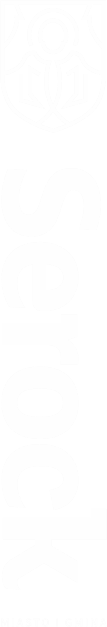 Mapa – zatory występujące na rzece
Czcionka to tekstu (Hind 24)
Strzałki punktatory
Strzałki punktatory
Strzałki punktatory
serock.pl
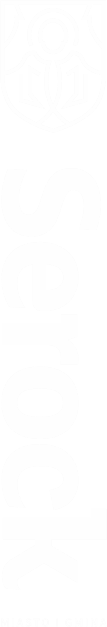 Obiekty narażone na zniszczenie w razie konfliktu zbrojnego
Most na rzece Narew w miejscowości Wierzbica.

Most na Jeziorze Zegrzyńskim w miejscowości Zegrze Północne.

Most na zaporze bocznej w Miejscowości Dębe.

Centrum Szkolenia Łączności i Informatyki w Zegrzu.
serock.pl
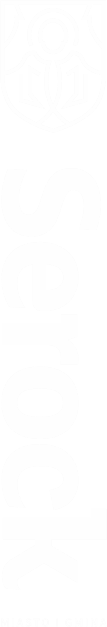 Mapa obiektów
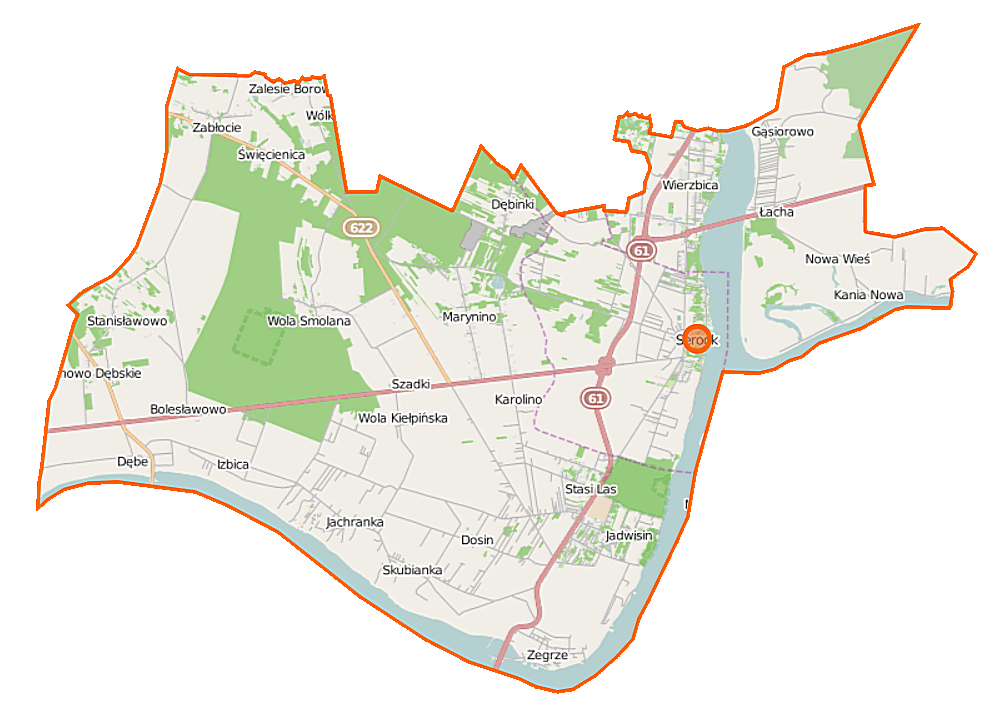 1
3
4
2
serock.pl
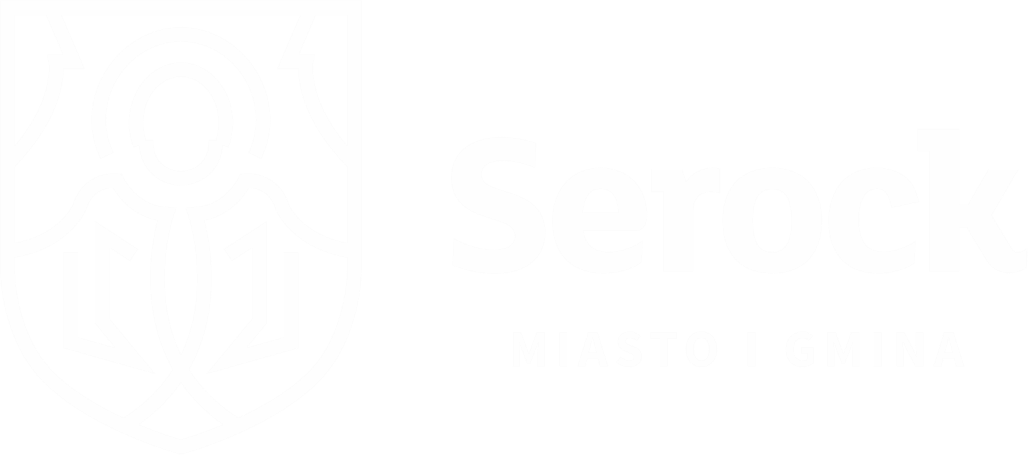 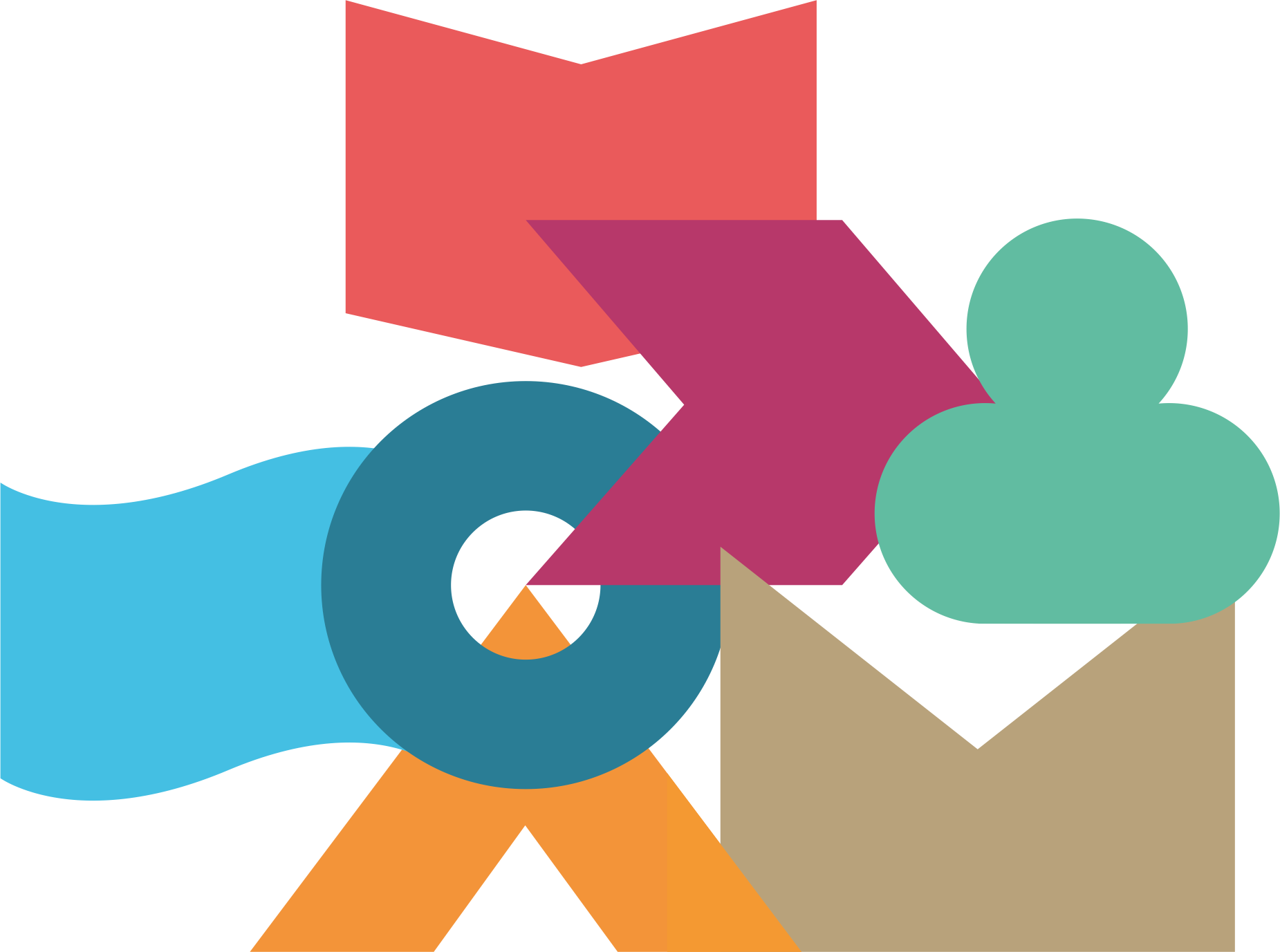 SPRAWOZDANIE Z DZIAŁALNOŚCI STRAŻY MIEJSKIEJ 
W 2024 R.
PODSTAWY PRAWNE FUNKCJONOWANIA STRAŻY MIEJSKIEJ
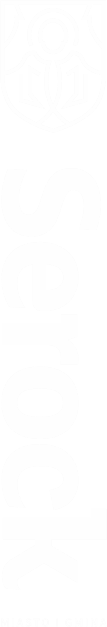 PODSTAWY PRAWNE FUNKCJONOWANIA STRAŻY MIEJSKIEJ
KONSTYTUCJA RP
AKTY PRAWNE RANGI USTAWY
USTAWA Z DNIA 29 SIERPNIA 1997 R. O STRAŻACH GMINNYCH  ( TJ. DZ.U. Z 2021 R., POZ. 1763 )
AKTY WYKONAWCZE DO USTAWY RANGI ROZPORZĄDZENIA
ROZPORZĄDZENIE MINISTRA SPRAW WEWNĘTRZNYCH I ADMINISTRACJI  Z DNIA 4 SIERPNIA 2021 R. W SPRAWIE FORM WSPÓŁPRACY STRAŻY GMINNEJ Z POLICJĄ ORAZ SPOSOBU INFORMOWANIA WOJEWODY O TEJ WSPÓŁPRACY  ( DZ.U. Z 2021 R., POZ. 1466 )
ROZPORZĄDZENIE RADY MINISTRÓW Z DNIA 18 GRUDNIA 2019 R. W SPRAWIE WYKONYWANIA NIEKTÓRYCH CZYNNOŚCI PRZEZ STRAŻNIKÓW GMINNYCH (MIEJSKICH)  ( DZ. U Z 2019 R., POZ. 2484 )
ROZPORZĄDZENIE MINISTRA SPRAW WEWNĘTRZNYCH  Z DNIA 11 CZERWCA 2014 R. W SPRAWIE SPOSOBU PRZECHOWYWANIA I EWIDENCJONOWANIA ŚRODKÓW PRZYMUSU BEZPOŚREDNIEGO PRZEZ STRAŻNIKÓW GMINNYCH (MIEJSKICH) (DZ. U. Z 2014 R., POZ. 777 )
AKTY ORGANÓW JEDNOSTEK SAMORZĄDU TERYTORIALNEGO
REGULAMIN NADANY NA MOCY UCHWAŁY NR 93/XIII/2003 RADY MIEJSKIEJ W SEROCKU Z DNIA 10 WRZEŚNIA 2003 ROKU.
serock.pl
FUNKCJE STRAŻY MIEJSKIEJ
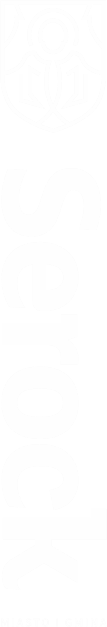 serock.pl
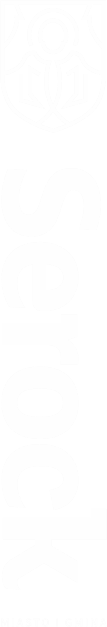 DZIAŁANIA PODEJMOWANE PRZEZ STRAŻ MIEJSKĄ W SEROCKU W 2024 R. WYNIKAJĄCE  Z FUNKCJI JAKIE PEŁNI WŚRÓD LOKALNEJ  SPOŁECZNOŚCI
OCHRONNEJ - ZAPEWNIENIE BEZPIECZEŃSTWA I SPOKOJU NA TERENIE GMINY
PORZĄDKOWEJ - EGZEKWOWANIE PRZESTRZEGANIA PRZEZ SPOŁECZNOŚĆ LOKALNĄ PRZEPISÓW PRAWA W ZAKRESIE CZYSTOŚCI I PORZĄDKU PUBLICZNEGO
KONTROLNEJ - PATROLOWANIE ULIC I OSIEDLI ORAZ REALIZACJA ZGŁASZANYCH INTERWENCJI
PREWENCYJNEJ - ZAPOBIEGANIE PRZESTĘPSTWOM, WYKROCZENIOM I ZJAWISKOM KRYMINOGENNYM
EDUKACYJNO-PROFILAKTYCZNEJ - PROWADZENIE PROFILAKTYKI WYCHOWAWCZEJ WŚRÓD DZIECI I MŁODZIEŻY
SPOŁECZNO-ADMINISTRACYJNEJ - WSPÓŁDZIAŁANIE W ZAKRESIE BEZPIECZEŃSTWA  I PORZĄDKU PUBLICZNEGO  Z ZAINTERESOWANYMI ORGANAMI SAMORZĄDOWYMI  I ORGANIZACJAMI SPOŁECZNYMI
NTEGRUJĄCEJ LOKALNĄ SPOŁECZNOŚĆ - POPRZEZ UDZIAŁ W IMPREZACH SPORTOWYCH, KULTURALNYCH, CHARYTATYWNYCH ORGANIZOWANYCH PRZEZ GMINĘ, ORGANIZACJE SPOŁECZNE, SZKOŁY
DOPROWADZANIE OSÓB NIETRZEŹWYCH DO IZBY WYTRZEŹWIEŃ LUB MIEJSCA ICH ZAMIESZKANIA
INFORMOWANIE O ZAUWAŻONYCH AWARIACH W SIECI TELEKOMUNIKACYJNEJ,  WODNO-KANALIZACYJNEJ, ENERGETYCZNEJ I GAZOWNICZEJ - INSTYTUCJI POWOŁANYCH DO NATYCHMIASTOWEGO ICH USUWANIA BĄDŹ WYZNACZONYCH W TYM CELU INNYCH PODMIOTÓW ORAZ ADMINISTRATORÓW TYCH OBIEKTÓW I URZĄDZEŃ
serock.pl
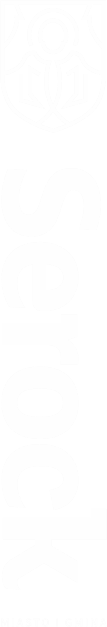 DZIAŁANIA PODEJMOWANE PRZEZ STRAŻ MIEJSKĄ W SEROCKU W 2024 R. WYNIKAJĄCE Z FUNKCJI JAKIE PEŁNI WŚRÓD LOKALNEJ SPOŁECZNOŚCI
KONTROLOWANIE I PODEJMOWANIE STOSOWNYCH DZIAŁAŃ DLA ZAPEWNIENIA CZYSTOŚCI  I ESTETYCZNEGO WYGLĄDU OBIEKTÓW I URZĄDZEŃ UŻYTECZNOŚCI PUBLICZNEJ ORAZ OTOCZENIA INSTYTUCJI I POSESJI  PRYWATNYCH.
OCHRONA OBIEKTÓW KOMUNALNYCH I URZĄDZEŃ UŻYTECZNOŚCI PUBLICZNEJ.
KONTROLOWANIE PORZĄDKU W RUCHU DROGOWYM
KONTROLOWANIE JAKOŚCI PALIWA WYKORZYSTYWANEGO W SYSTEMACH CENTRALNEGO OGRZEWANIA
KONTROLOWANIE  STANU WÓD NA LISTWACH  WODOWSKAZOWYCH  RZEKI  BUG
UDZIELANIE POMOCY W URUCHOMIENIU POJAZDÓW W OKRESIE ZIMOWYM
serock.pl
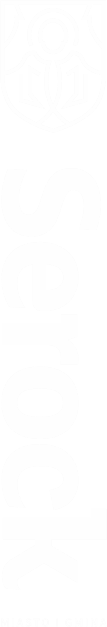 SPOTKANIA STRAŻNIKÓW MIEJSKICH W SZKOŁACH WSPÓLNIE Z POLICJĄ
GŁÓWNYM CELEM SPOTKAŃ JEST UTRWALENIE WIEDZY WŚRÓD UCZNIÓW O ZASADACH BEZPIECZEŃSTWA NA ULICY, W SZKOLEI DOMU ORAZ KSZTAŁTOWANIE NAWYKU ICH PRZESTRZEGANIA.  
CO ROKU  STRAŻNICY WE WSPÓŁPRACY Z POLICJĄ ODWIEDZAJĄ SZKOŁY NA TERENIE GMINY I PRZEKAZUJĄ UCZNIOM WAŻNE INFORMACJE.
serock.pl
‚,BEZPIECZNE FERIE”
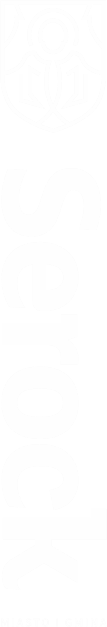 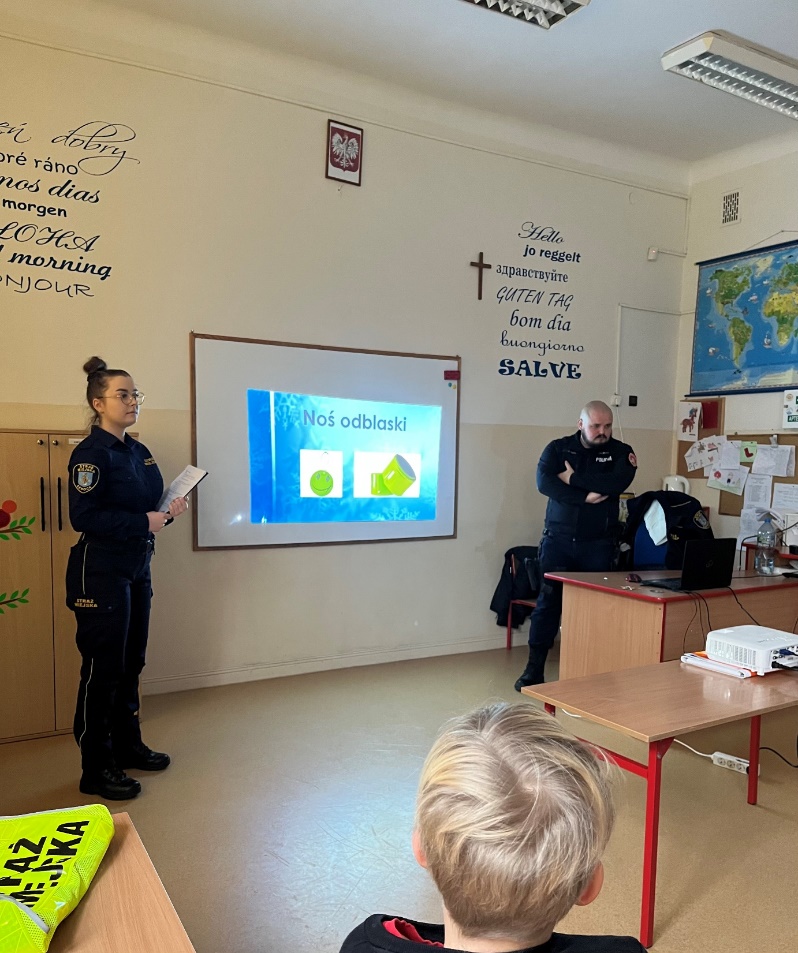 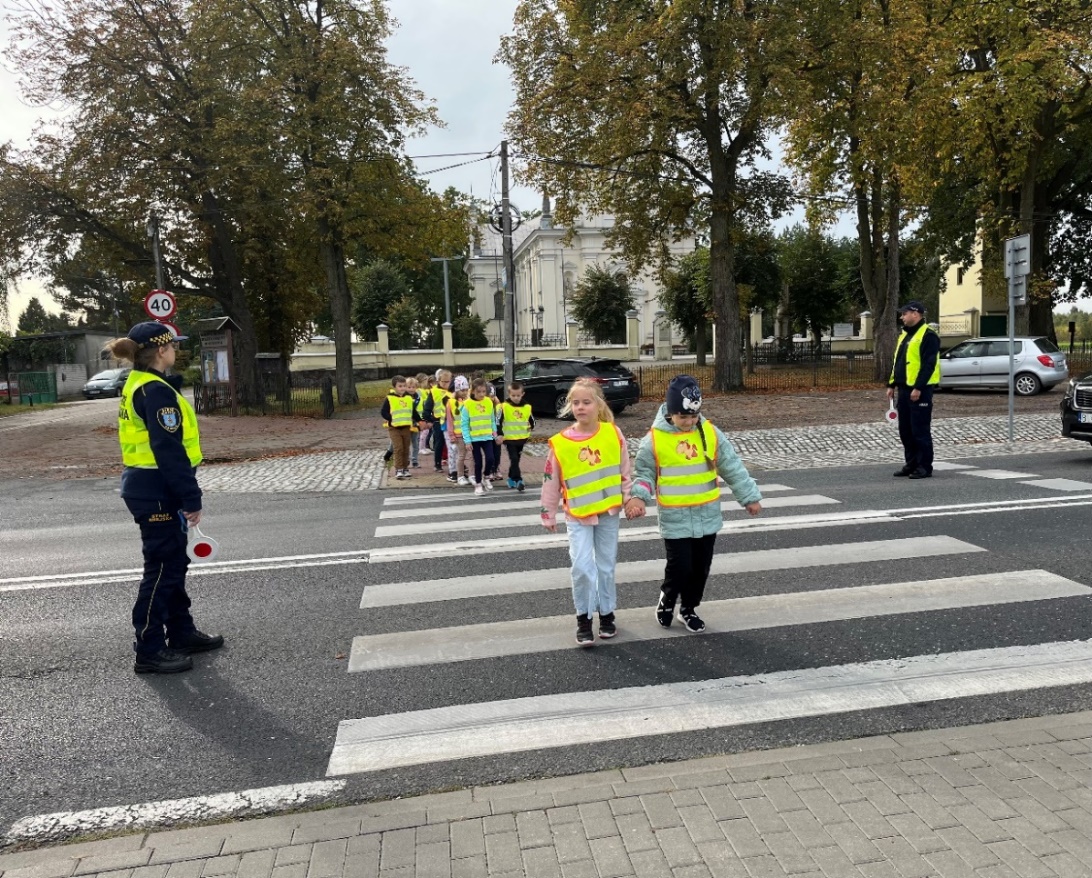 serock.pl
SPOTKANIA Z UCZNIAMI W SZKOLE PODSTAWOWEJ I PRZEDSZKOLU – FOTORELACJA
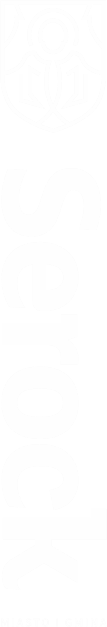 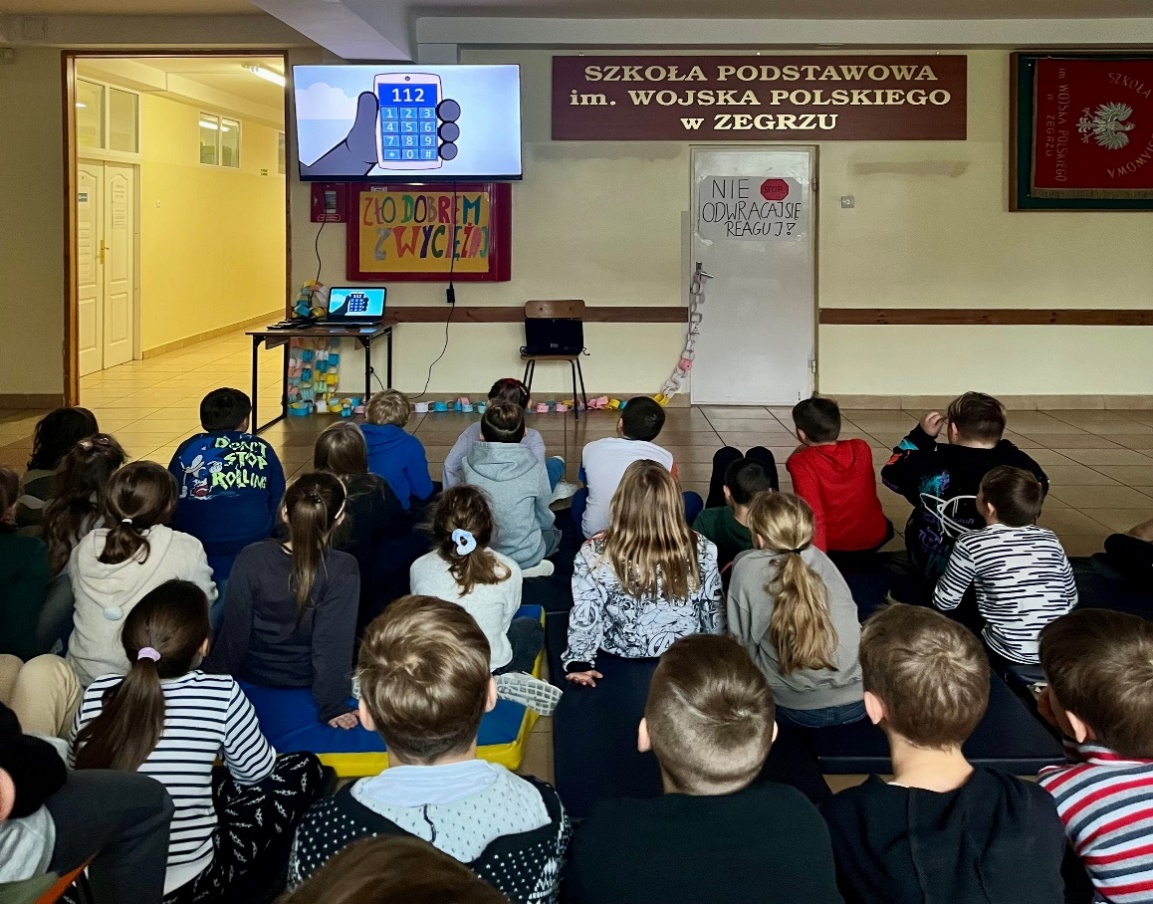 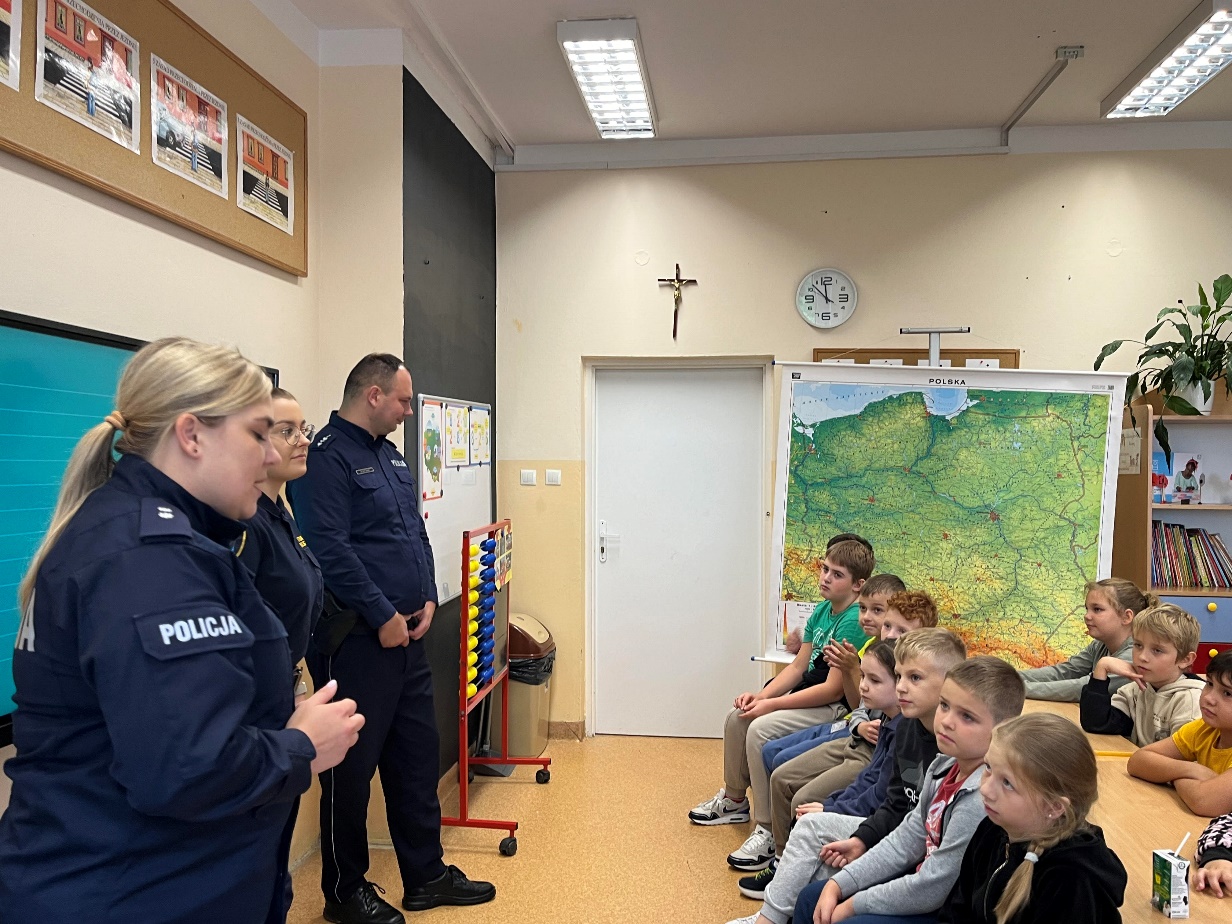 serock.pl
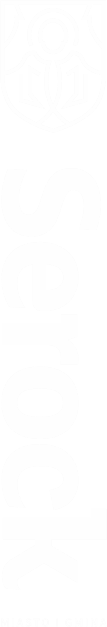 SPOTKANIA Z UCZNIAMI W SZKOLE PODSTAWOWEJ I PRZEDSZKOLU – FOTORELACJA
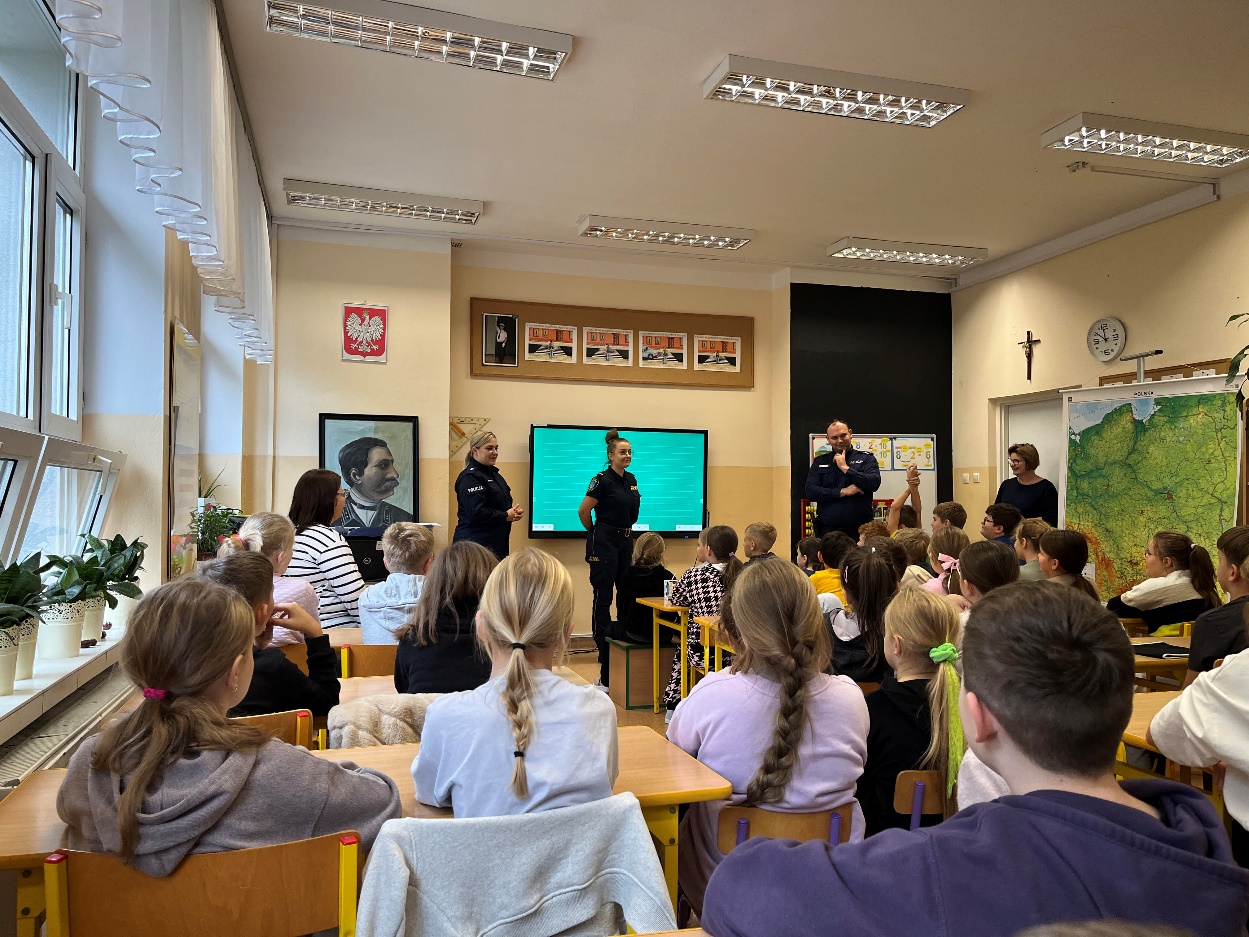 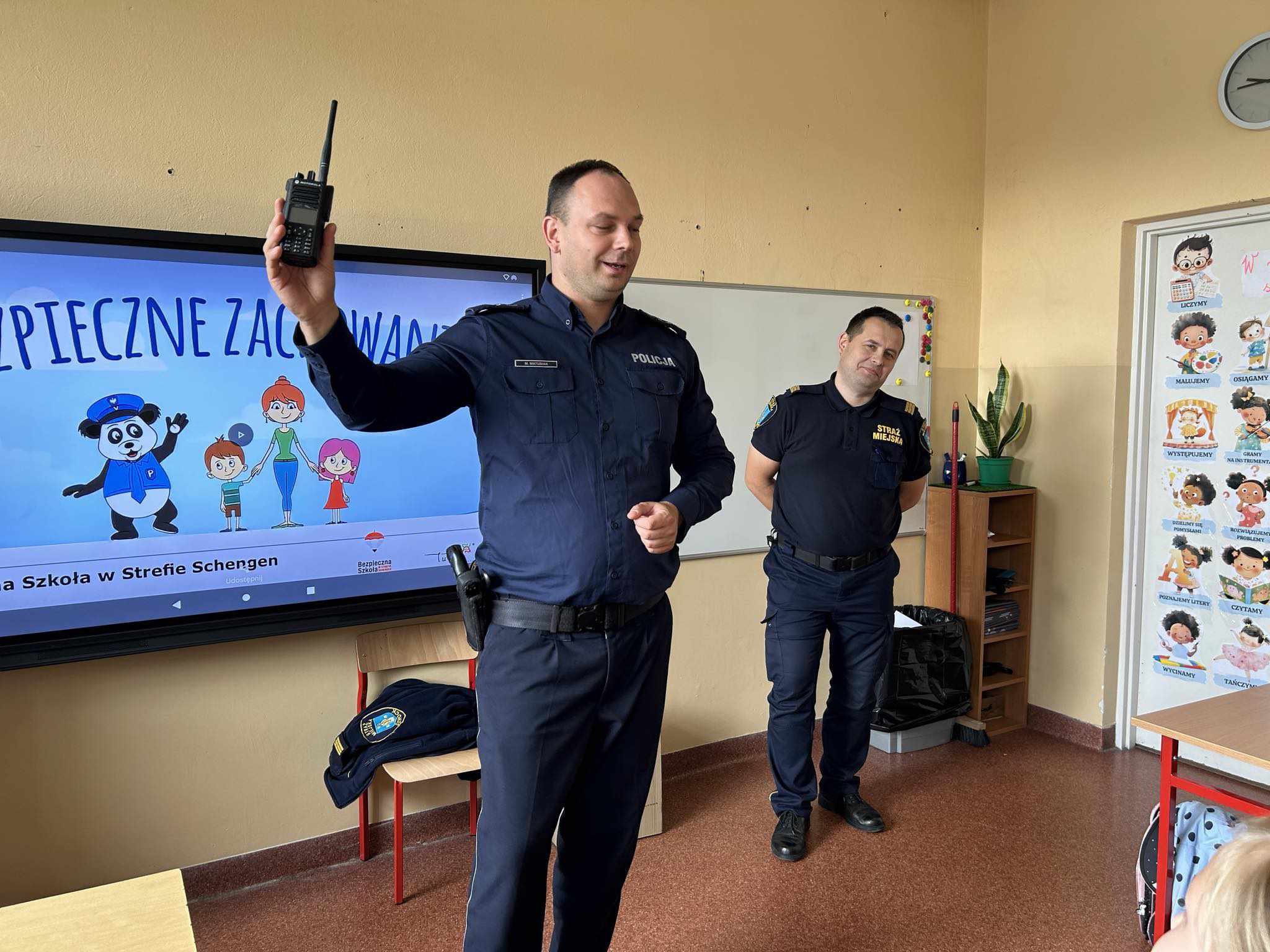 serock.pl
SPOTKANIA Z UCZNIAMI W SZKOLE PODSTAWOWEJ I PRZEDSZKOLU – FOTORELACJA
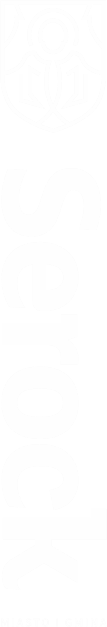 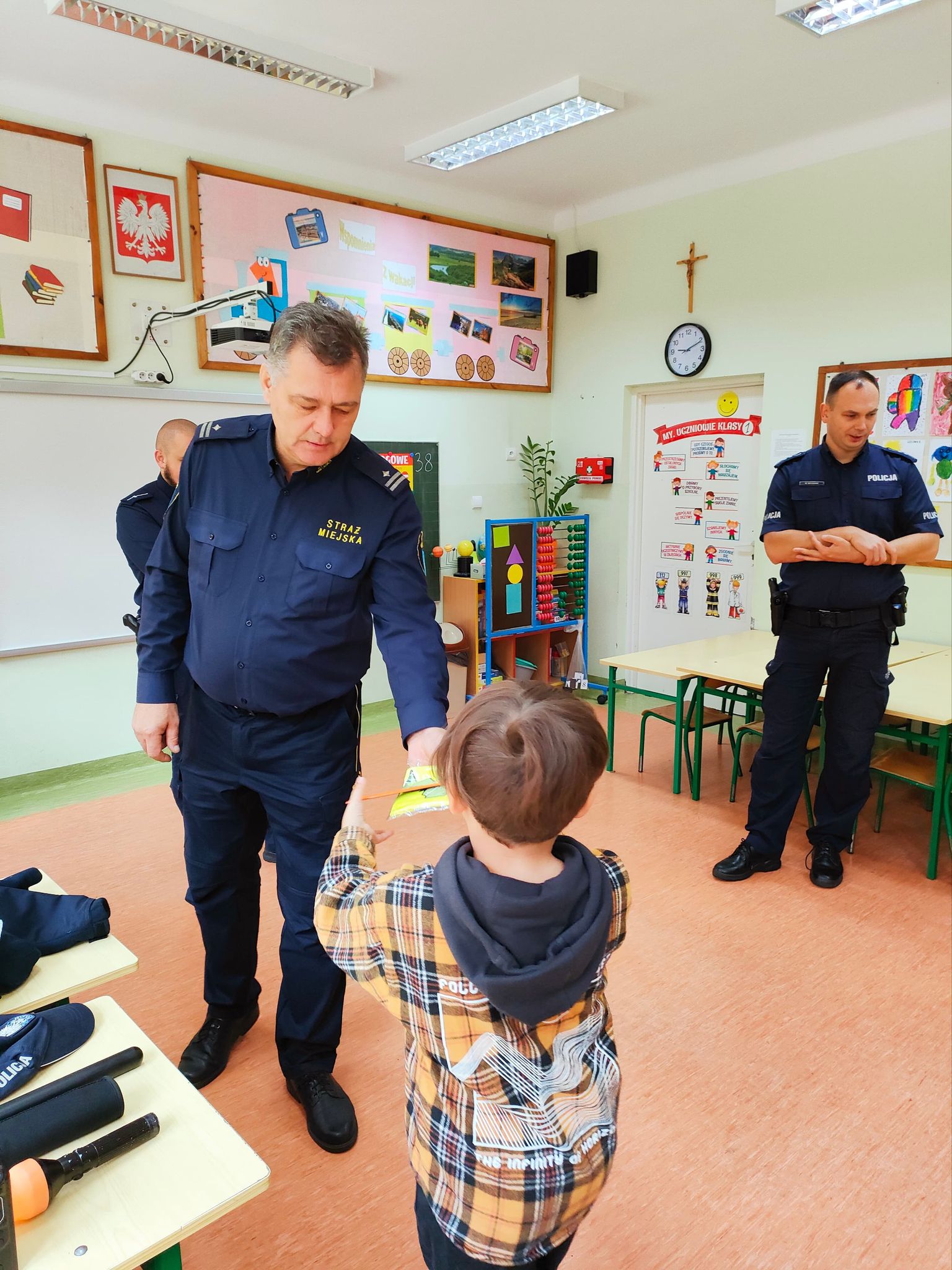 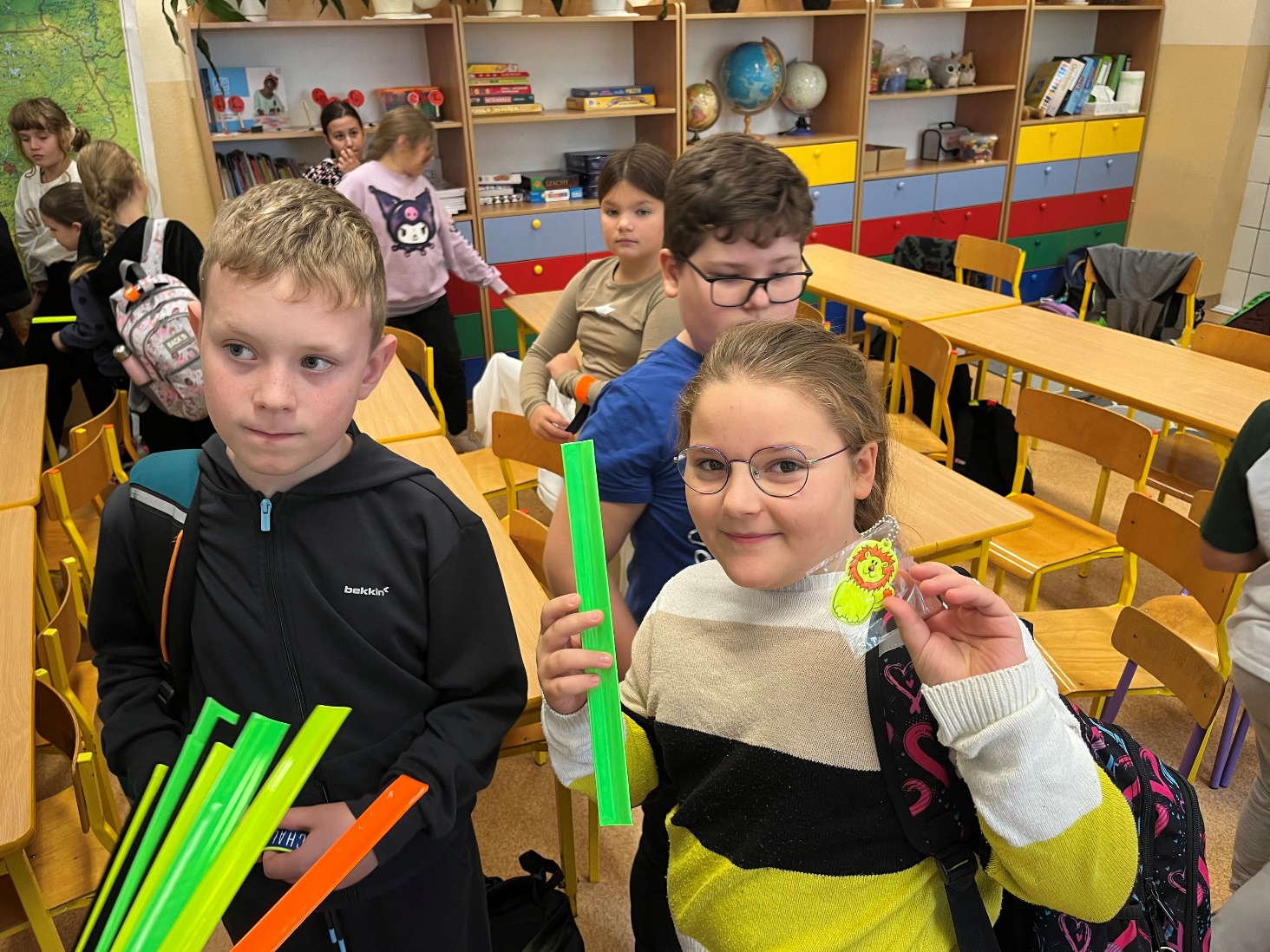 serock.pl
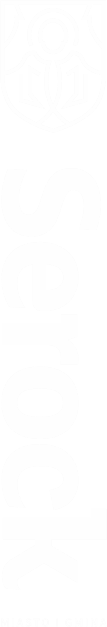 REALIZACJA ZGŁASZANYCH INTERWENCJI
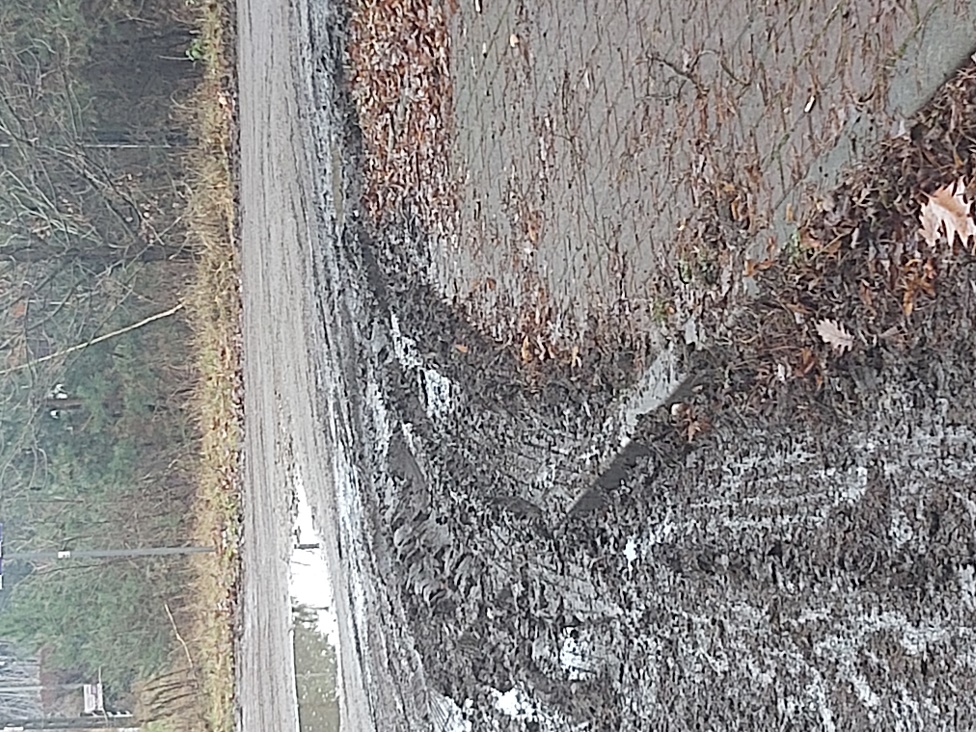 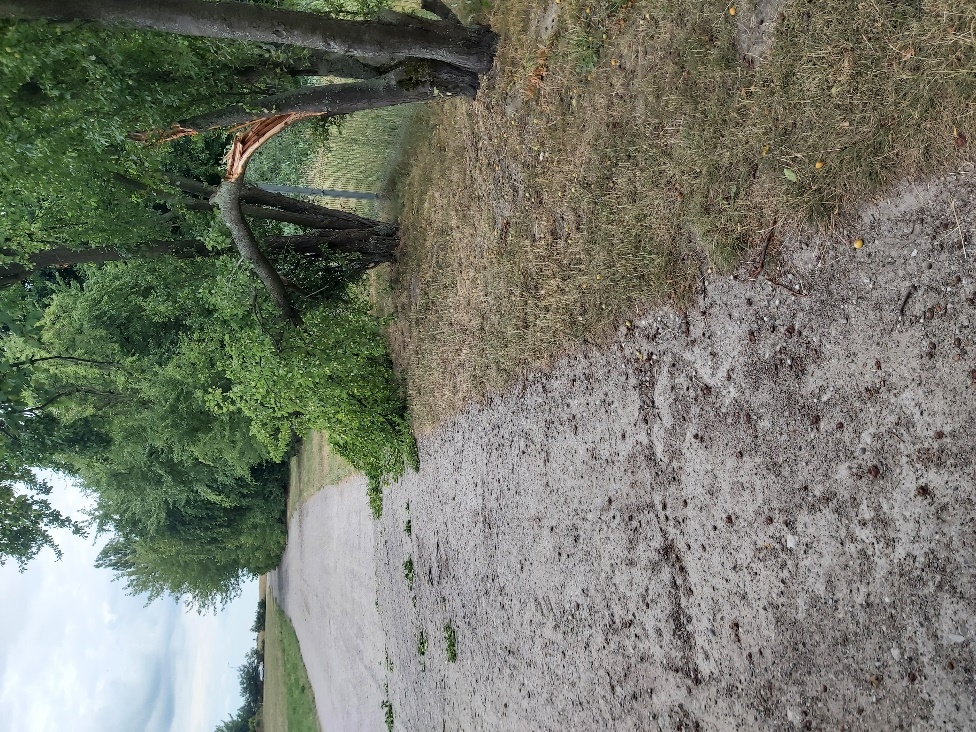 serock.pl
REALIZACJA ZGŁASZANYCH INTERWENCJI
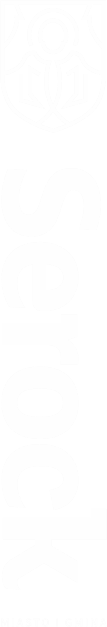 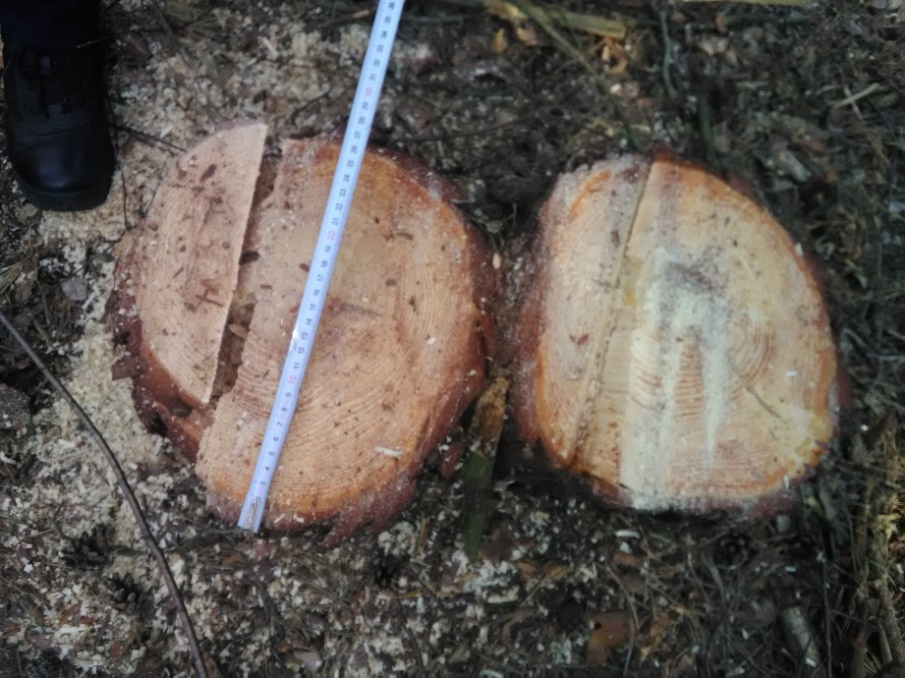 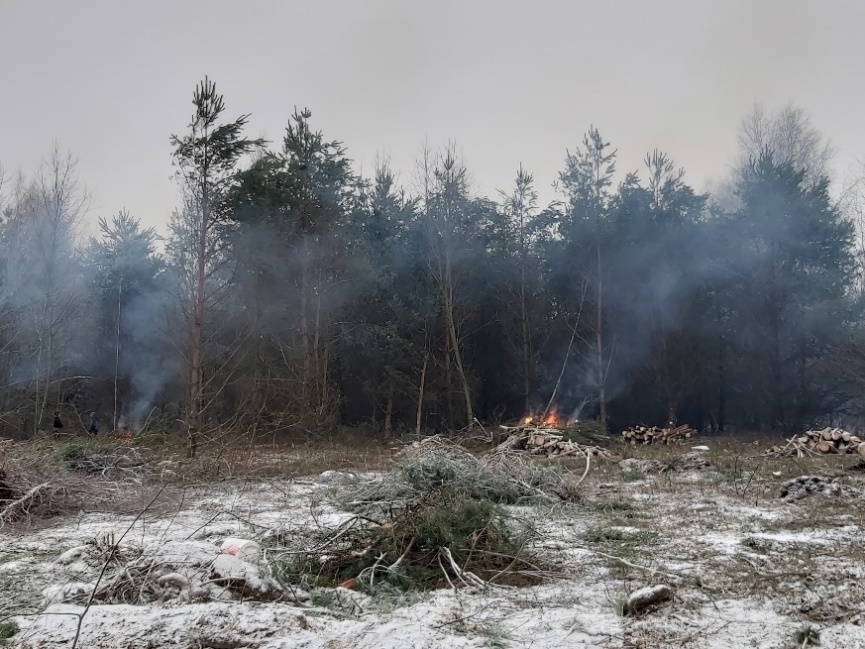 serock.pl
REALIZACJA ZGŁASZANYCH INTERWENCJI
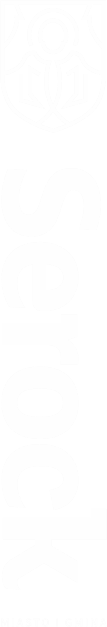 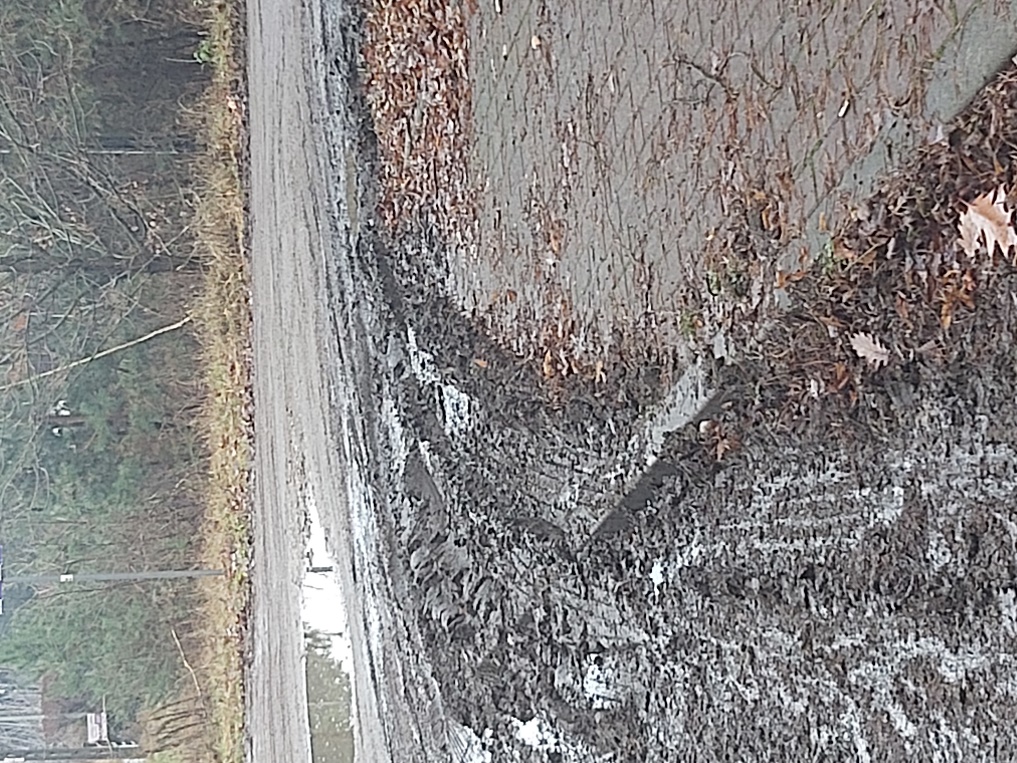 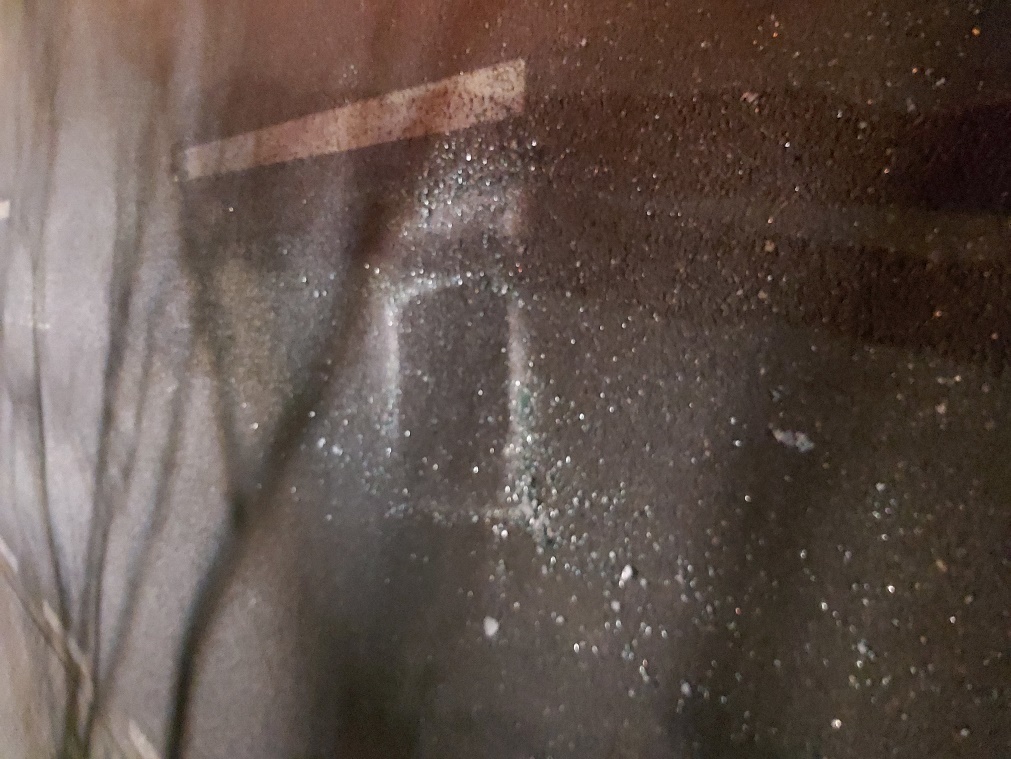 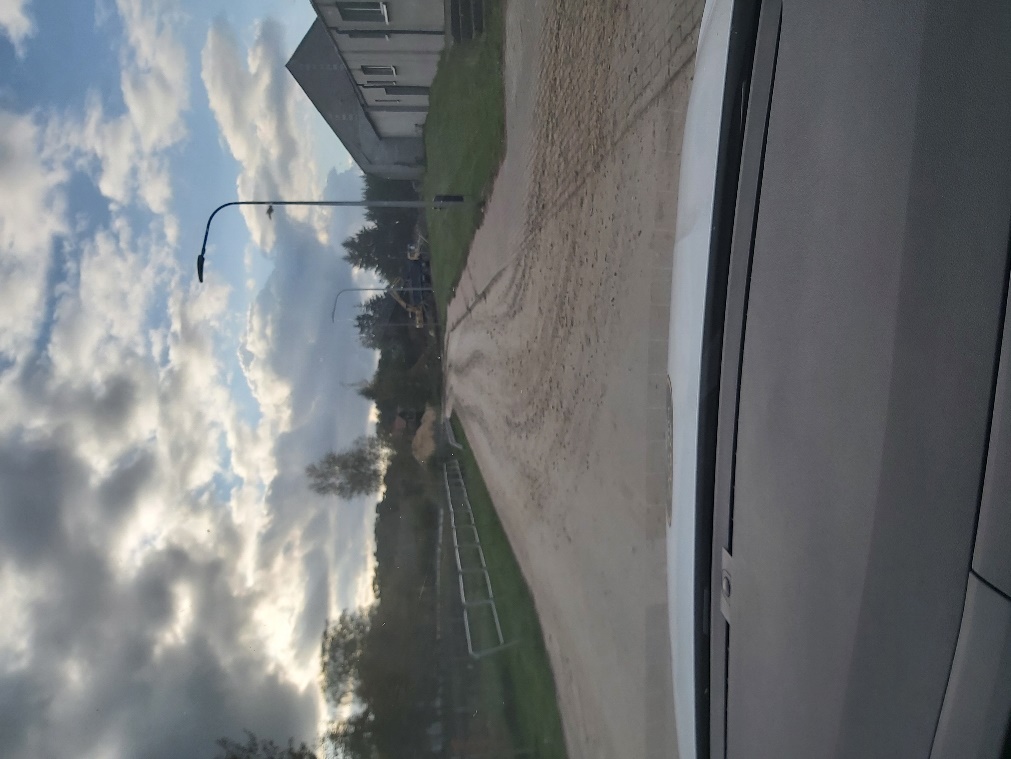 serock.pl
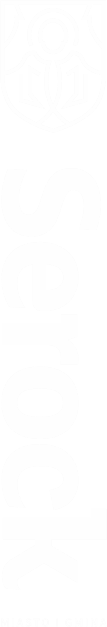 INTERWENCJE ZWIĄZANE ZE ZWIERZĘTAMI
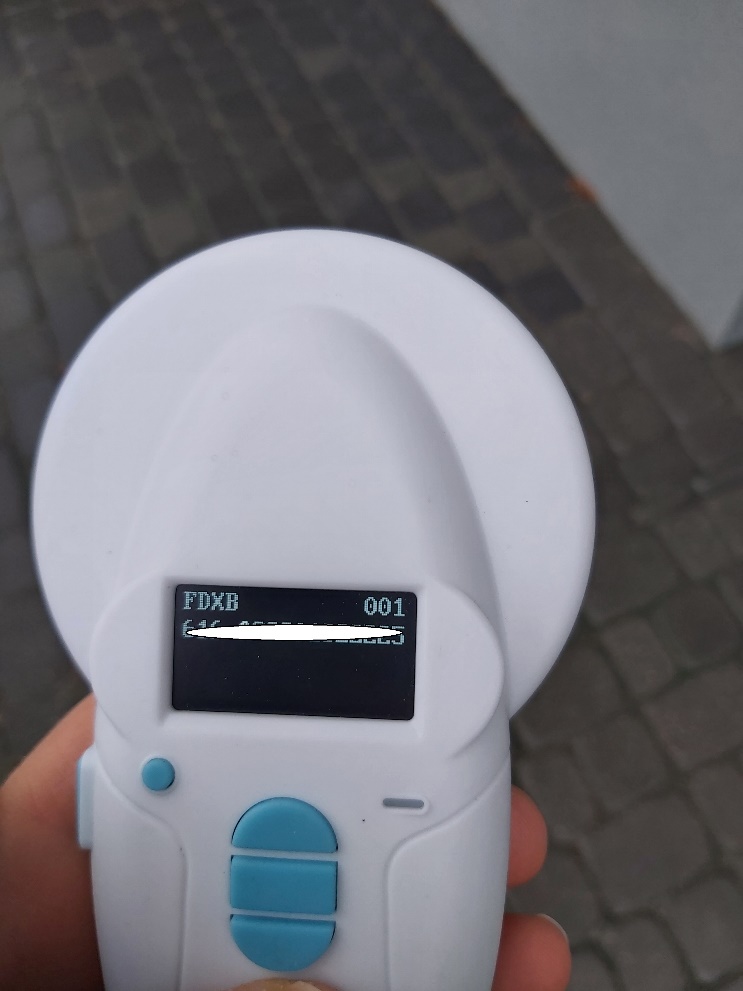 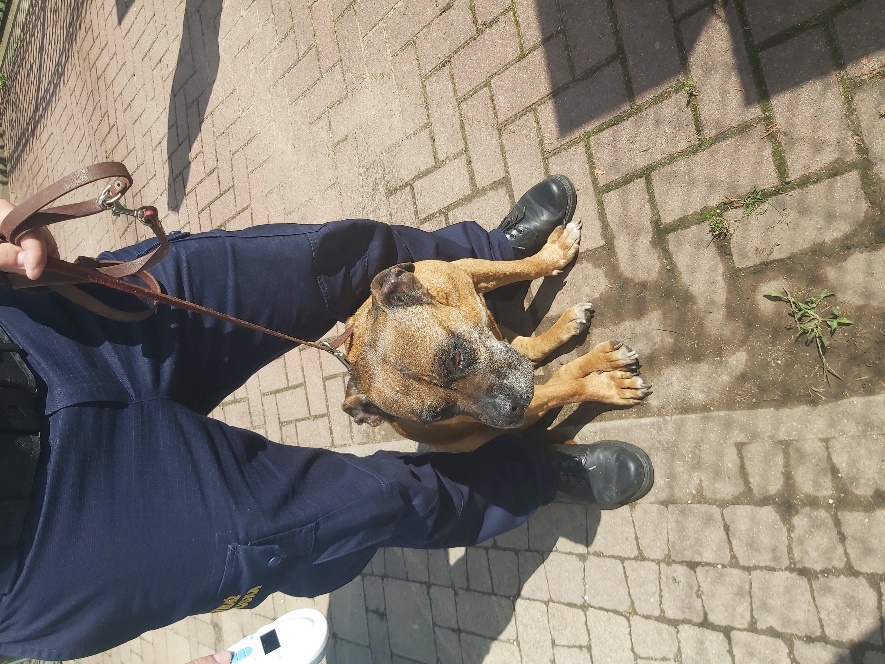 serock.pl
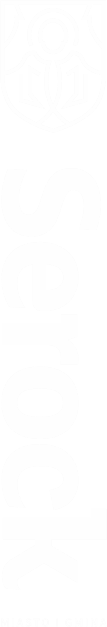 INTERWENCJE ZWIĄZANE ZE ZWIERZĘTAMI
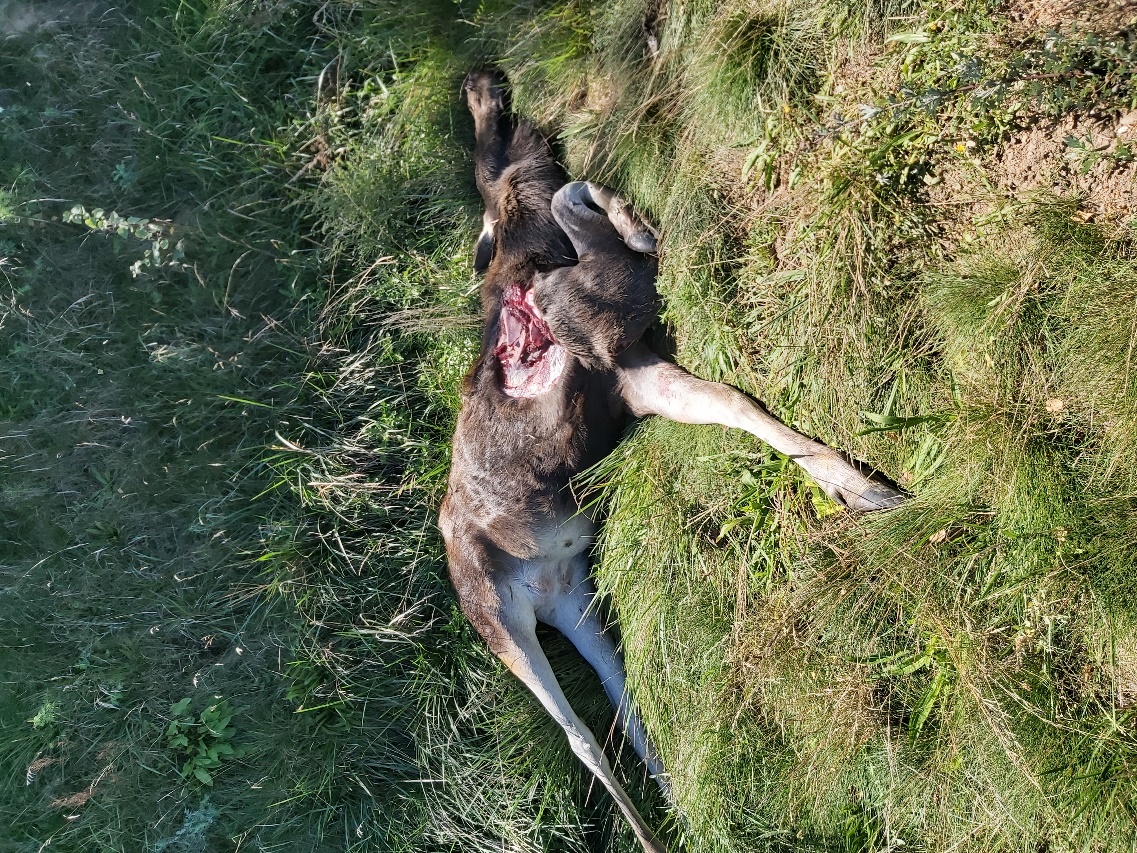 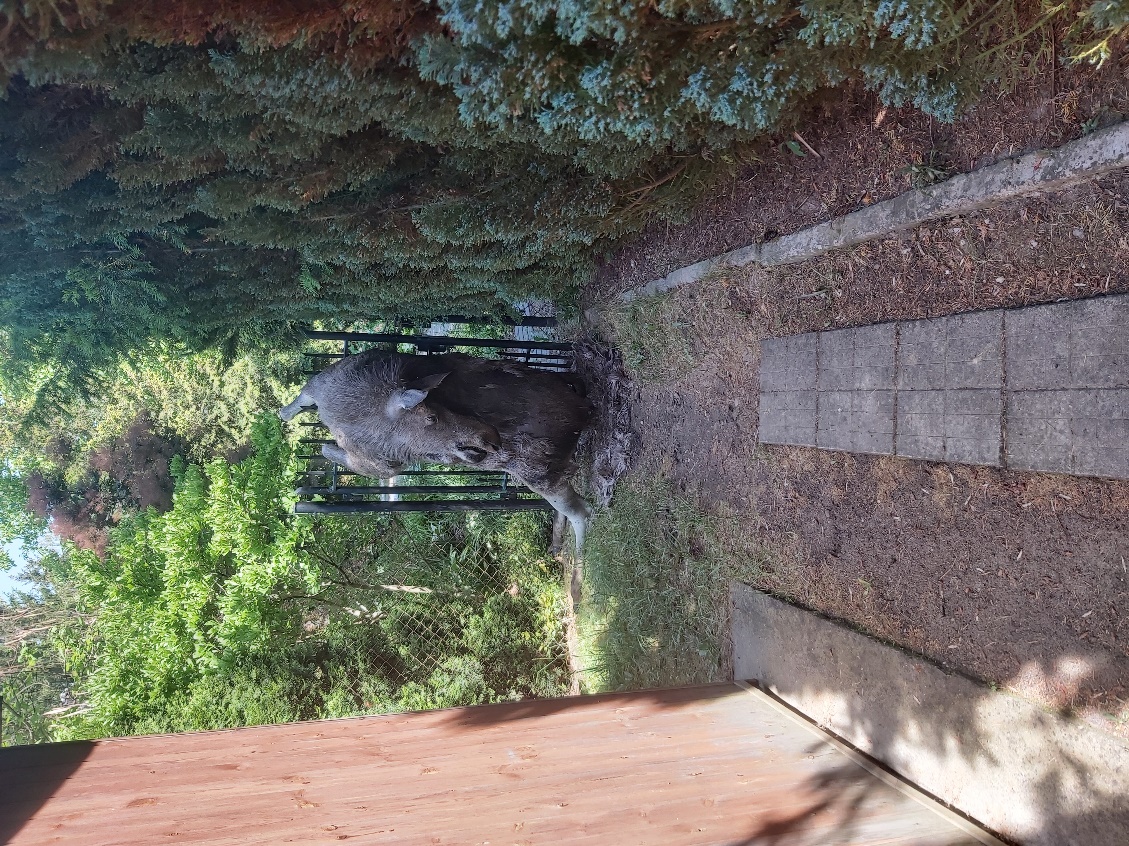 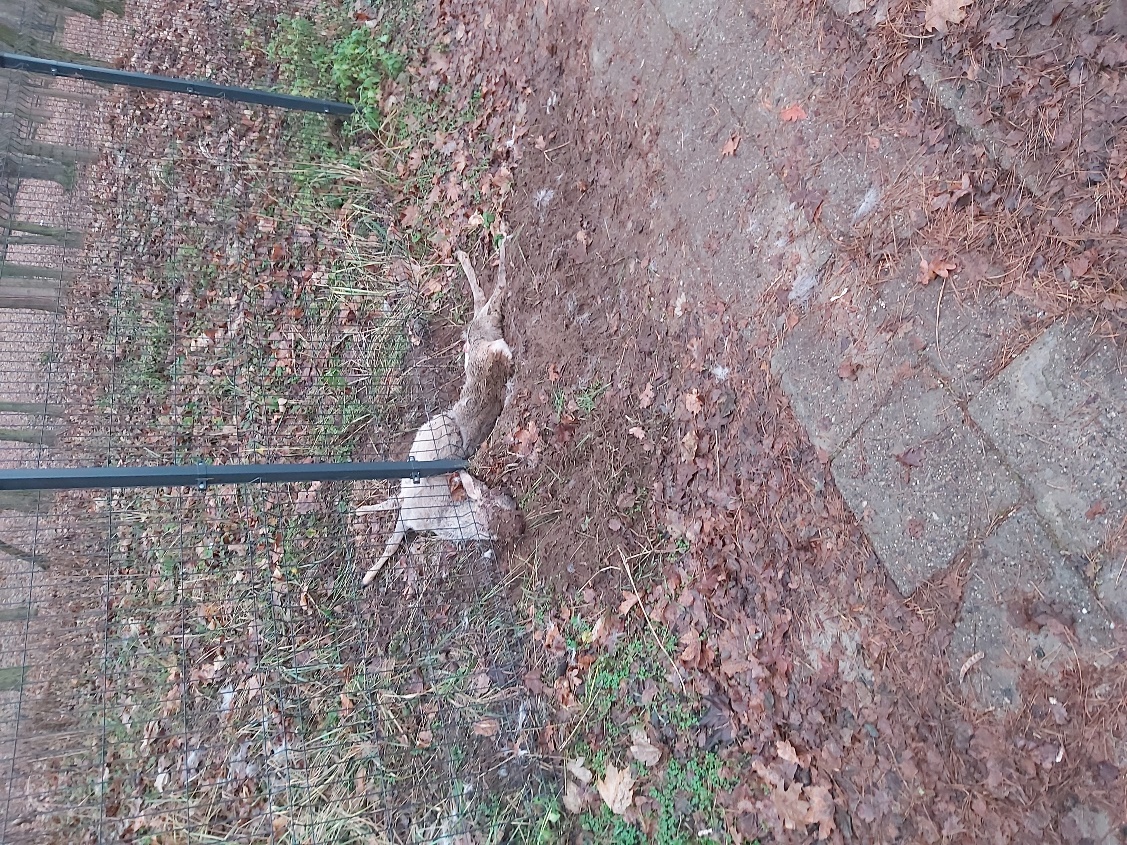 serock.pl
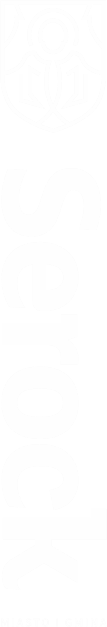 INTERWENCJE ZWIĄZANE ZE ZWIERZĘTAMI
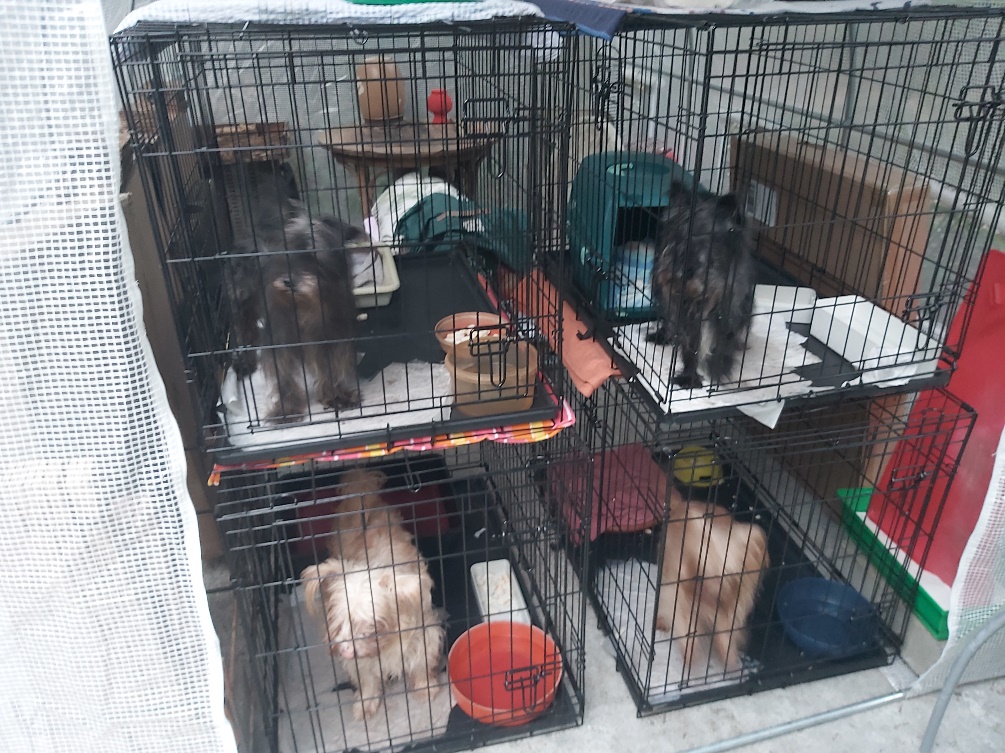 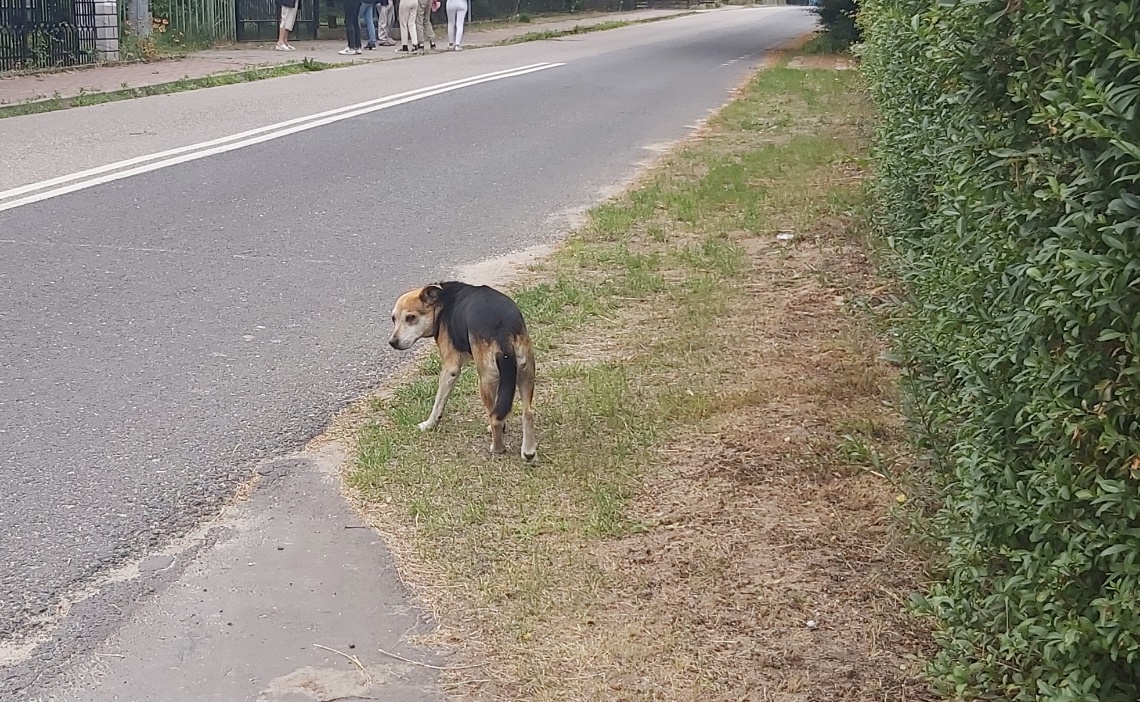 serock.pl
REALIZACJA PRZEZ STRAŻ MIEJSKĄ PRAWA DO OBSERWOWANIA I REJESTROWANIA PRZY UŻYCIU ŚRODKÓW TECHNICZNYCH  OBRAZU ZDARZEŃ W MIEJSCACH PUBLICZNYCH
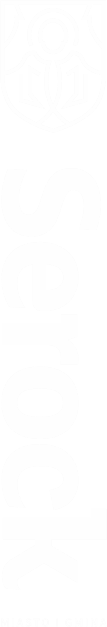 W ZWIĄZKU Z REALIZACJĄ ZADAŃ, STRAŻY MIEJSKIEJ PRZYSŁUGUJE PRAWO DO OBSERWOWANIAI REJESTROWANIA PRZY UŻYCIU ŚRODKÓW TECHNICZNYCH OBRAZU ZDARZEŃ W MIEJSCACH PUBLICZNYCH W PRZYPADKU, KIEDY JEST TO NIEZBĘDNE DO WYKONYWANIA ZADAŃ ORAZ W CELU:
UTRWALANIA DOWODÓW POPEŁNIENIA PRZESTĘPSTWA LUB WYKROCZENIA
PRZECIWDZIAŁANIA PRZYPADKOM NARUSZANIA SPOKOJU I PORZĄDKU W MIEJSCACH PUBLICZNYCH
OCHRONY OBIEKTÓW KOMUNALNYCH I URZĄDZEŃ UŻYTECZNOŚCI PUBLICZNEJ
REALIZACJA PRZEZ STRAŻ MIEJSKĄ  PRAWA DO OBSERWOWANIA I REJESTROWANIA PRZY UŻYCIU ŚRODKÓW TECHNICZNYCH OBRAZU ZDARZEŃ W MIEJSCACH PUBLICZNYCH ODBYWA SIĘ:
ZDALNIE – PRZY UŻYCIU URZĄDZEŃ UMOŻLIWIAJĄCYCH PRZEKAZYWANIE OBRAZU ZDARZEŃ NA ODLEGŁOŚĆ
BEZPOŚREDNIO – W PRZYPADKU PROWADZENIA PRZEZ STRAŻNIKA MIEJSKIEGO OBSERWACJI I REJESTRACJI OBRAZU W MIEJSCU ZDARZENIA
serock.pl
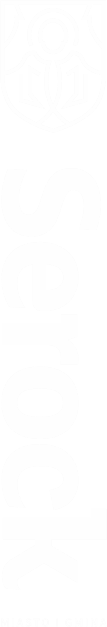 MONTAŻ ,,FOTOPUŁAPEK’’ NA TERENIE MIASTA I GMINY
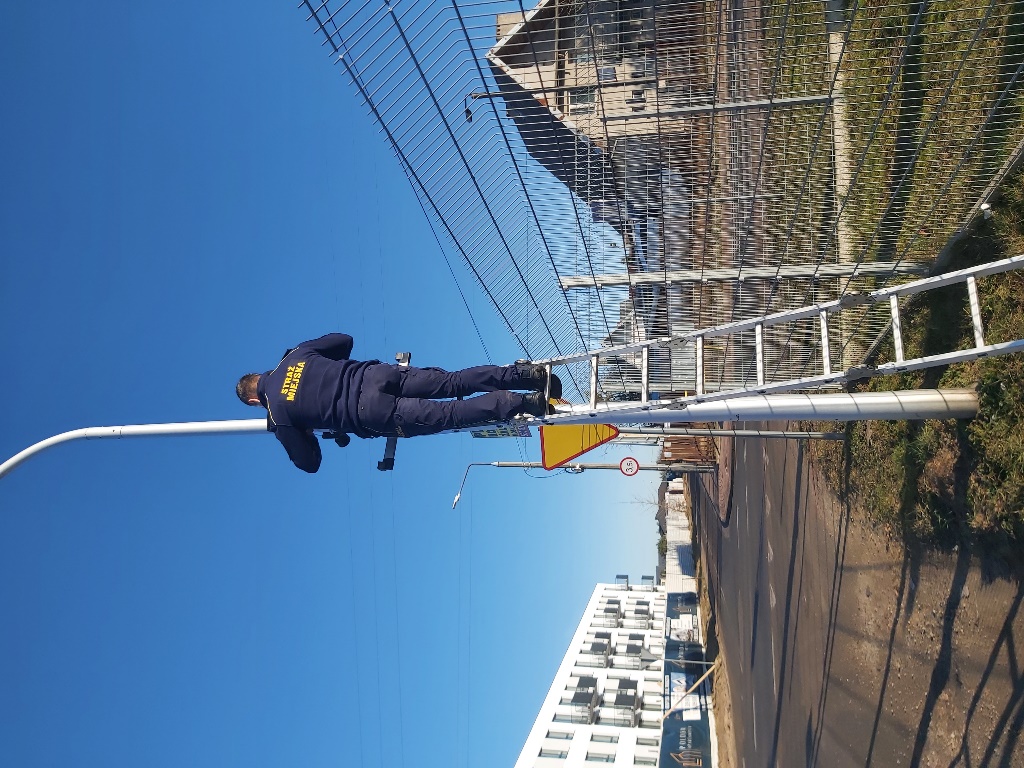 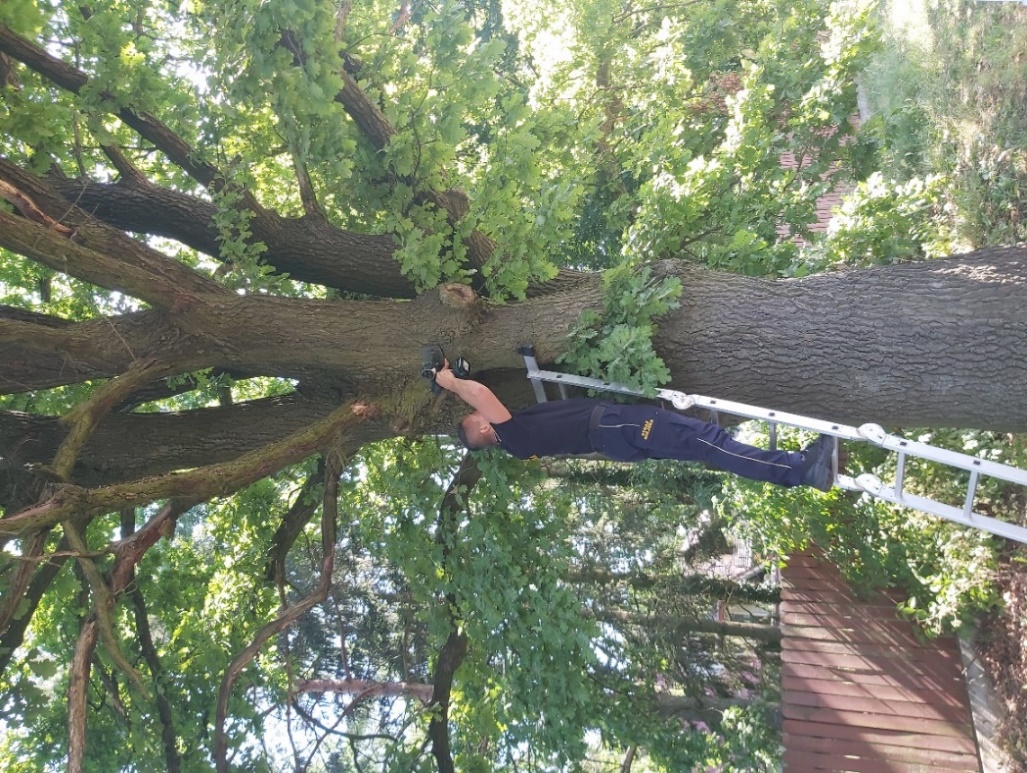 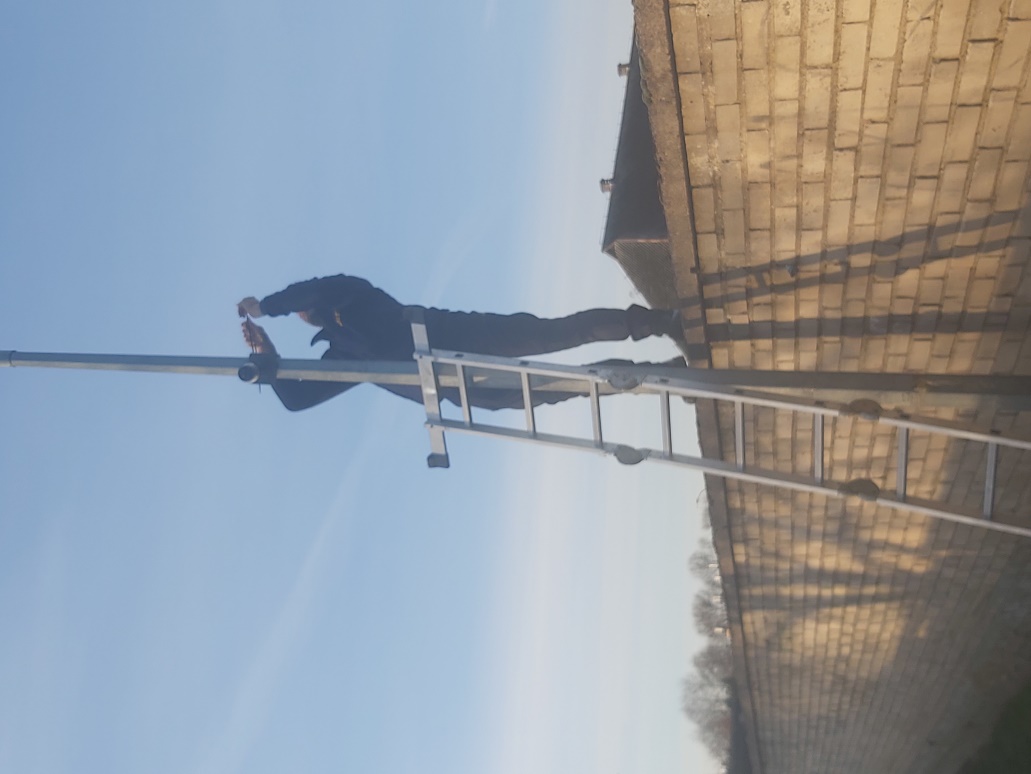 serock.pl
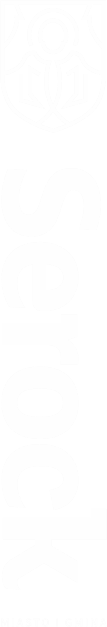 INFORMOWANIE O ZAUWAŻONYCH AWARIACH INSTYTUCJI POWOŁANYCH DO NATYCHMIASTOWEGO ICH USUWANIA
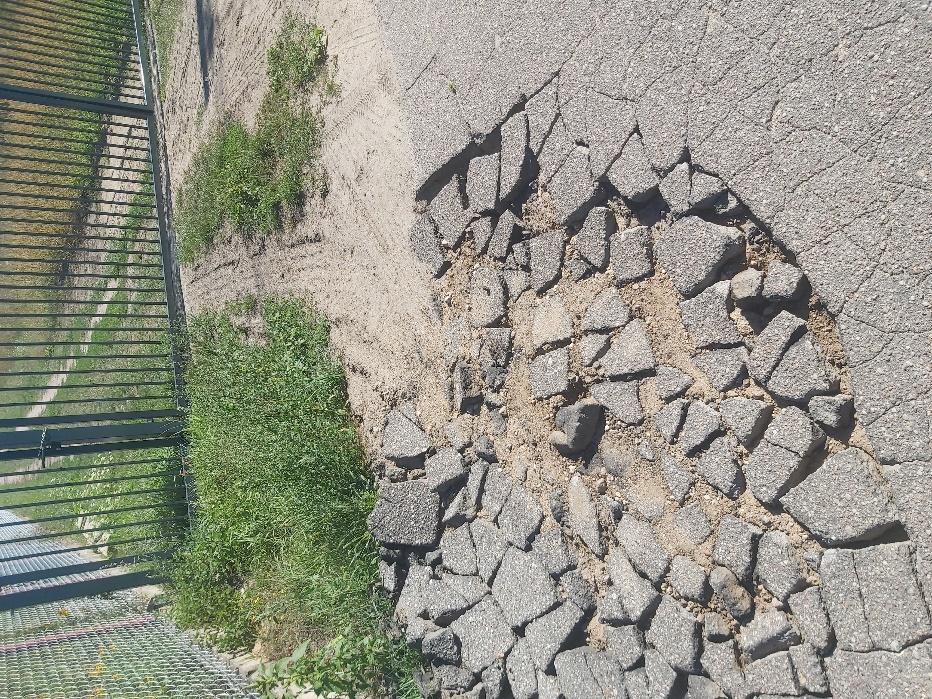 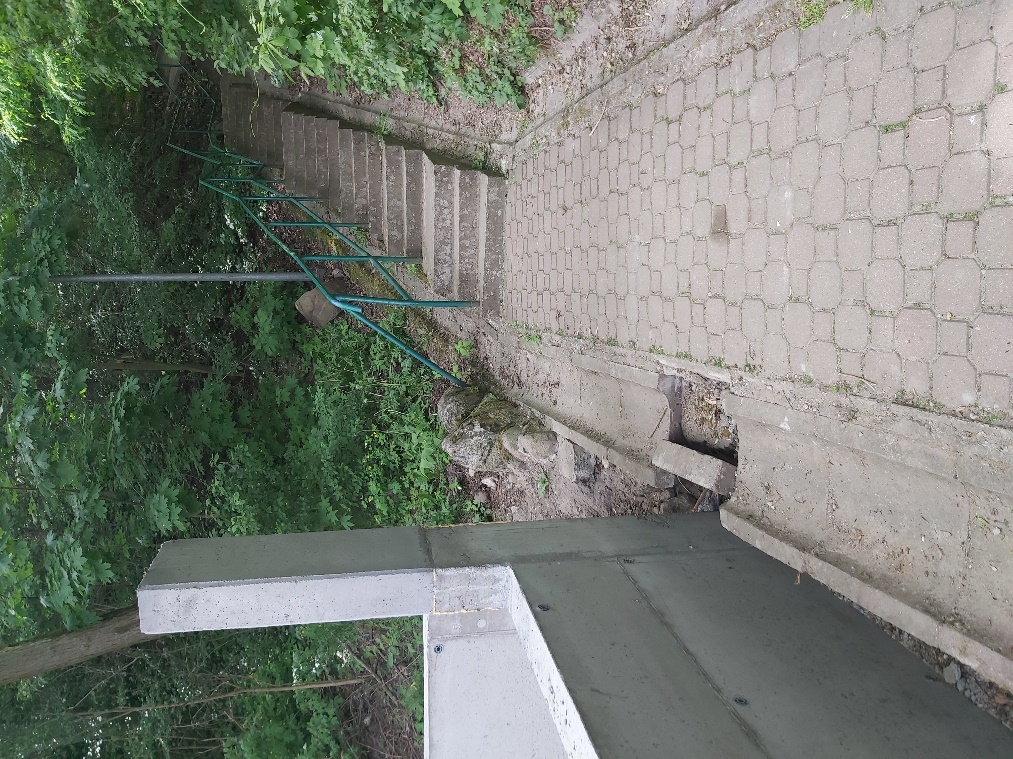 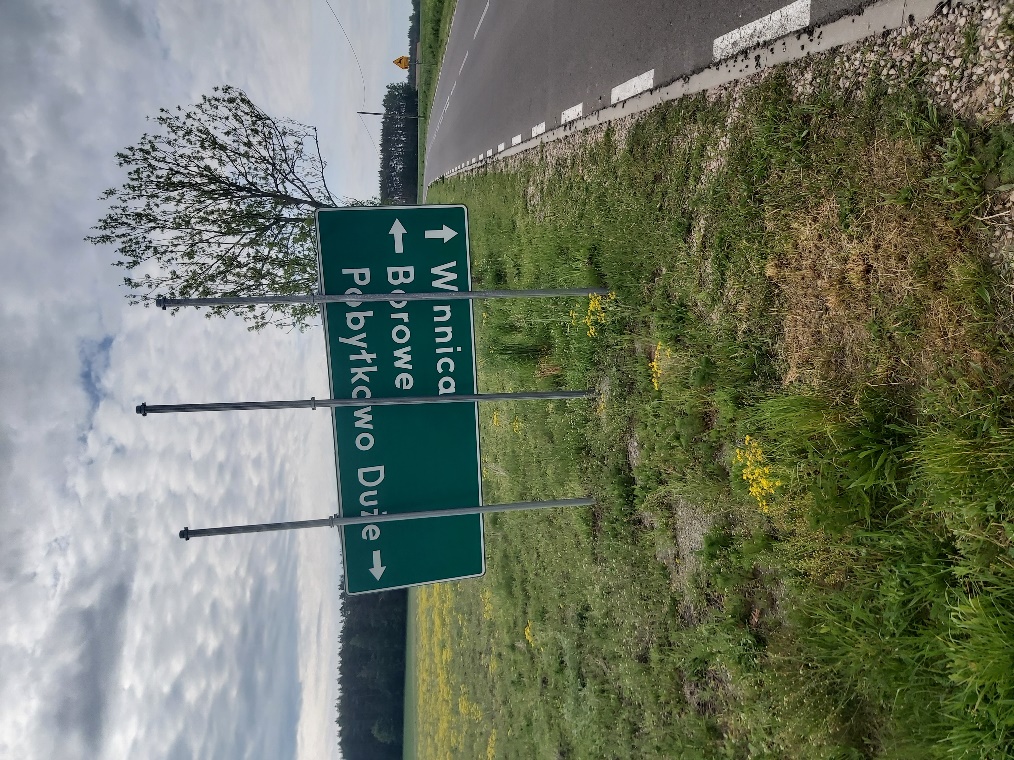 serock.pl
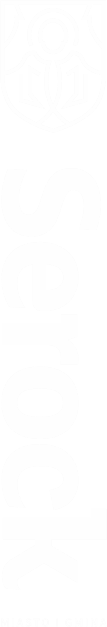 INFORMOWANIE O ZAUWAŻONYCH AWARIACH INSTYTUCJI POWOŁANYCH DO NATYCHMIASTOWEGO ICH USUWANIA
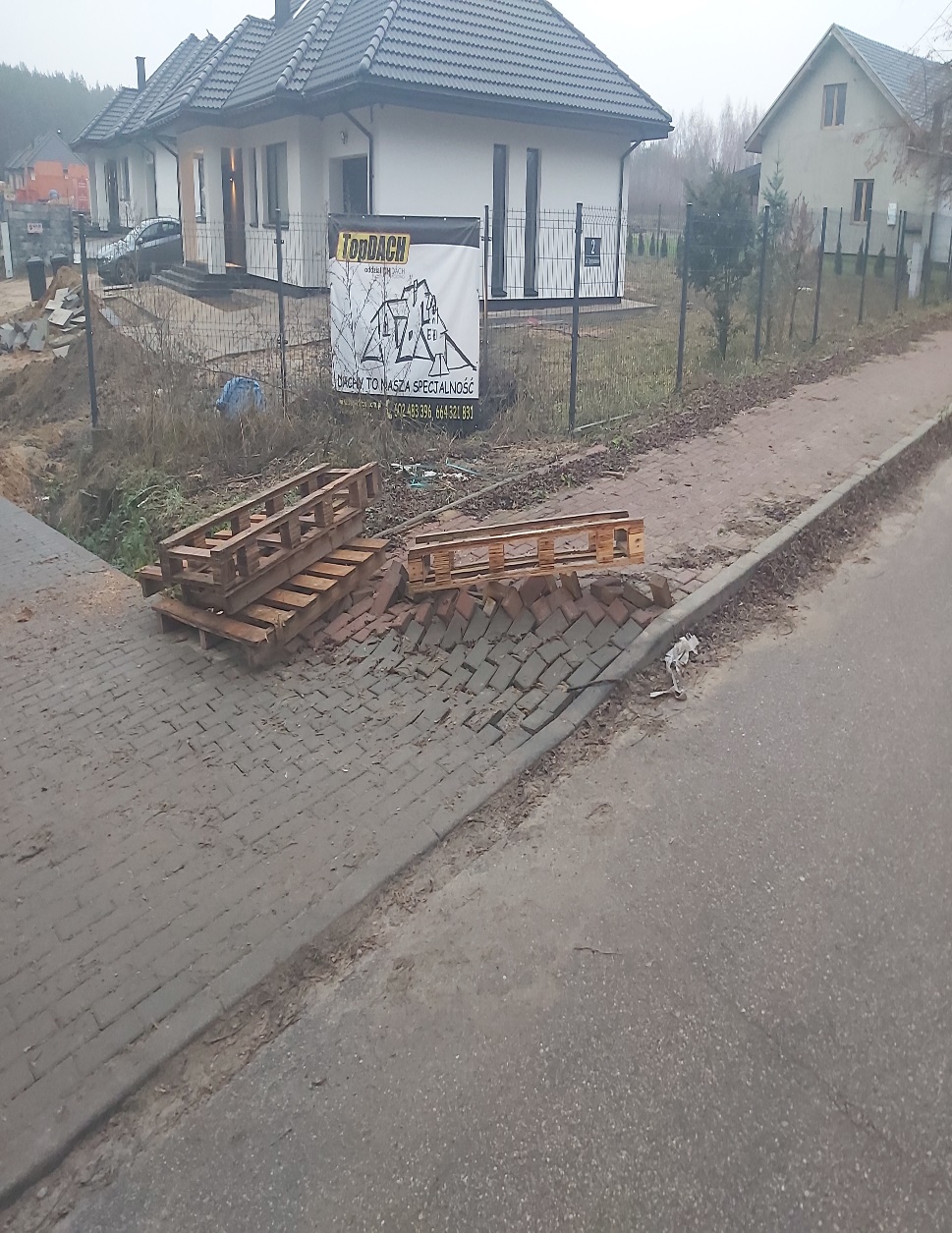 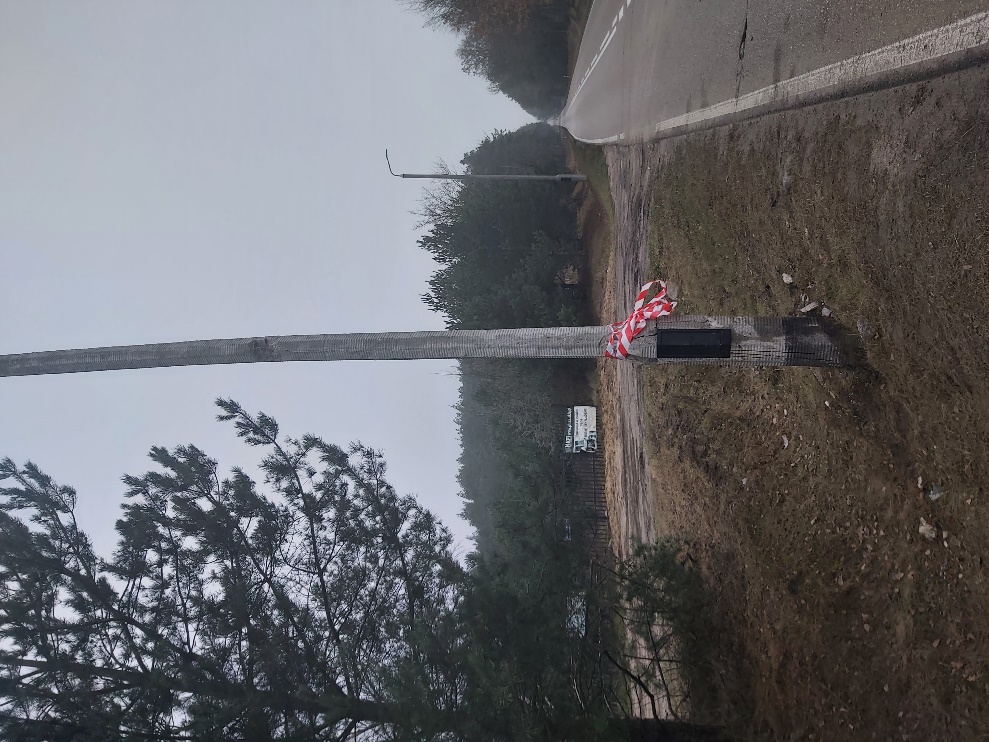 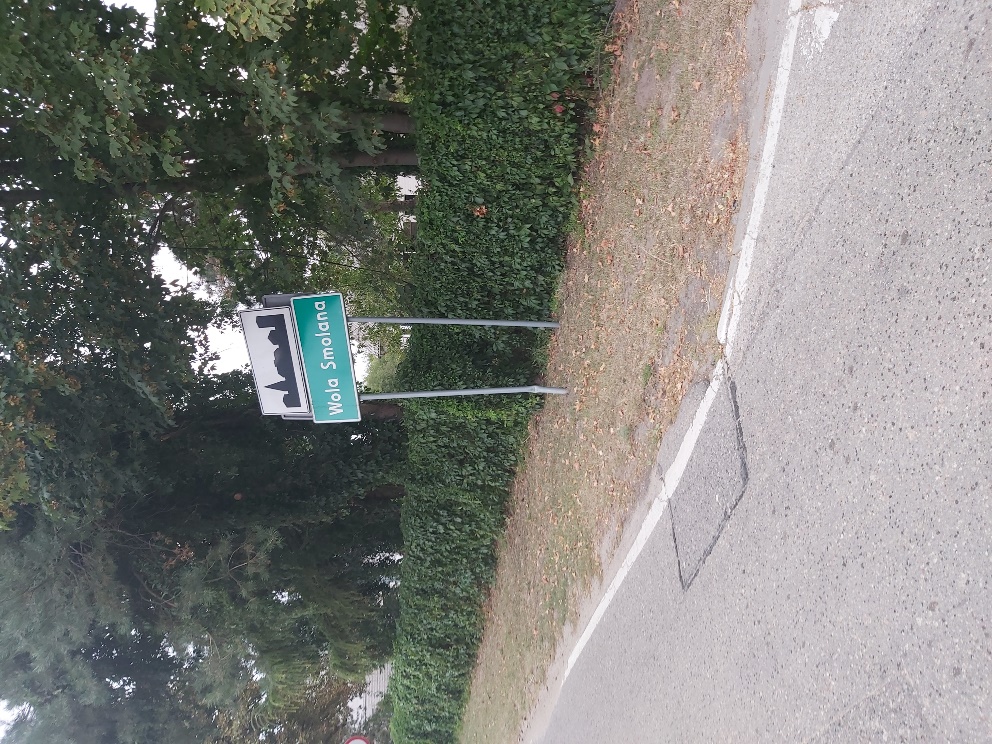 serock.pl
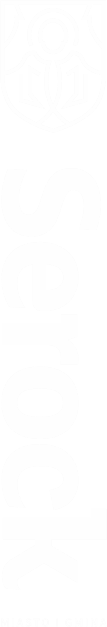 INFORMOWANIE O ZAUWAŻONYCH AWARIACH INSTYTUCJI POWOŁANYCH DO NATYCHMIASTOWEGO ICH USUWANIA
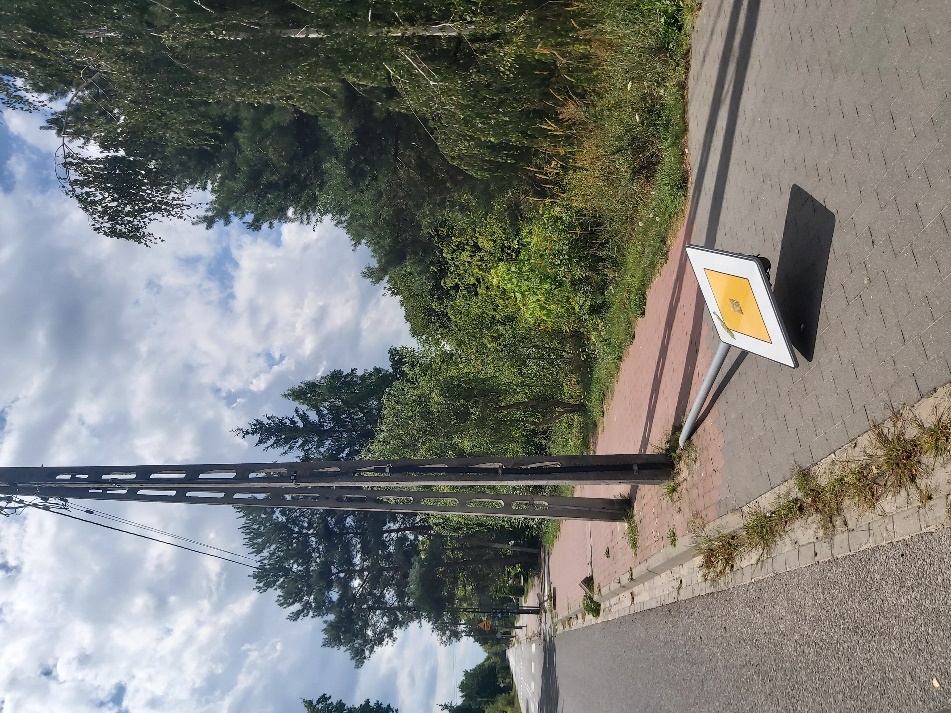 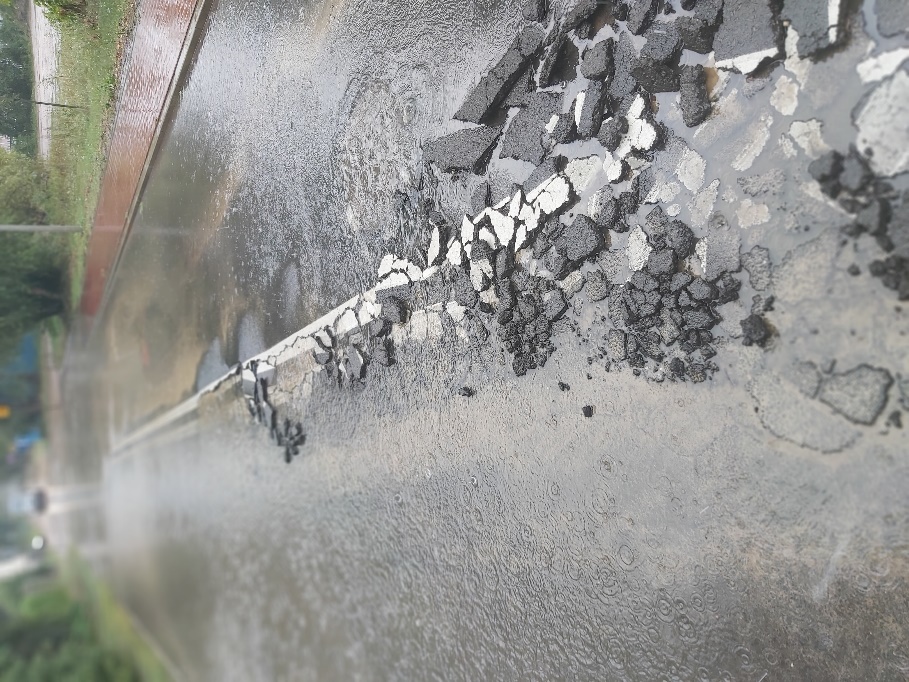 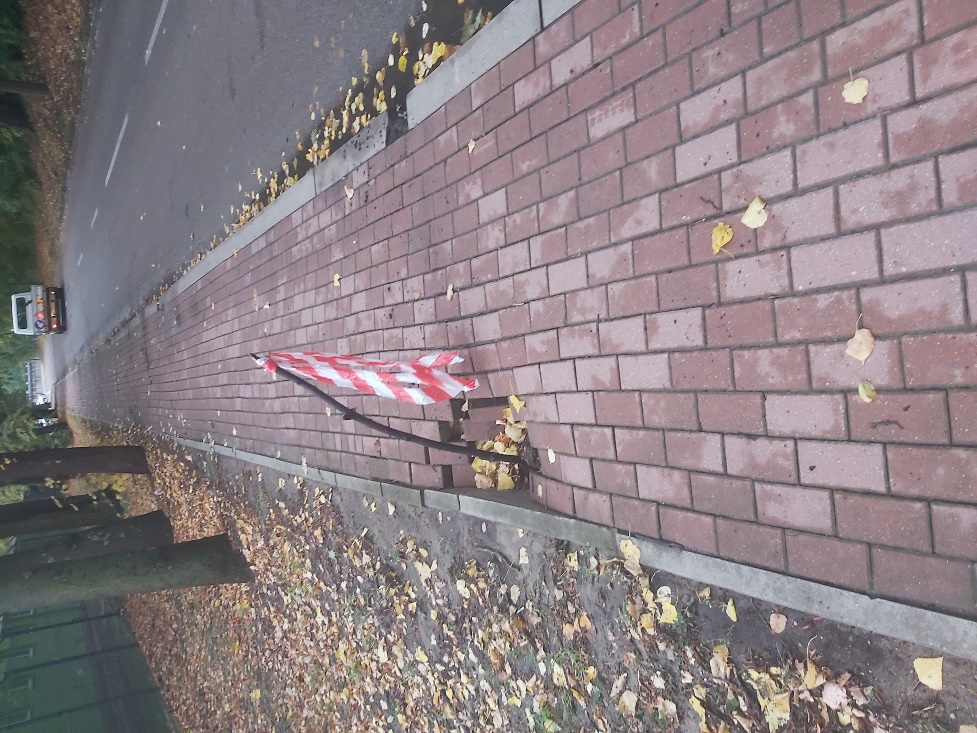 serock.pl
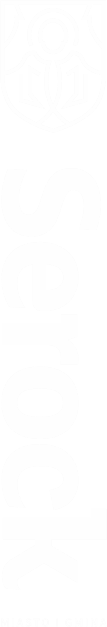 INFORMOWANIE O ZAUWAŻONYCH AWARIACH INSTYTUCJI POWOŁANYCHDO NATYCHMIASTOWEGO ICH USUWANIA
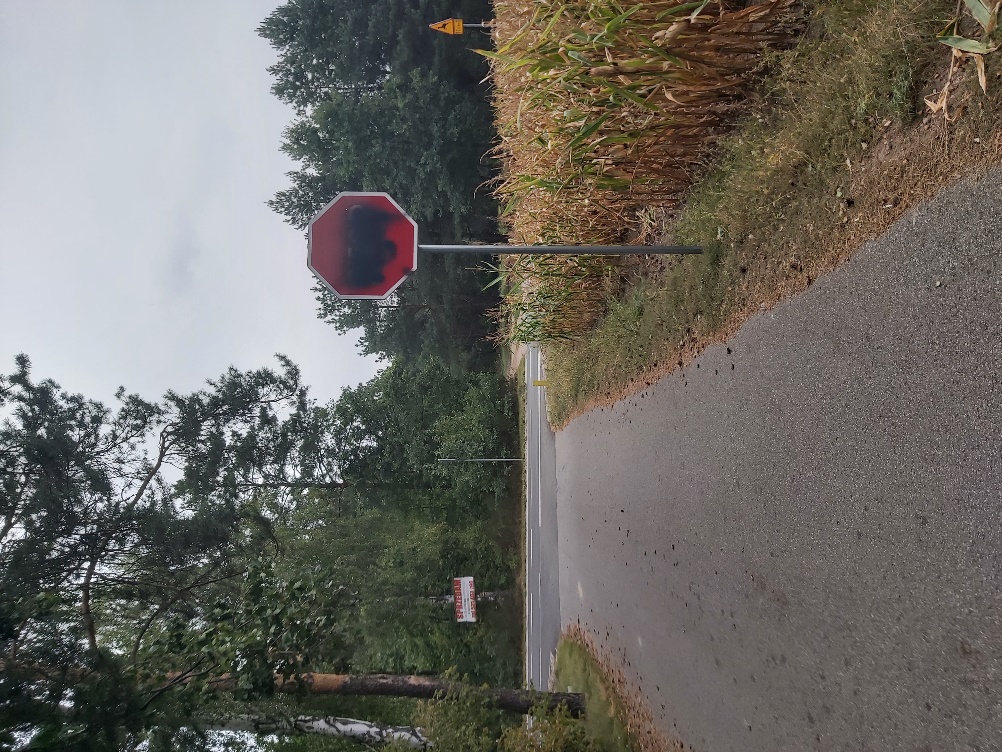 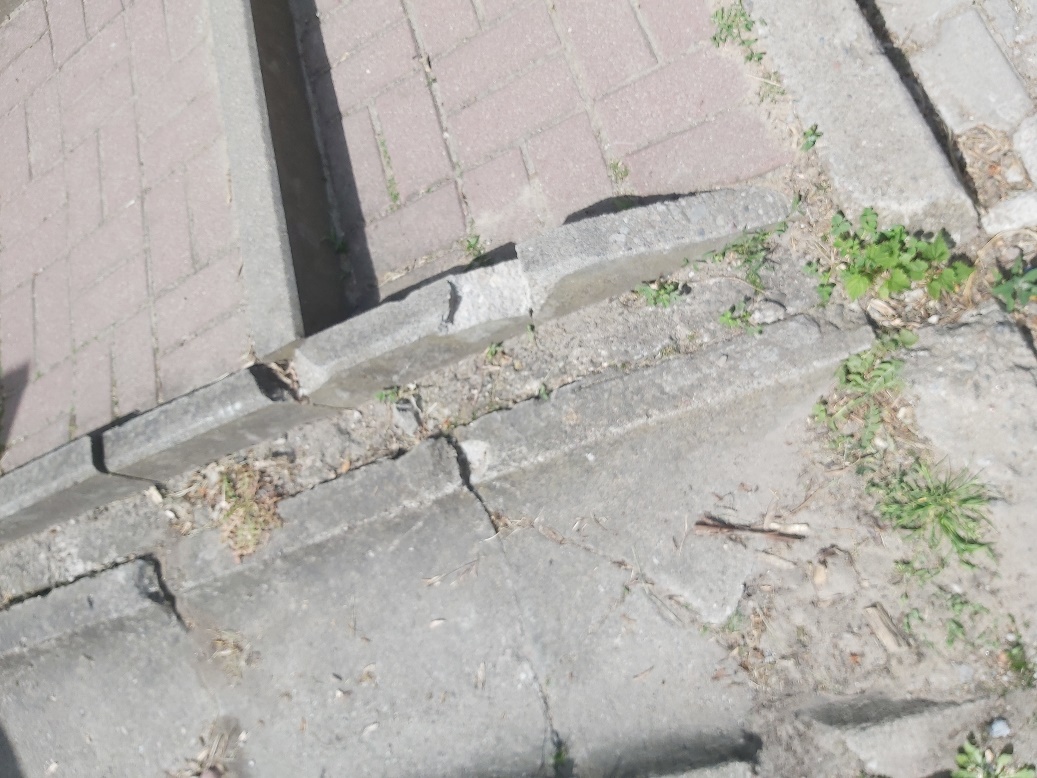 serock.pl
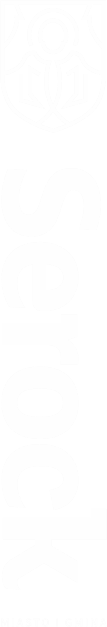 KONTROLOWANIE STANU WÓD NA LISTWACH WODOWSKAZOWYCH RZEKI BUG
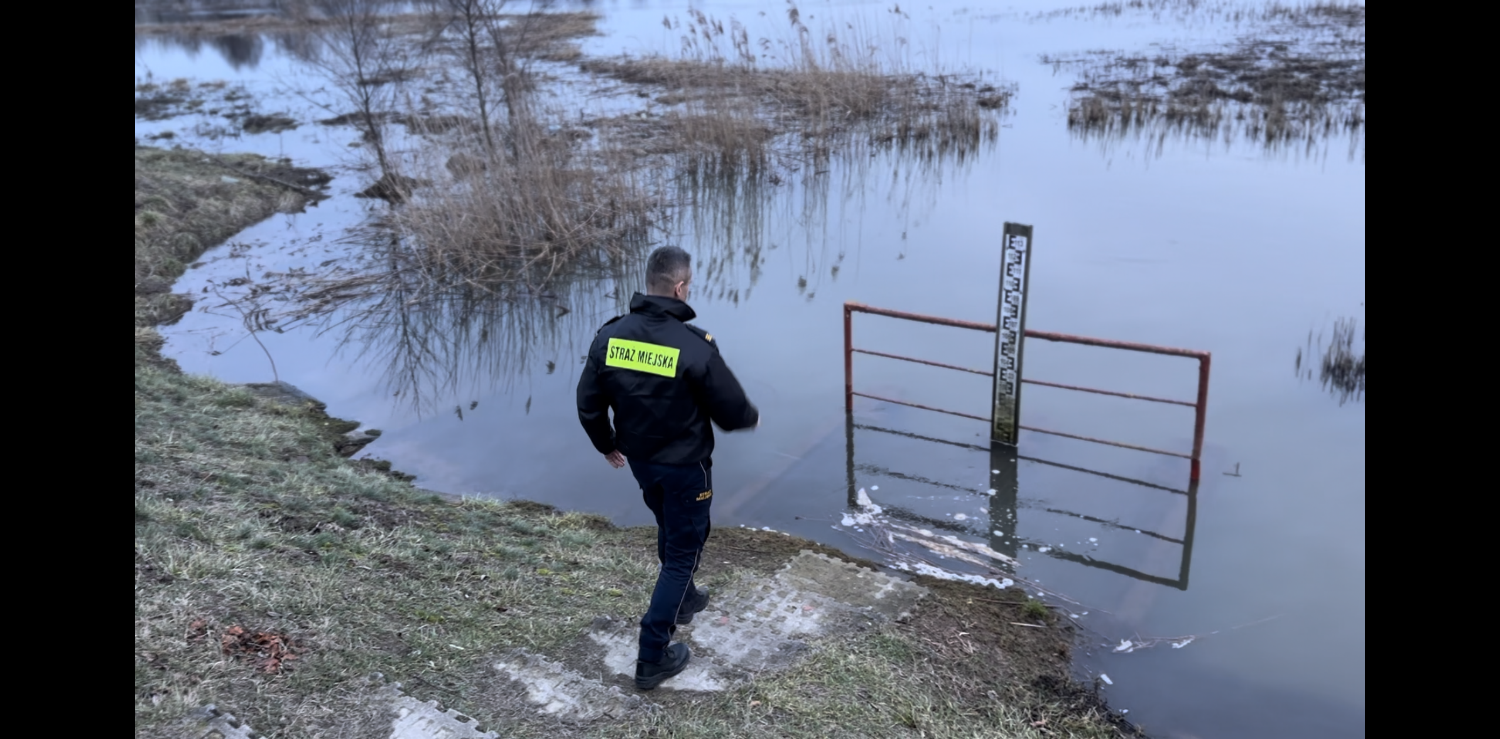 serock.pl
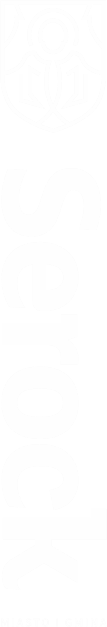 ZABEZPIECZANIE IMPREZ SPORTOWYCH I KULTURALNYCH
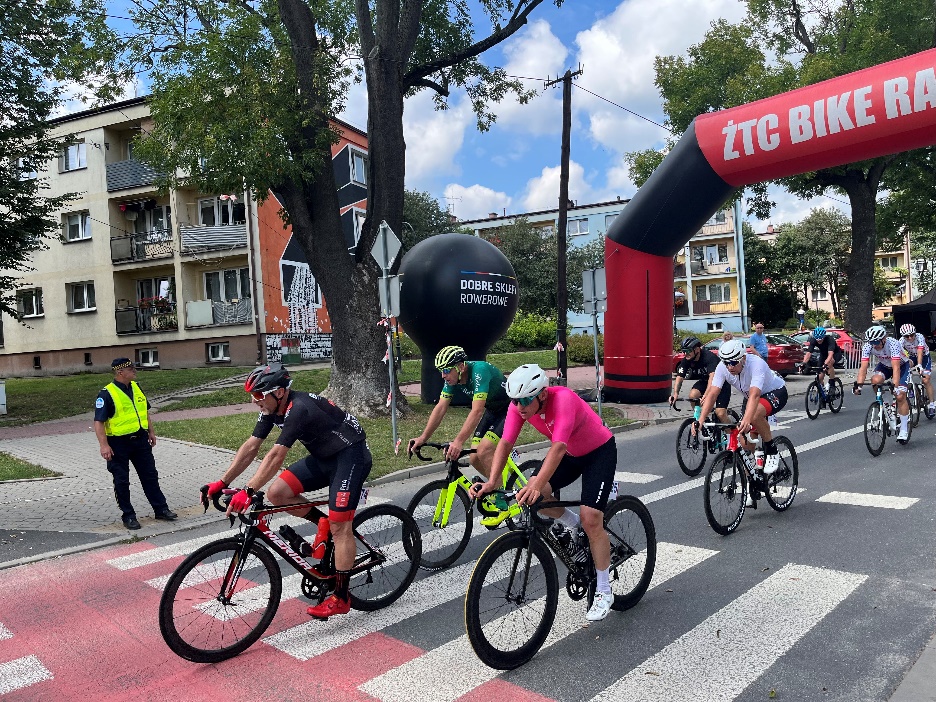 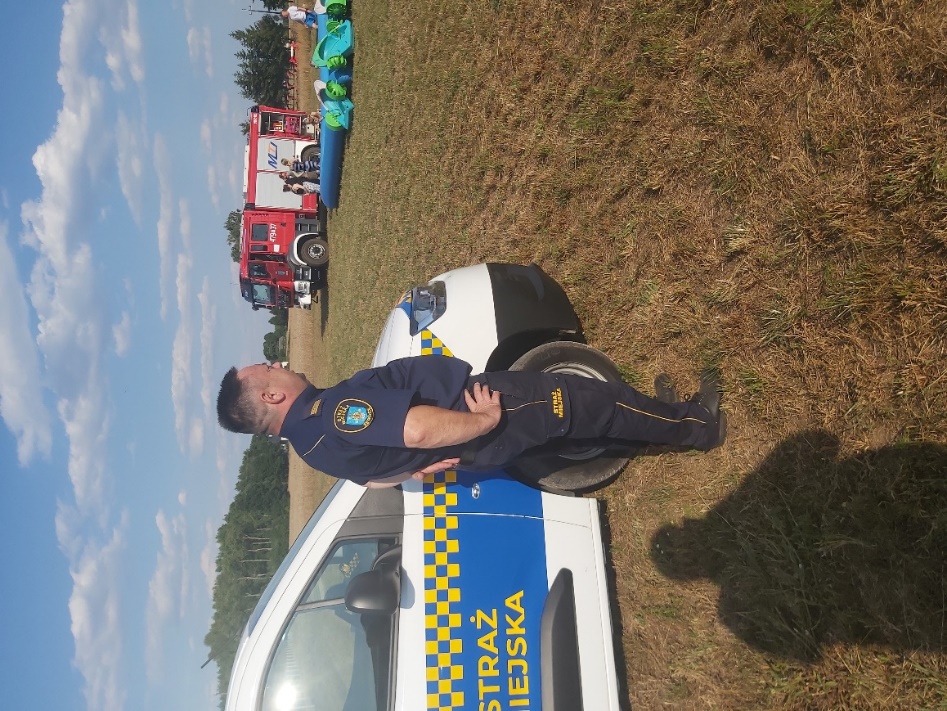 serock.pl
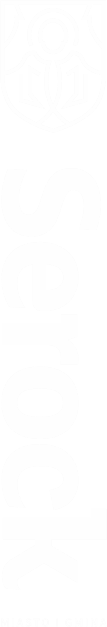 KONTROLOWANIE PORZĄDKU W RUCHU DROGOWYM, EGZEKWOWANIE PRZEPISÓW PRAWA
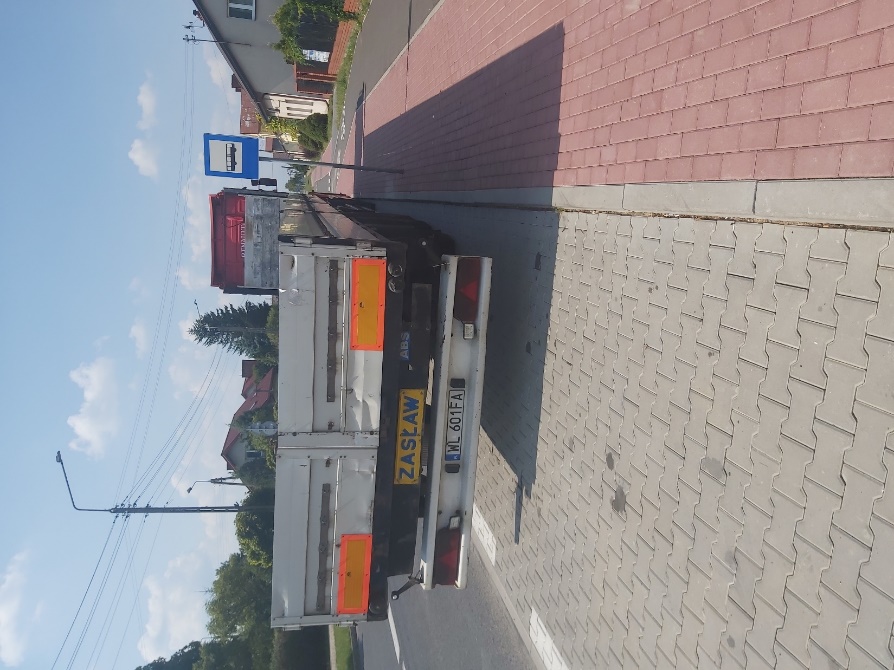 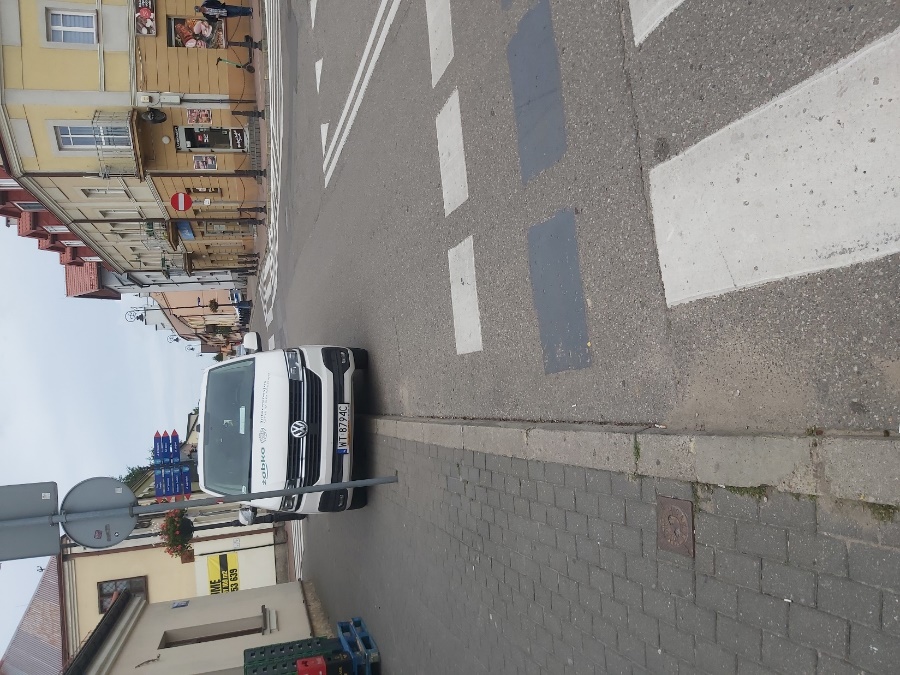 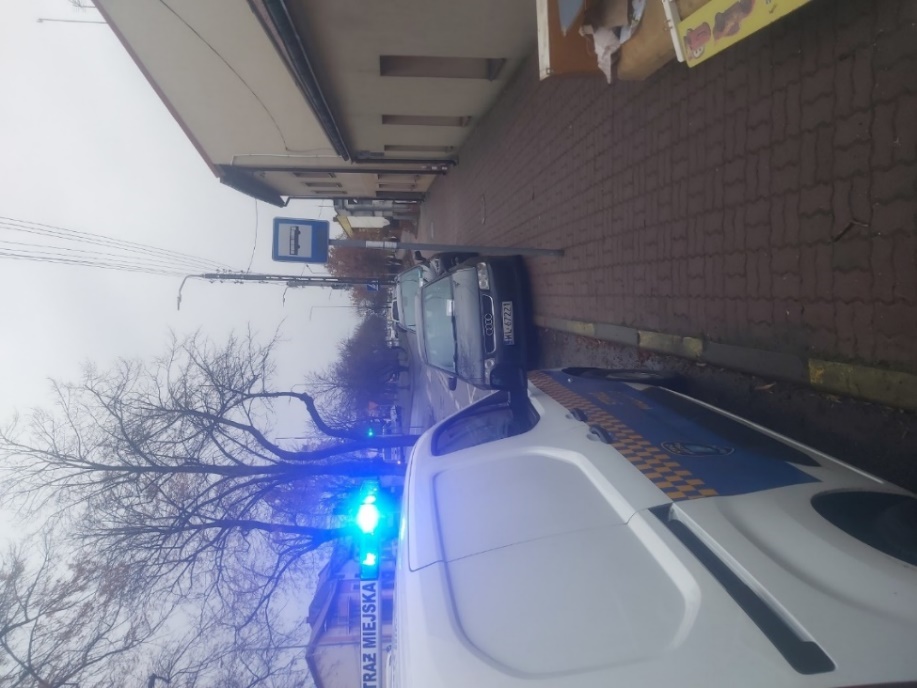 serock.pl
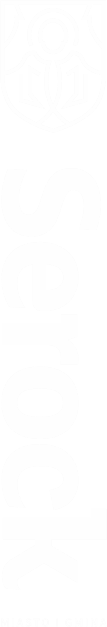 UDZIELANIE POMOCY W URUCHOMIENIU POJAZDÓW W OKRESIE ZIMOWYM
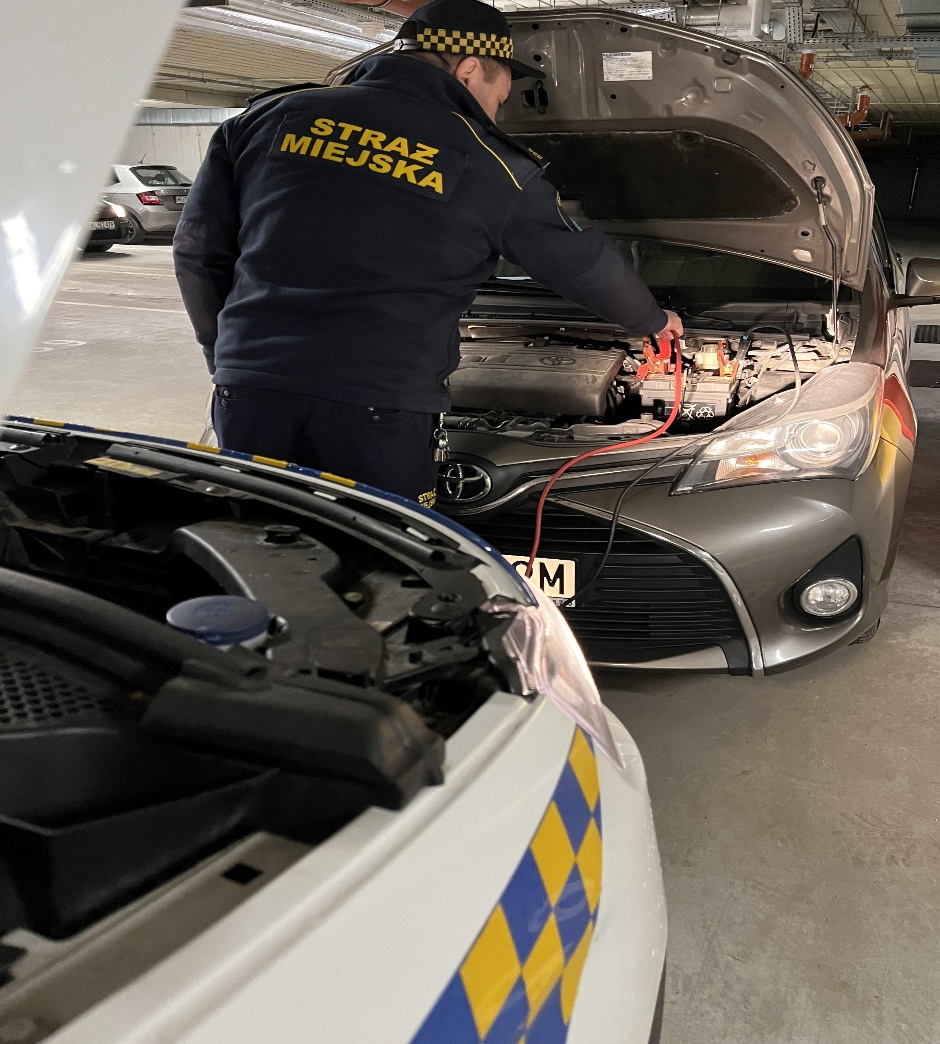 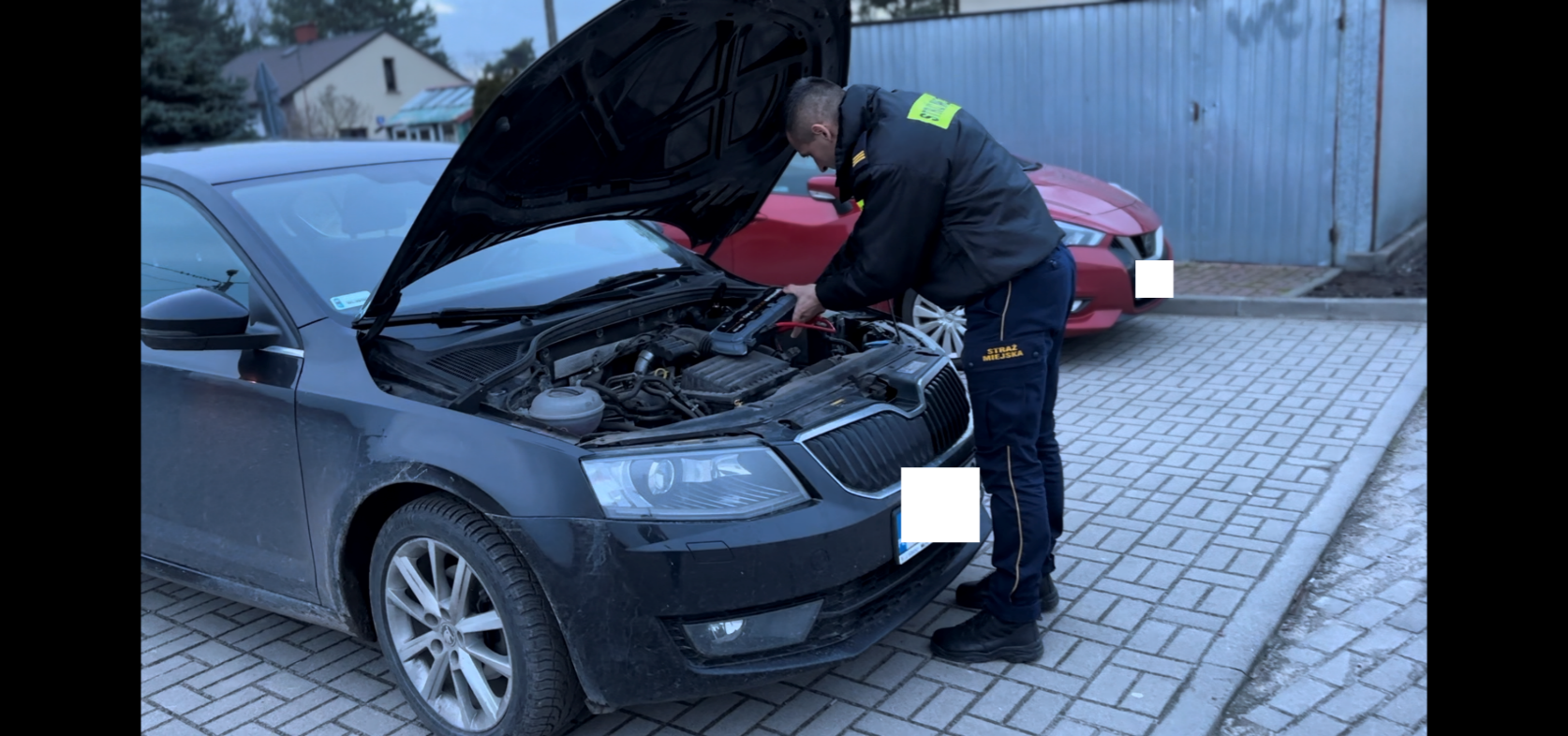 serock.pl
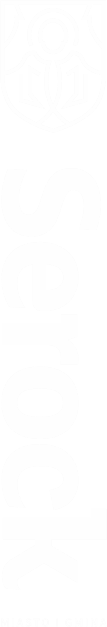 DZIAŁANIA PODEJMOWANE NA RZECZ OSÓB ZNAJDUJĄCYCH SIĘW OKOLICZNOŚCIACH ZAGRAŻAJĄCYCH ICH ŻYCIU  I ZDROWIU
SPOSOBY ZAKOŃCZENIA INTERWENCJI W STOSUNKU DO OSÓB ZNAJDUJĄCYCH  SIĘ  W STANIE NIETRZEŹWOŚCI:
W ŚWIETLE ART. 40 UST. 1 USTAWY Z DNIA 26 PAŹDZIERNIKA 1982 R. O WYCHOWANIU W TRZEŹWOŚCI I PRZECIWDZIAŁANIU ALKOHOLIZMOWI – (Dz. U. z 2023 r. poz. 2151 ze zm.) FUNKCJONARIUSZE  STRAŻY MIEJSKIEJ MOGĄ DOPROWADZIĆ OSOBĘ NIETRZEŹWĄ:
DO IZBY WYTRZEŹWIEŃ, ZAKŁADU OPIEKI ZDROWOTNEJ 
DO INNEJ WŁAŚCIWEJ PLACÓWKI UTWORZONEJ LUB WSKAZANEJPRZEZ JEDNOSTKĘ SAMORZĄDU TERYTORIALNEGO 
DO MIEJSCA ZAMIESZKANIA LUB POBYTU
DO JEDNOSTKI POLICJI.
serock.pl
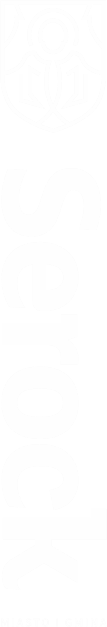 DOPROWADZENIE DO  IZBY  WYTRZEŹWIEŃ  LUB  MIEJSCA ZAMIESZKANIA
               W 2024 R.
W 2024 r. przeprowadzono 28 interwencji związanychz doprowadzeniem osób nietrzeźwych do izby wytrzeźwień lub miejsca zamieszkania. 
Odnotowano spadek liczby interwencji w stosunku do poprzedniego roku (85 interwencji w 2023 r.).
serock.pl
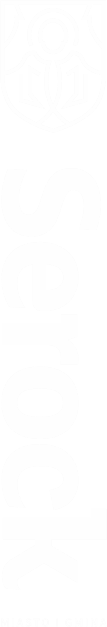 INTERWENCJE PODEJMOWANE NA RZECZ OSÓB ZNAJDUJĄCYCH SIĘ W OKOLICZNOŚCIACH ZAGRAŻAJĄCYCH ICH ŻYCIU LUB ZDROWIU
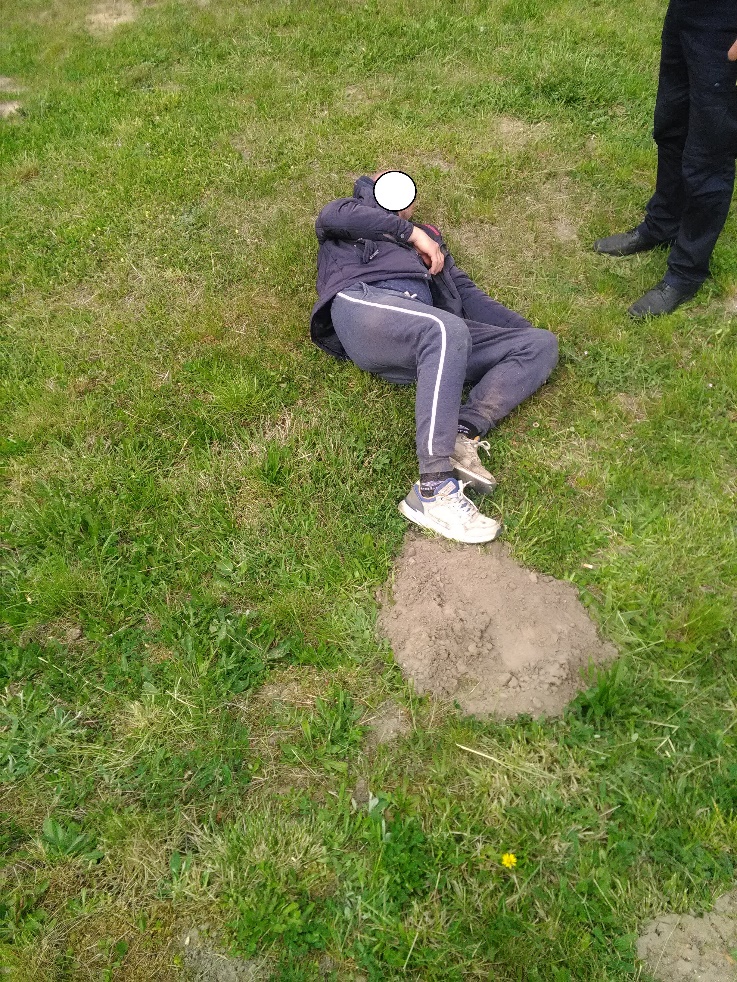 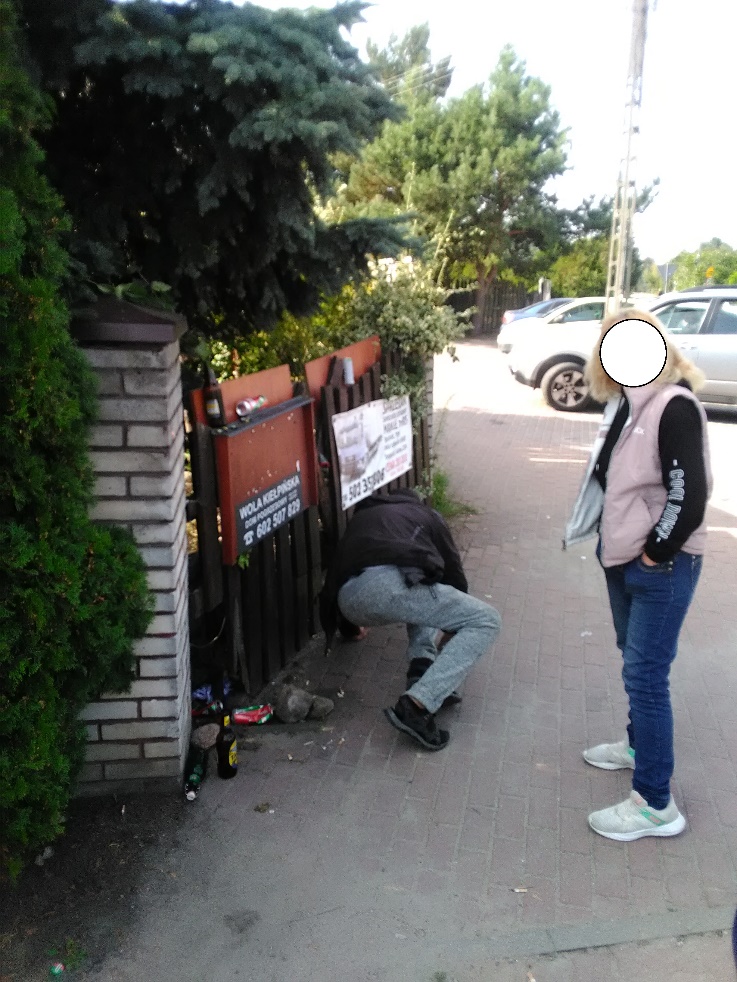 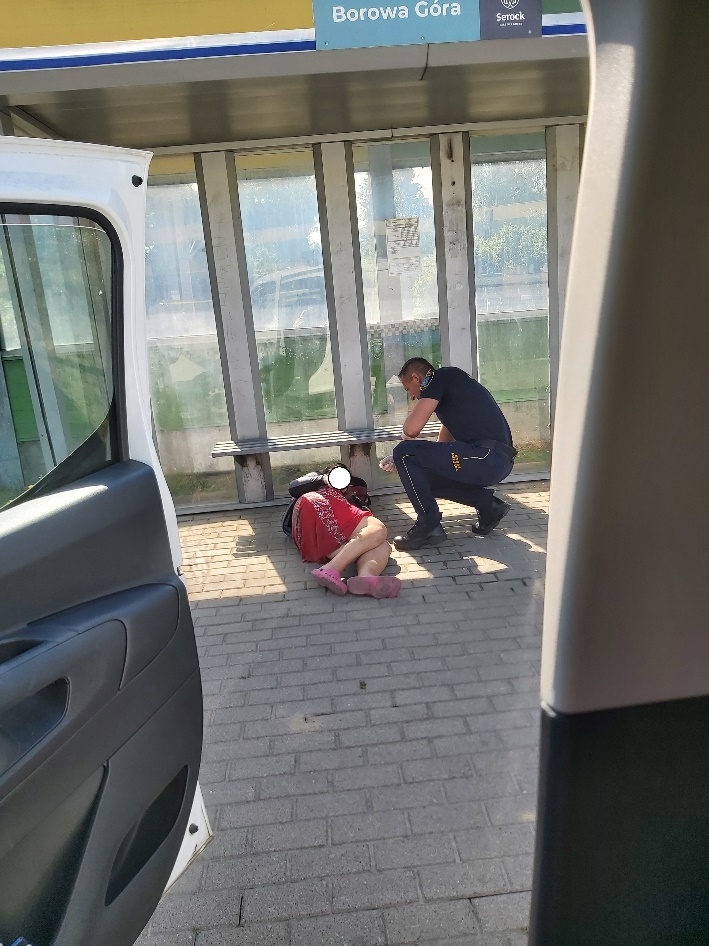 serock.pl
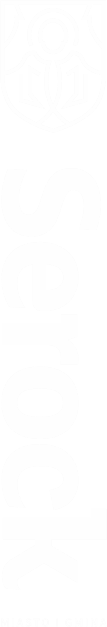 KONTROLOWANIE JAKOŚCI PALIWA WYKORZYSTYWANEGO W SYSTEMACH CENTRALNEGO OGRZEWANIA
85 KONTROLI  PALENISK  PRZEPROWADZONYCH  PRZEZ   STRAŻ  MIEJSKĄ  W  SEROCKU W 2024 r.
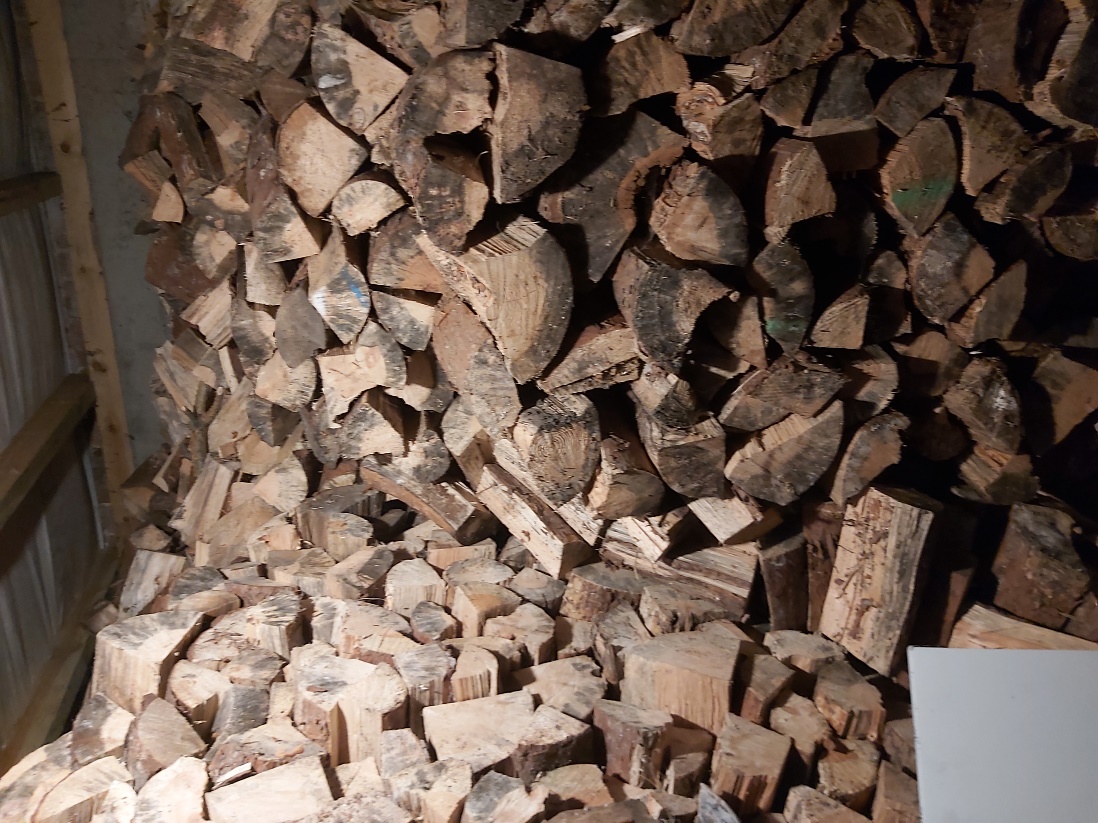 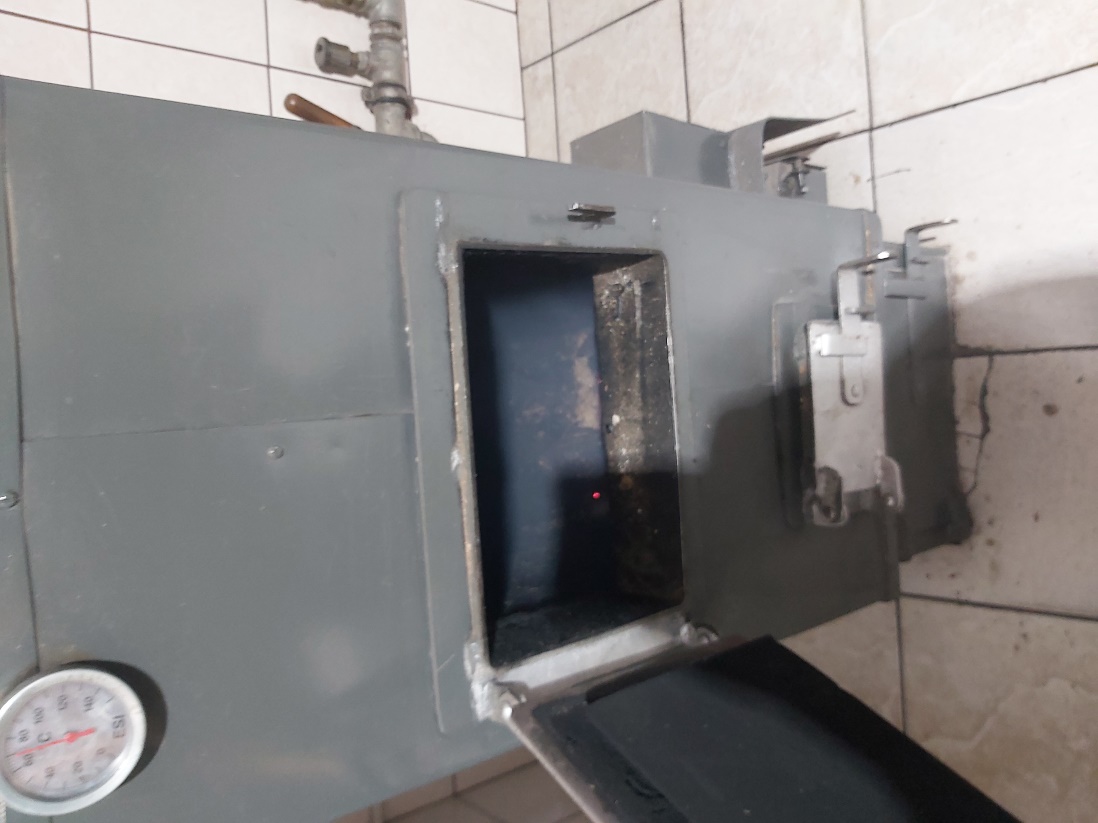 serock.pl
WSPÓŁPRACA STRAŻY MIEJSKIEJ Z POLICJĄ
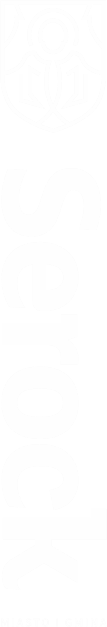 STAŁA WYMIANA INFORMACJI O ZAGROŻENIACH WYSTĘPUJĄCYCH NA  TERENIE GMINY W ZAKRESIE BEZPIECZEŃSTWA LUDZI I MIENIA, SPOKOJUI PORZĄDKU PUBLICZNEGO
AKCJE PREWENCYJNE I EDUKACYJNE  W SZKOŁACH
WYMIANA INFORMACJI W ZAKRESIE OBSERWOWANIA I REJESTROWANIAPRZY UŻYCIU ŚRODKÓW TECHNICZNYCH OBRAZU ZDARZEŃ W MIEJSCACH PUBLICZNYCH
WSPÓLNE PROWADZENIE DZIAŁAŃ PORZĄDKOWYCH W CELU ZAPEWNIENIA SPOKOJU I PORZĄDKU W MIEJSCACH ZGROMADZEŃ, IMPREZ ARTYSTYCZNYCH, ROZRYWKOWYCH I SPORTOWYCH, A TAKŻE W INNYCH MIEJSCACH PUBLICZNYCH
serock.pl
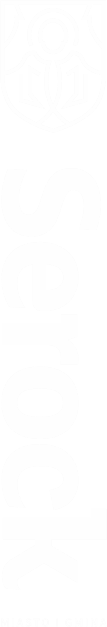 UJAWNIANIE WYKROCZEŃ - ZAŚMIECANIE MIEJSC PUBLICZNYCH TERENU MIASTA
 I GMINY
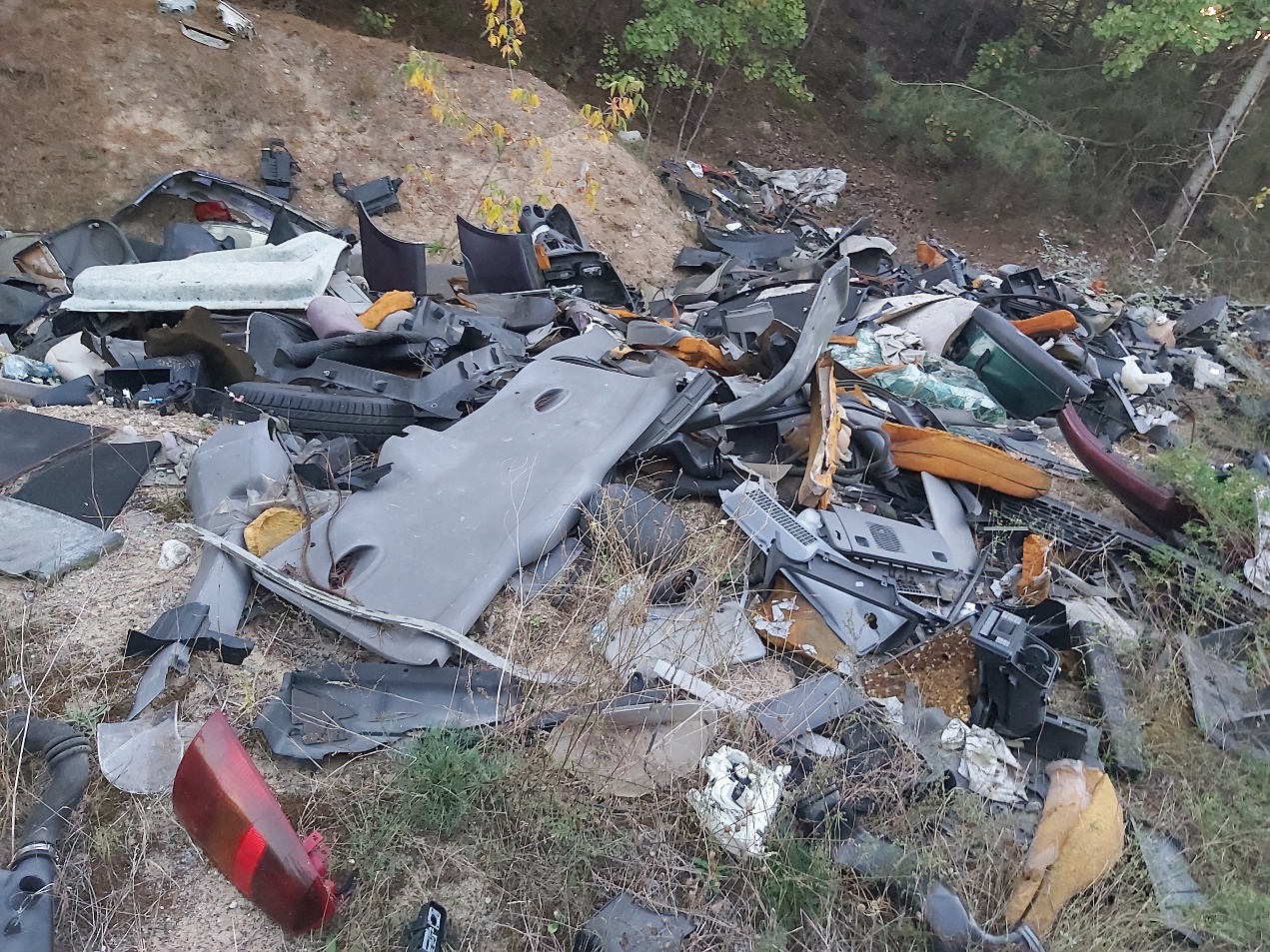 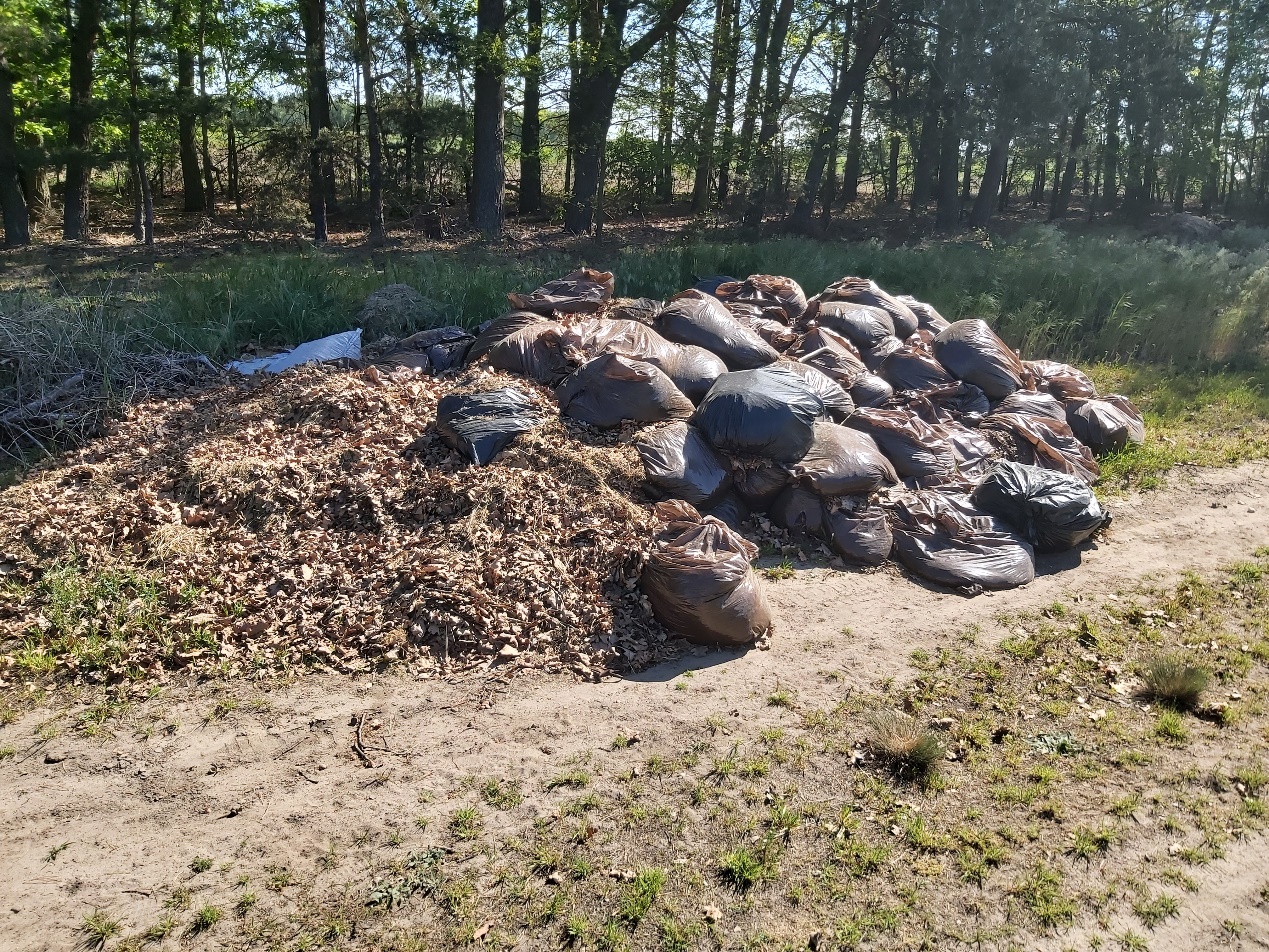 serock.pl
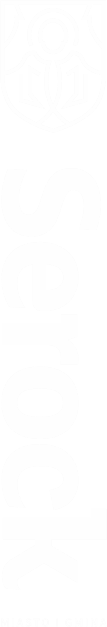 UJAWNIANIE WYKROCZEŃ - ZAŚMIECANIE MIEJSC PUBLICZNYCH TERENU MIASTA I GMINY
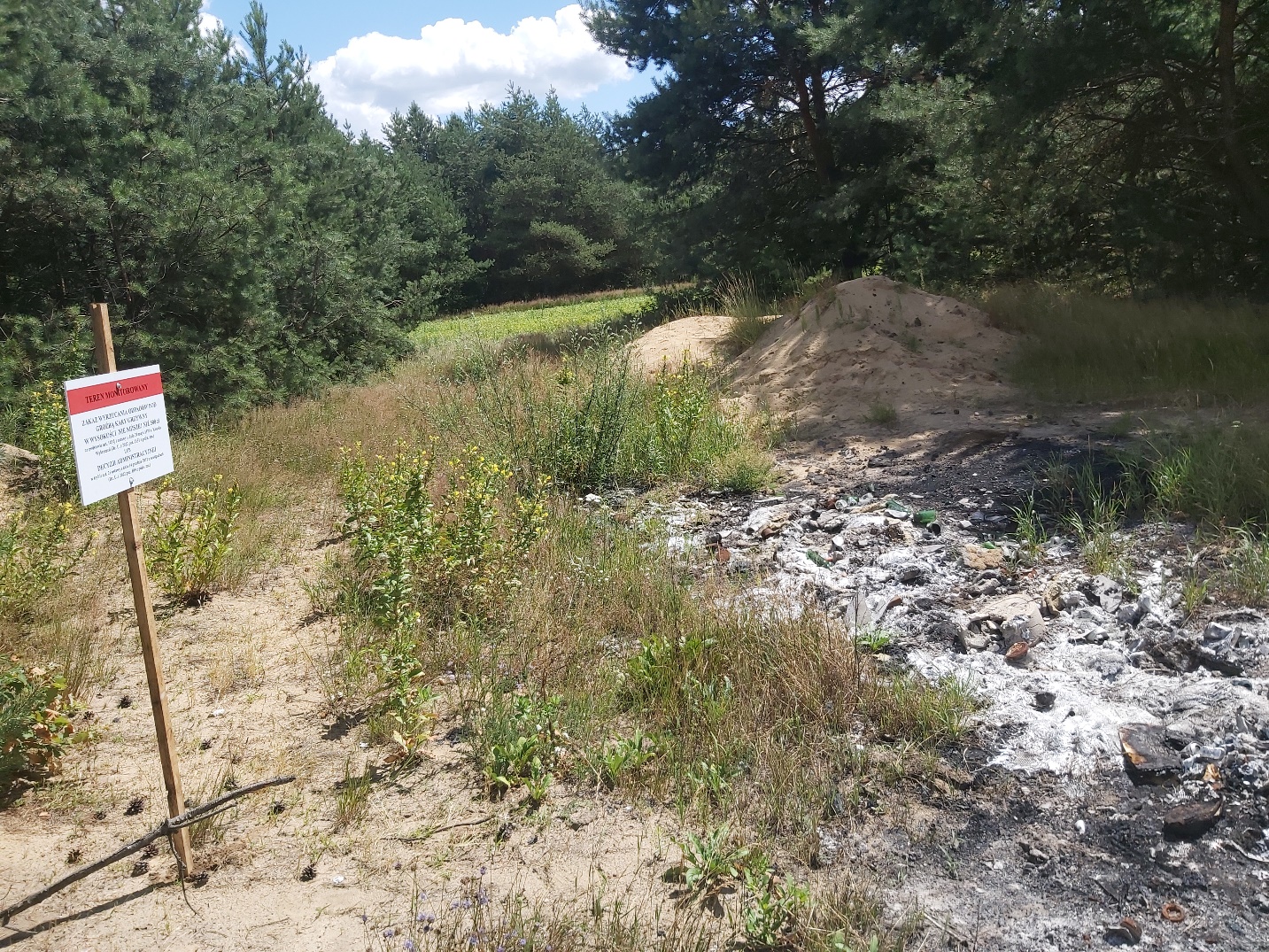 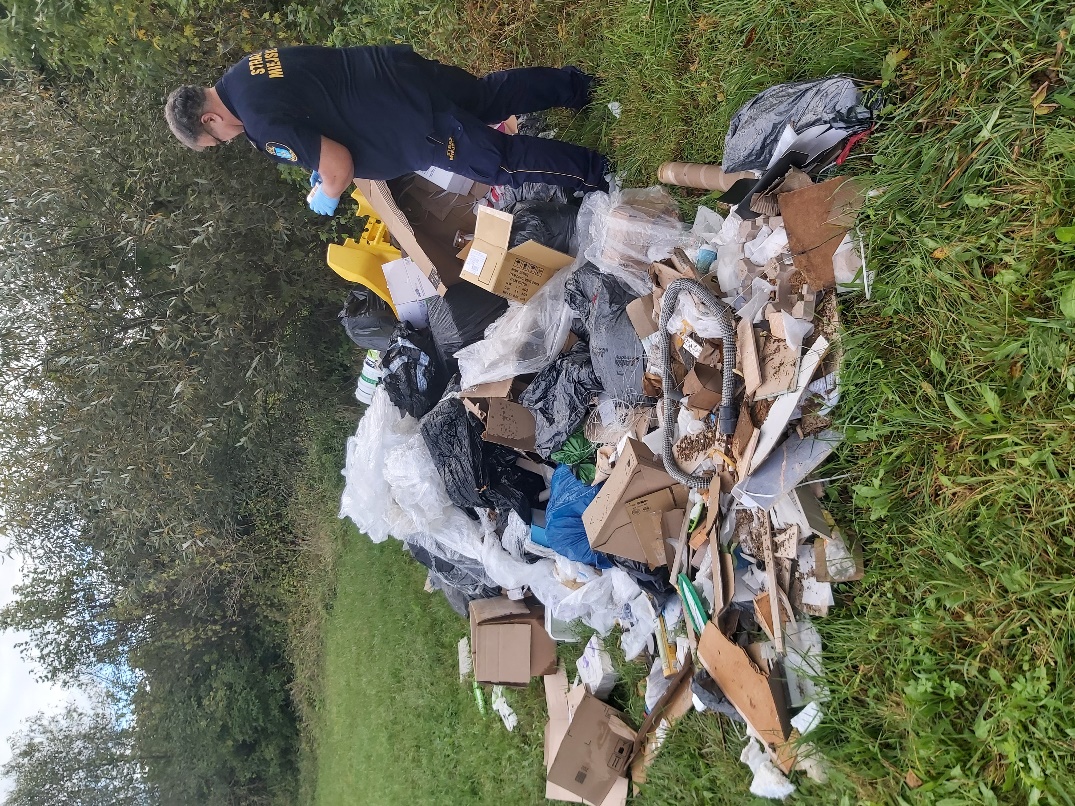 serock.pl
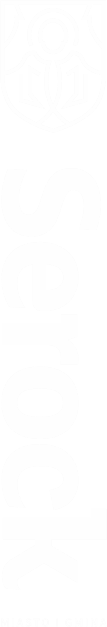 UDZIELANIE ASYST W TRAKCIE UROCZYSTOŚCI
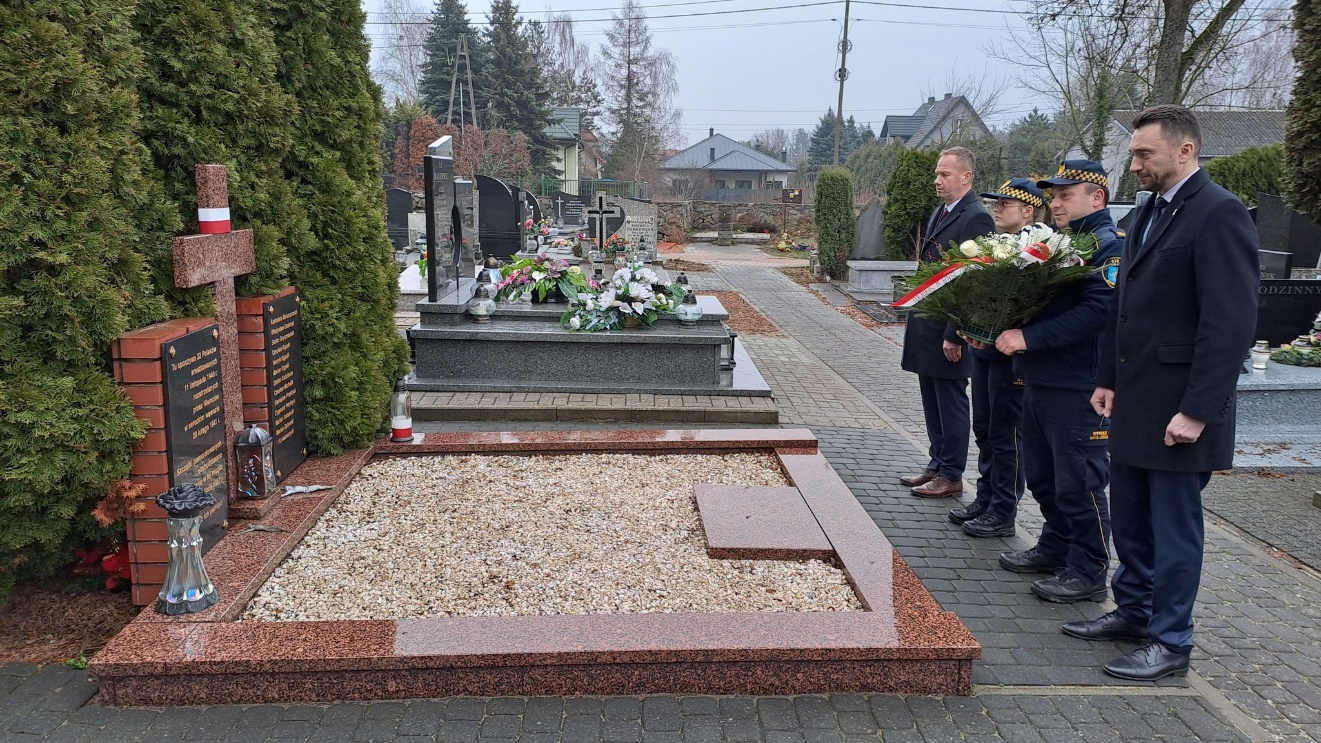 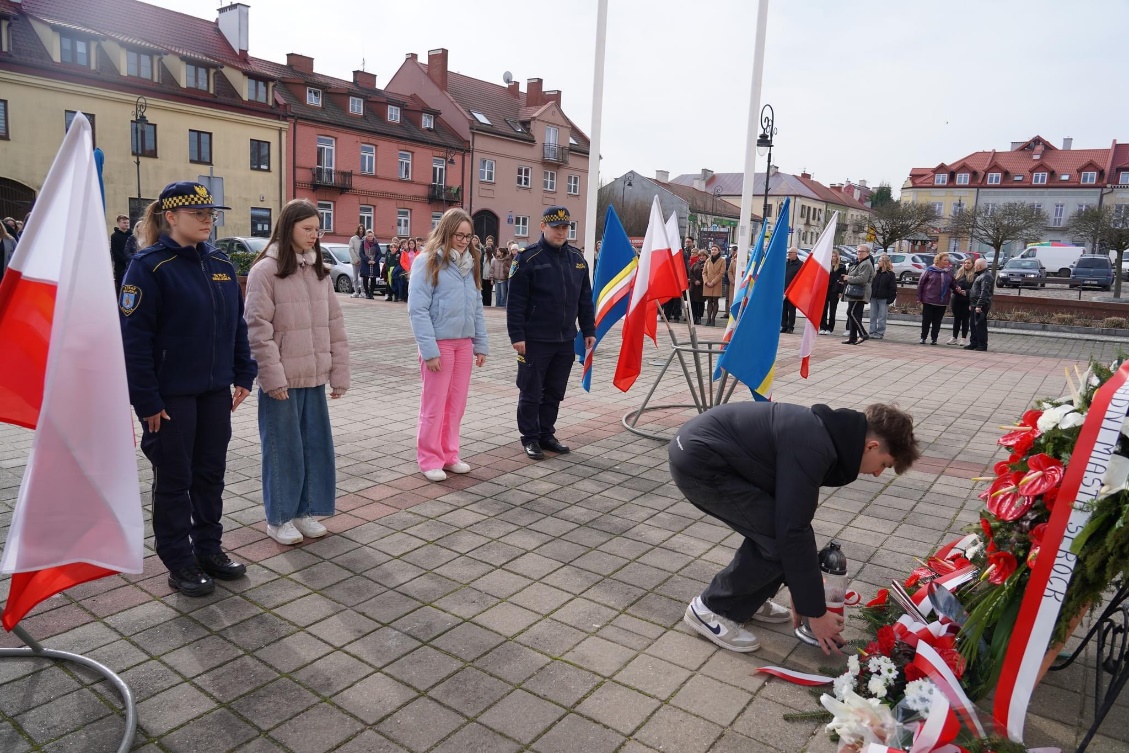 serock.pl
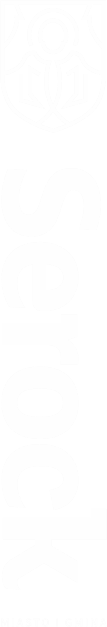 ZABEZPIECZANIE MIEJSCA PRZESTĘPSTWA, KATASTROFY LUB INNEGO PODOBNEGO ZDARZENIA ALBO MIEJSC ZAGROŻONYCH TAKIM ZDARZENIEM PRZED DOSTĘPEM OSÓB POSTRONNYCH
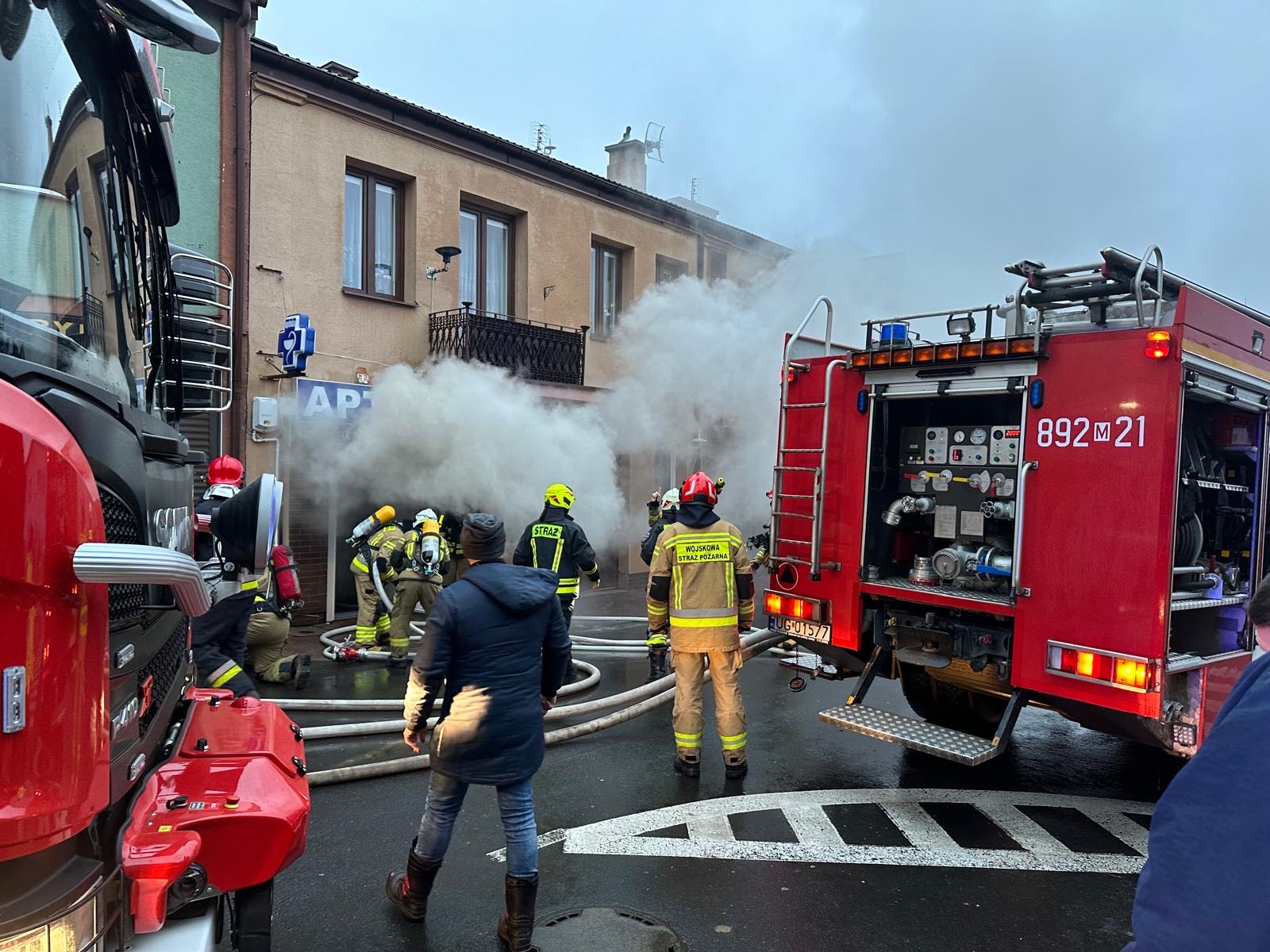 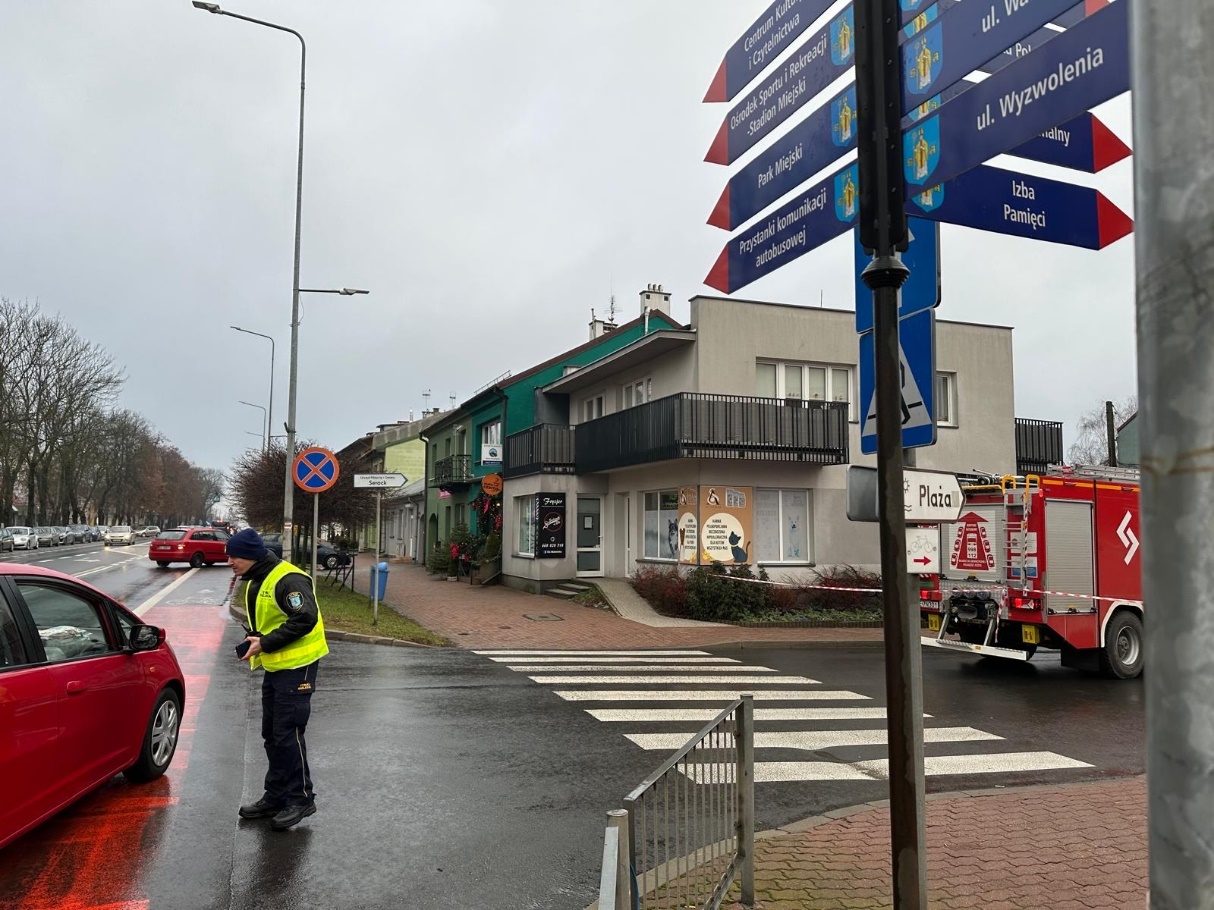 serock.pl
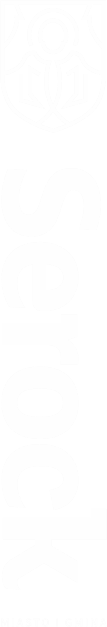 ZABEZPIECZANIE MIEJSCA PRZESTĘPSTWA, KATASTROFY LUB INNEGO PODOBNEGO ZDARZENIA ALBO MIEJSC ZAGROŻONYCH TAKIM ZDARZENIEM PRZED DOSTĘPEM OSÓB POSTRONNYCH
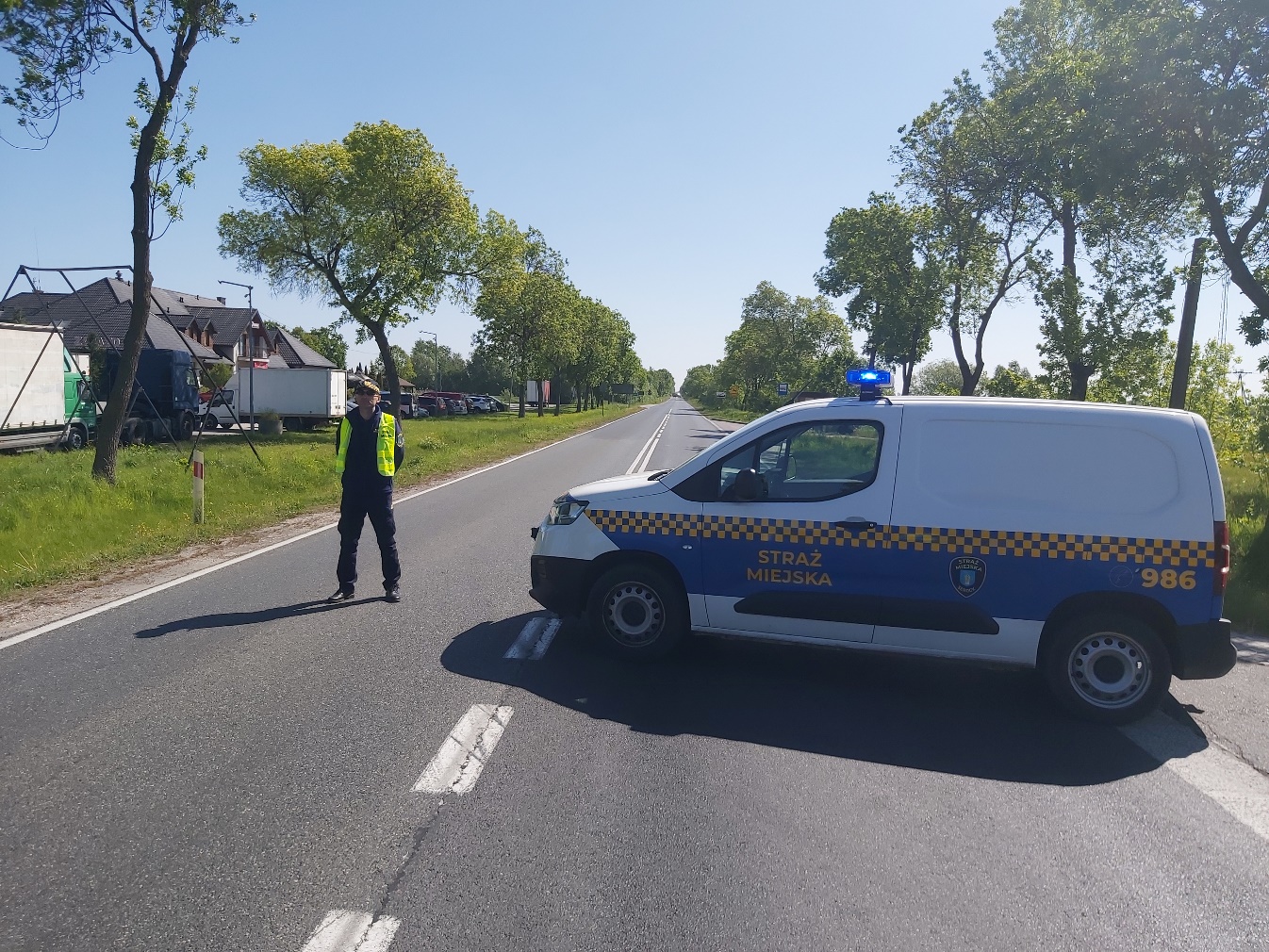 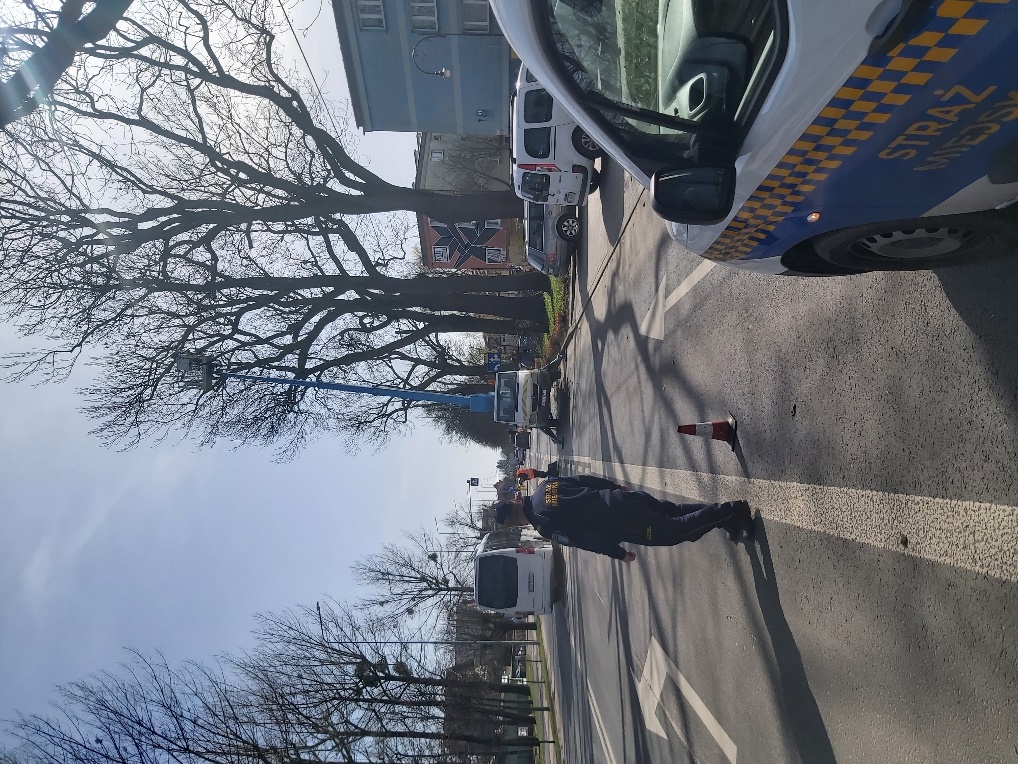 serock.pl
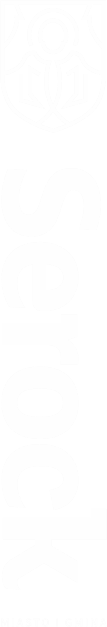 ZABEZPIECZANIE MIEJSCA PRZESTĘPSTWA, KATASTROFY LUB INNEGO PODOBNEGO ZDARZENIA ALBO MIEJSC ZAGROŻONYCH TAKIM ZDARZENIEM PRZED DOSTĘPEM OSÓB POSTRONNYCH
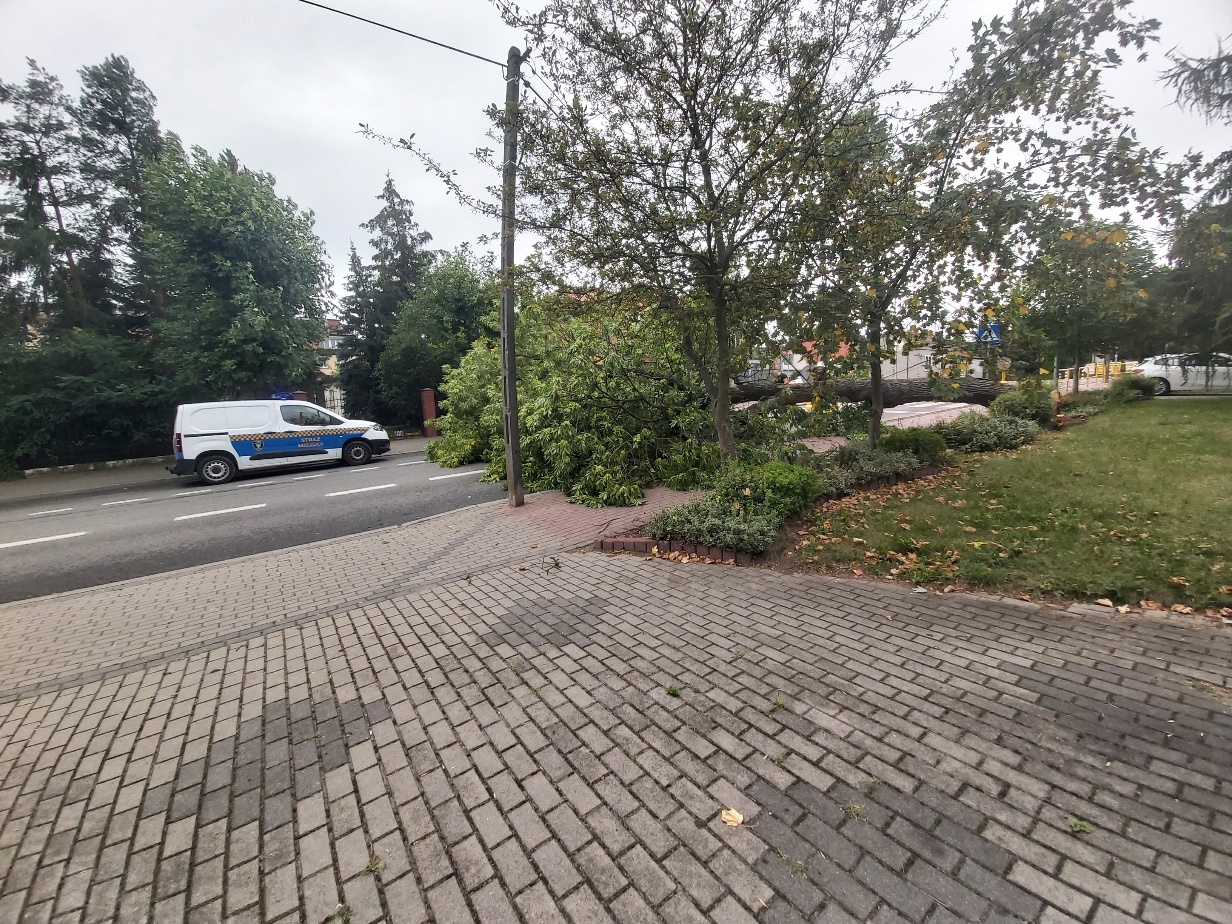 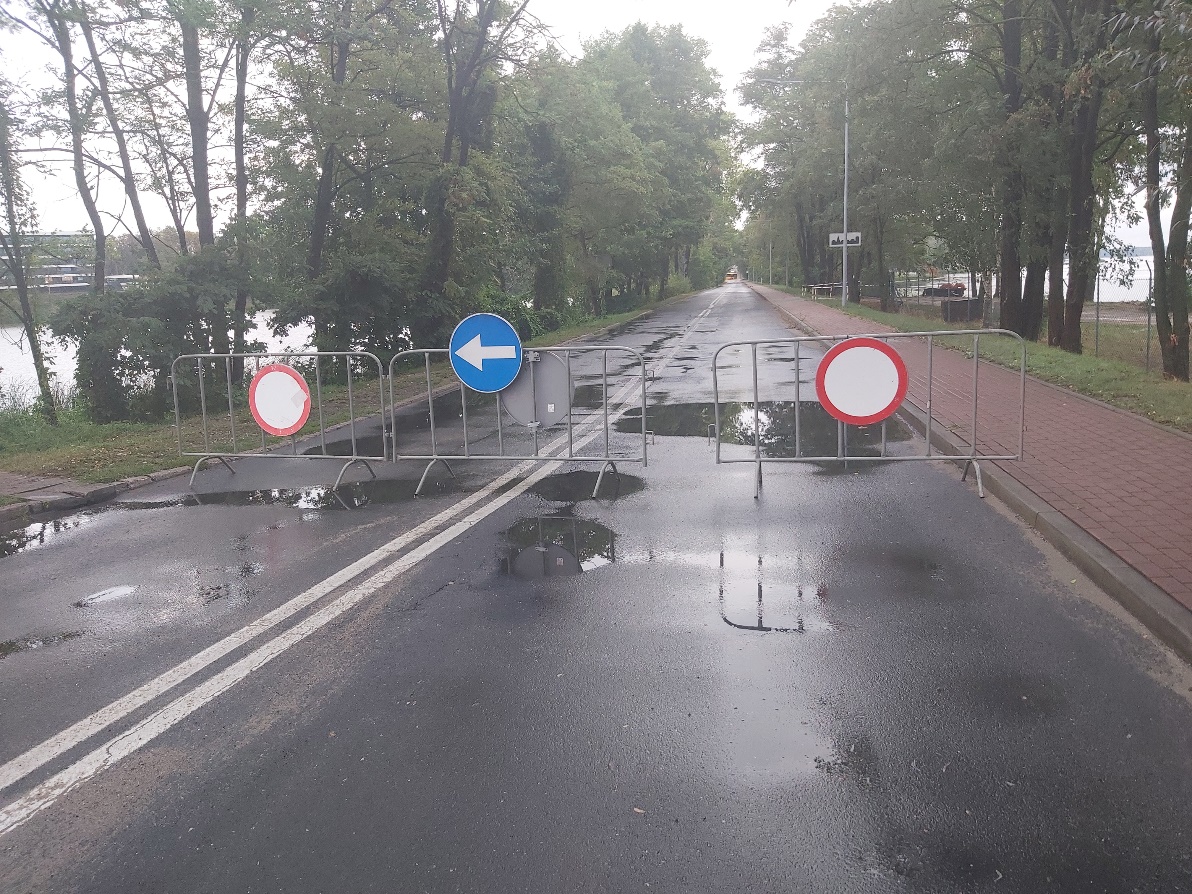 serock.pl
STRUKTURA ZGŁOSZEŃ PRZYJĘTYCH OD MIESZKAŃCÓW
283– POZOSTAŁE ZGŁOSZENIA
438– ZAGROŻENIA W RUCHU DROGOWYM
99– ZAGROŻENIA ŻYCIA I ZDROWIA
245- ZAKŁÓCENIA PORZĄDKU PUBLICZNEGO I SPOKOJU
244– OCHRONA ŚRODOWISKA I GOSPODARKI ODPADAMI
637– ZGŁOSZENIA DOTYCZĄCE ZWIERZĄT
1– ZAGROŻENIA POŻAROWE ( KATASTROFY )
172– AWARII TECHNICZNYCH
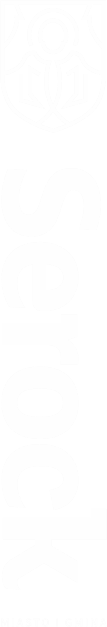 ŚRODKI ZASTOSOWANE PRZEZ STRAŻ MIEJSKĄ JAKO REAKCJA NA POPEŁNIONE WYKROCZENIE W 2024 R.
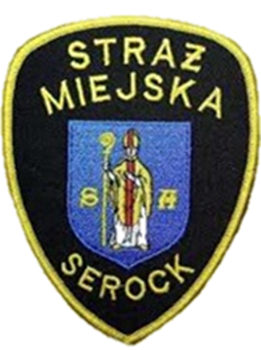 1405
POUCZEŃ (ART. 41 KW)
207 MANDATÓW KARNYCH NAKŁADAJĄCYCH GRZYWNĘ ZA POPEŁNIONE WYKROCZENIA O ŁĄCZNEJ WARTOŚCI 26.700,00 ZŁ
9 WNIOSKÓW O UKARANIE DO SĄDU
serock.pl
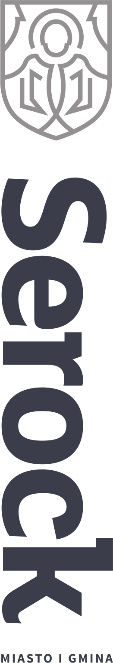 serock.pl
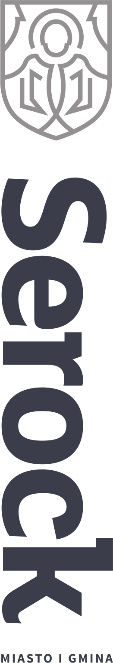 serock.pl
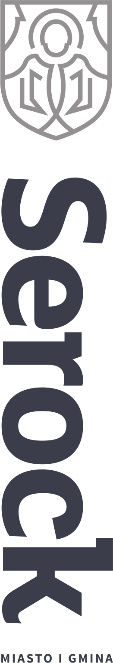 serock.pl
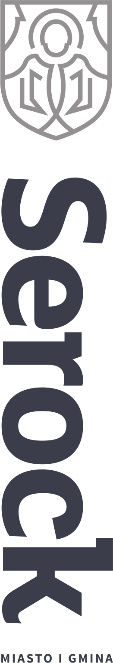 serock.pl
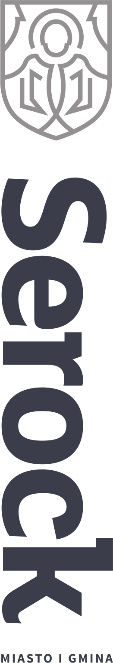 serock.pl
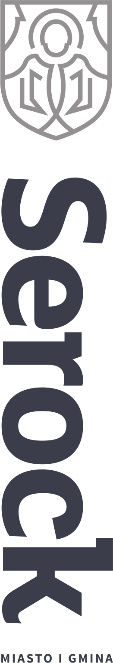 serock.pl
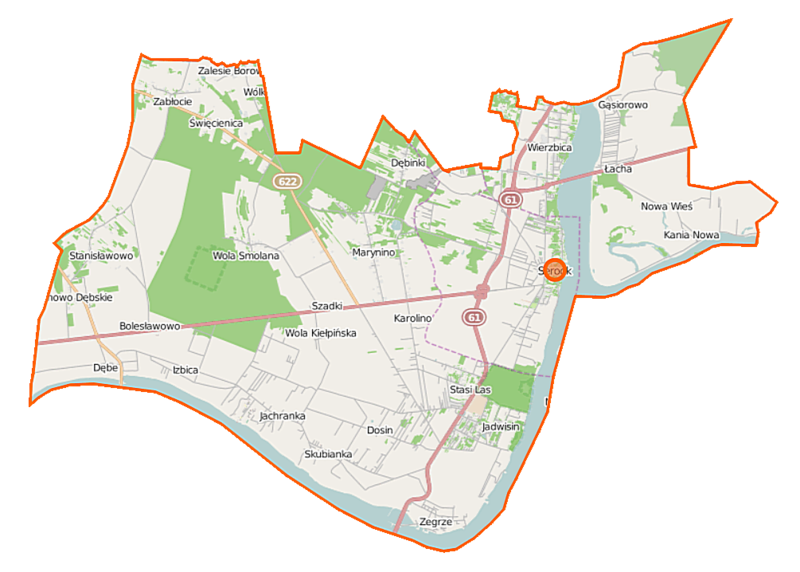 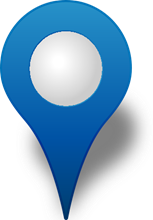 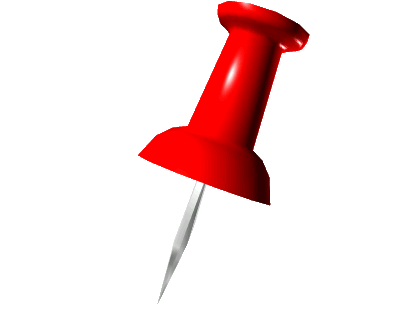 PODSUMOWANIE
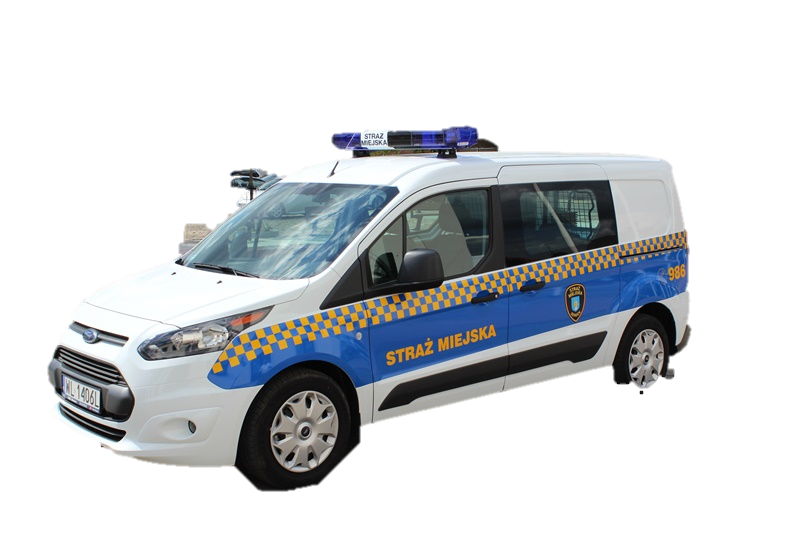 LICZBA WYSTAWIONYCH MANDATÓW KARNYCH – 207
WARTOŚĆ  NAŁOŻONYCH  MANDATÓW KARNYCH W 2024 r.  - 26 700,00 zł
LICZBA UŻYTYCH ŚRODKÓW ODDZIAŁYWANIA WYCHOWAWCZEGO - 1470 POUCZEŃ
UTRZYMUJĄCY SIĘ ZNACZNY UDZIAŁ ZGŁOSZEŃ DOTYCZĄCYCH ZWIERZĄT W STRUKTURZE INTERWENCJI – 637 ZGŁOSZEŃ
WZROST LICZBY ZGŁOSZEŃ DOTYCZĄCYCH ZAGROŻEŃ W RUCHU DROGOWYM – 438 ZGŁOSZEŃ
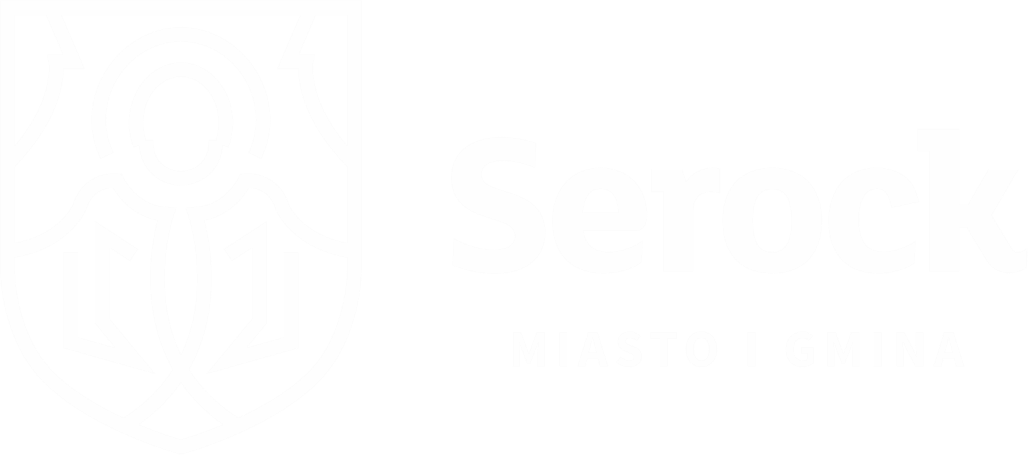 DZIĘKUJĘ ZA UWAGĘ
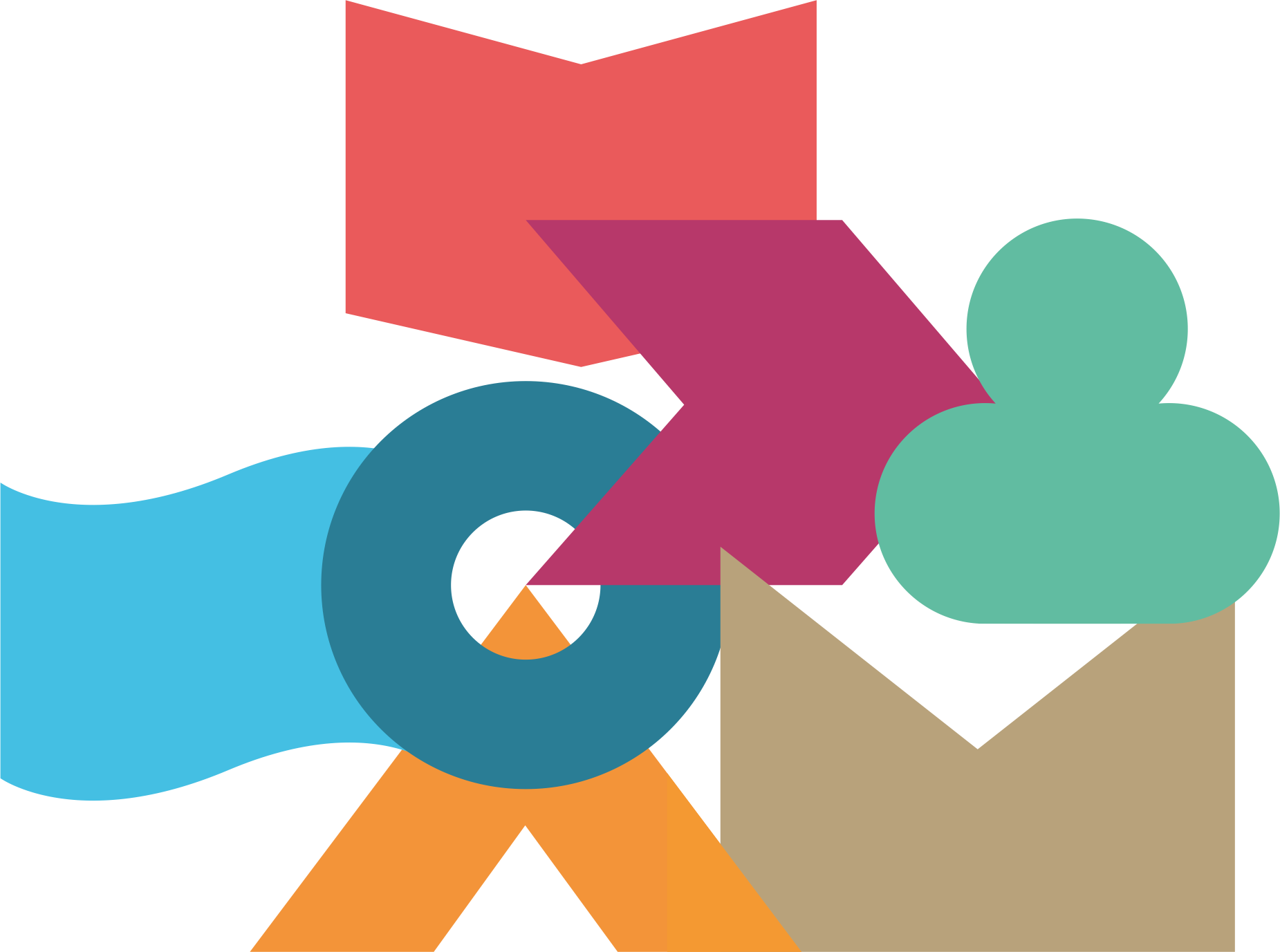 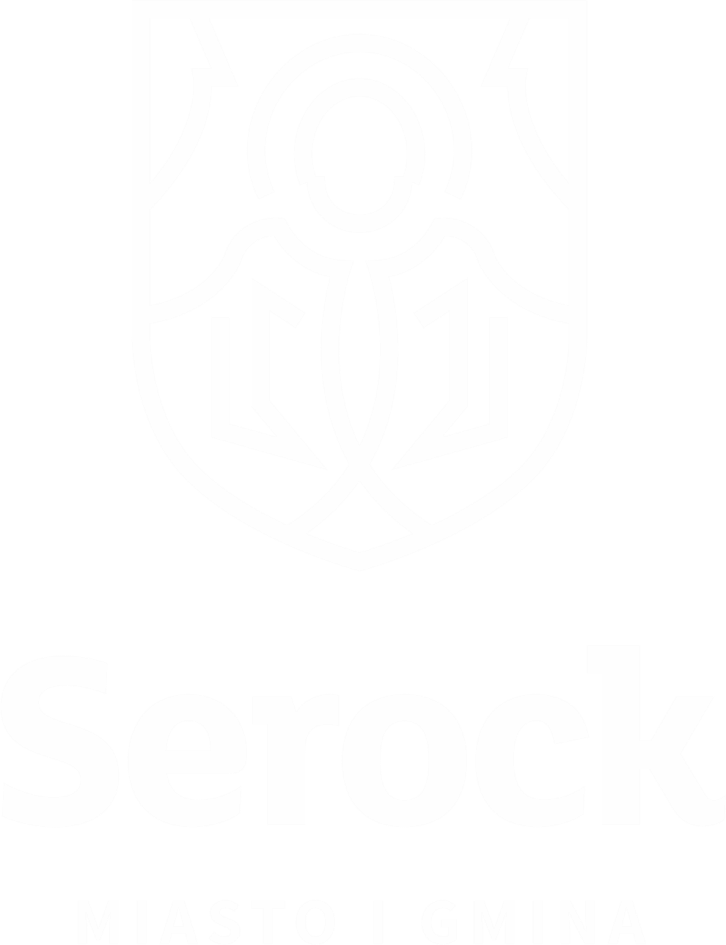 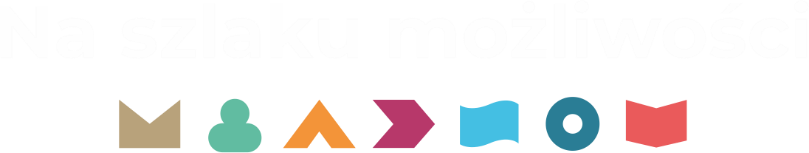